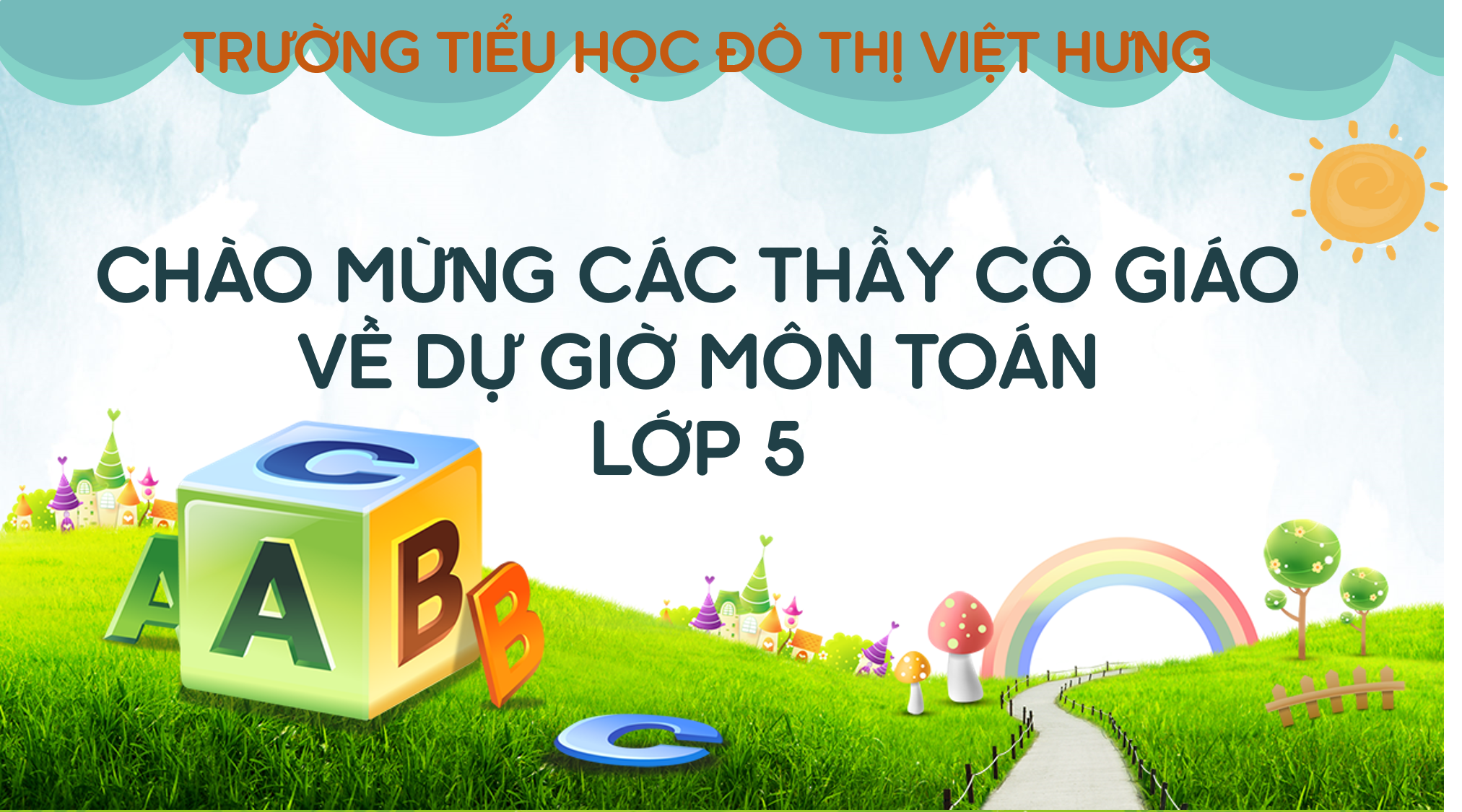 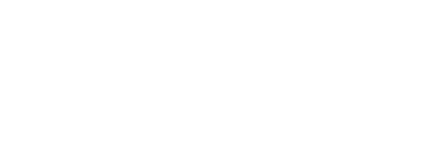 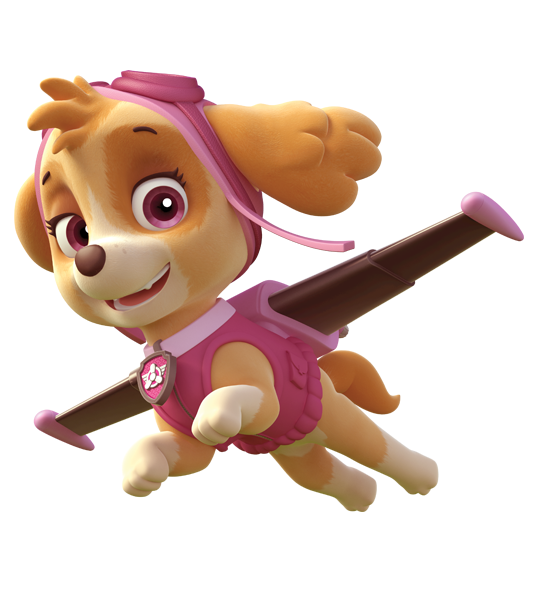 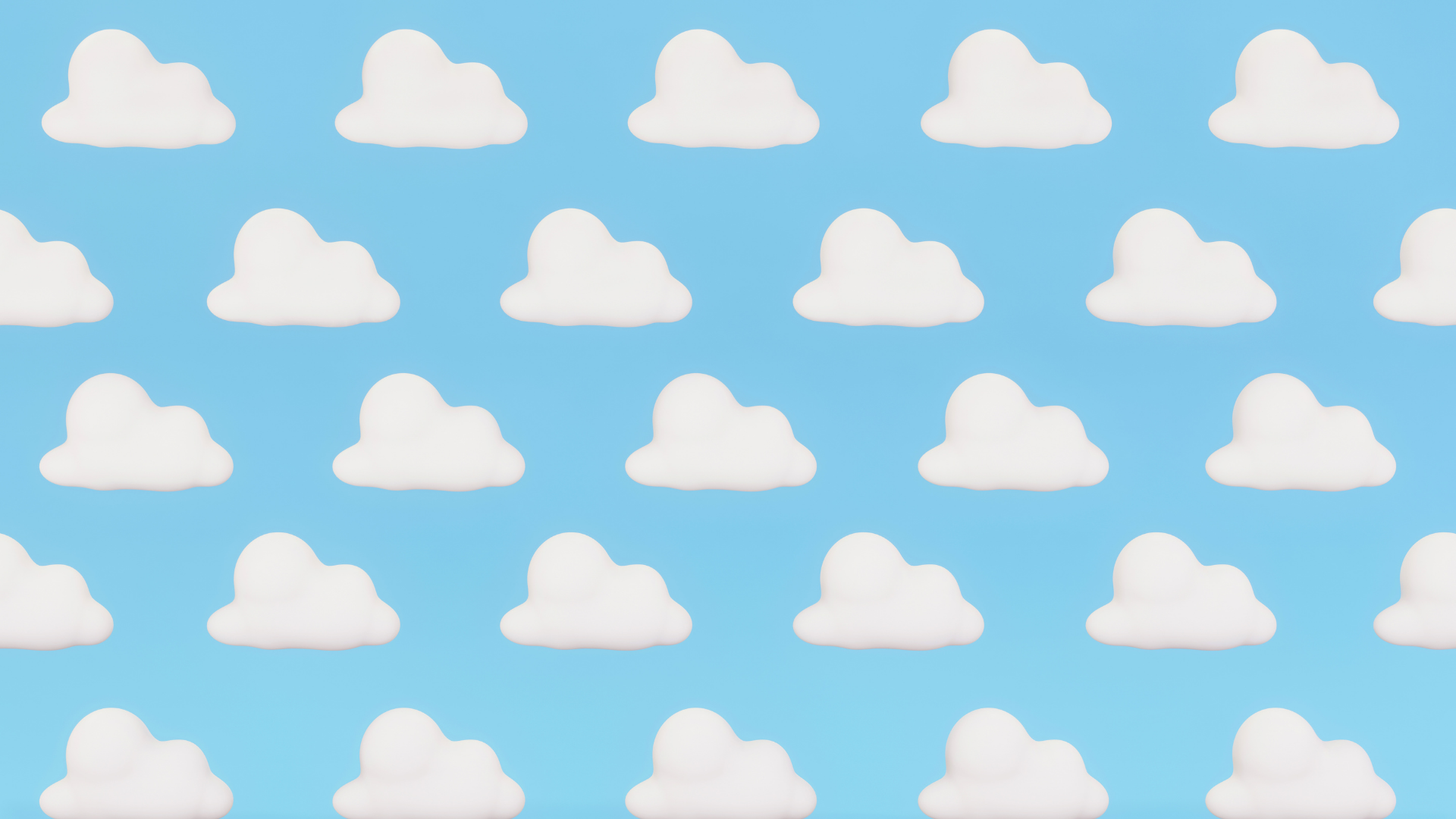 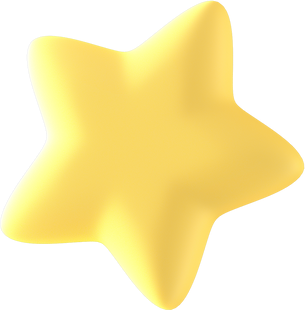 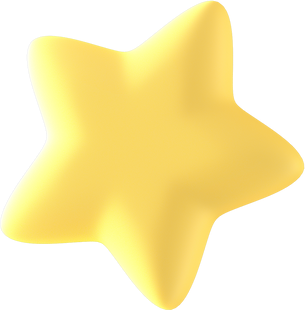 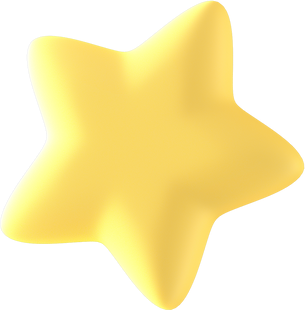 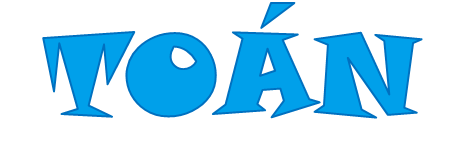 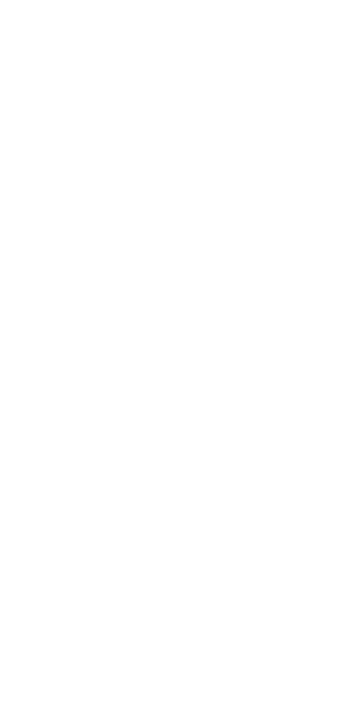 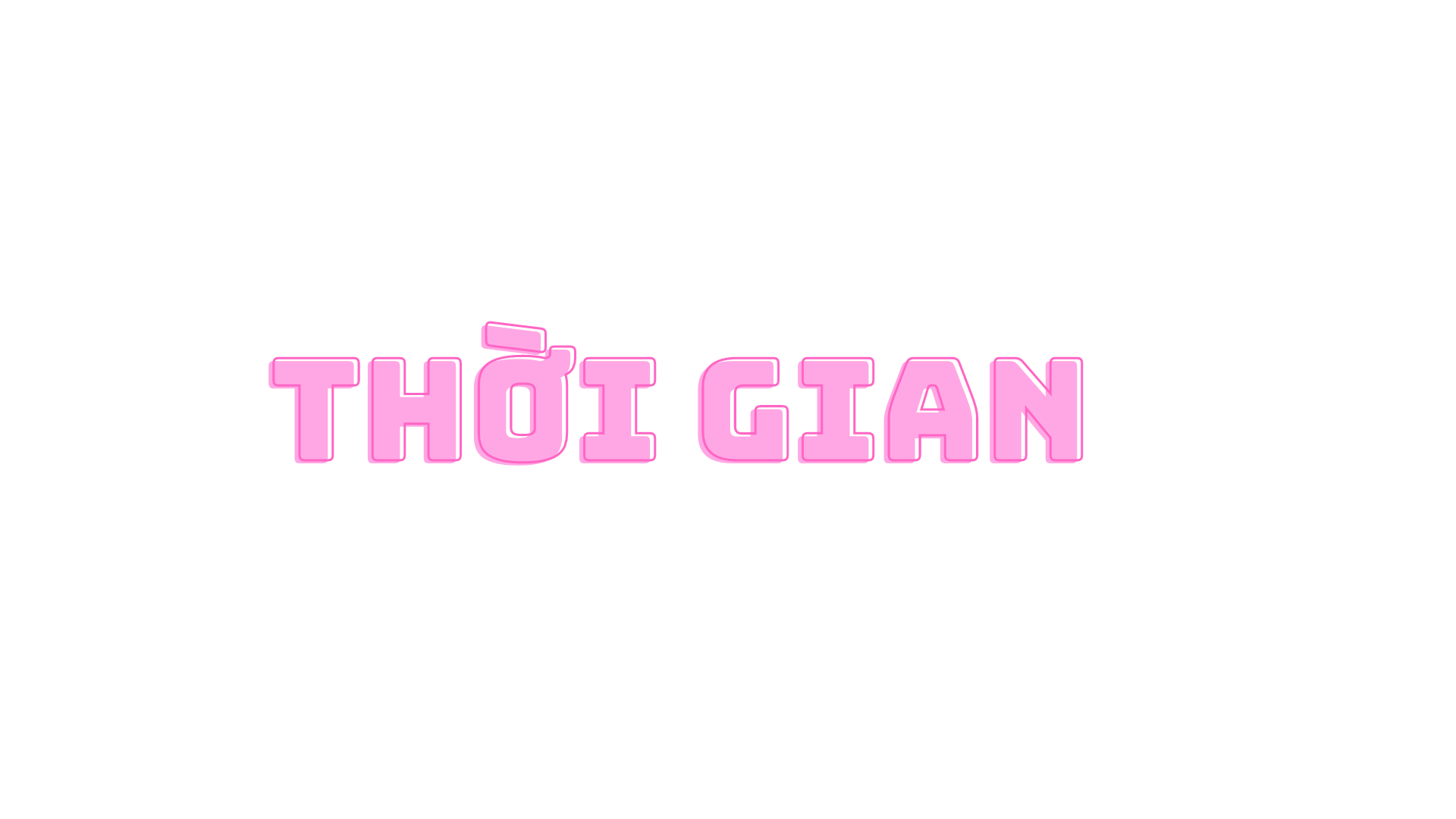 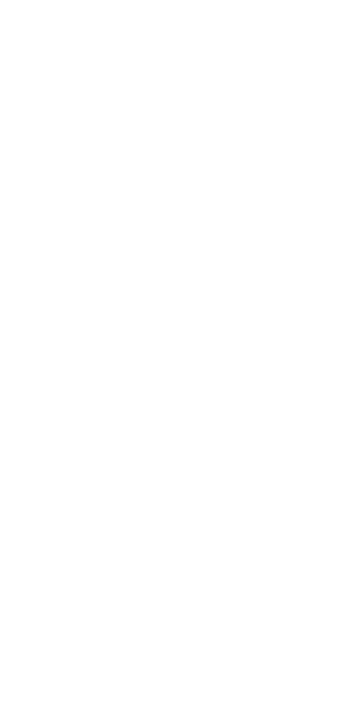 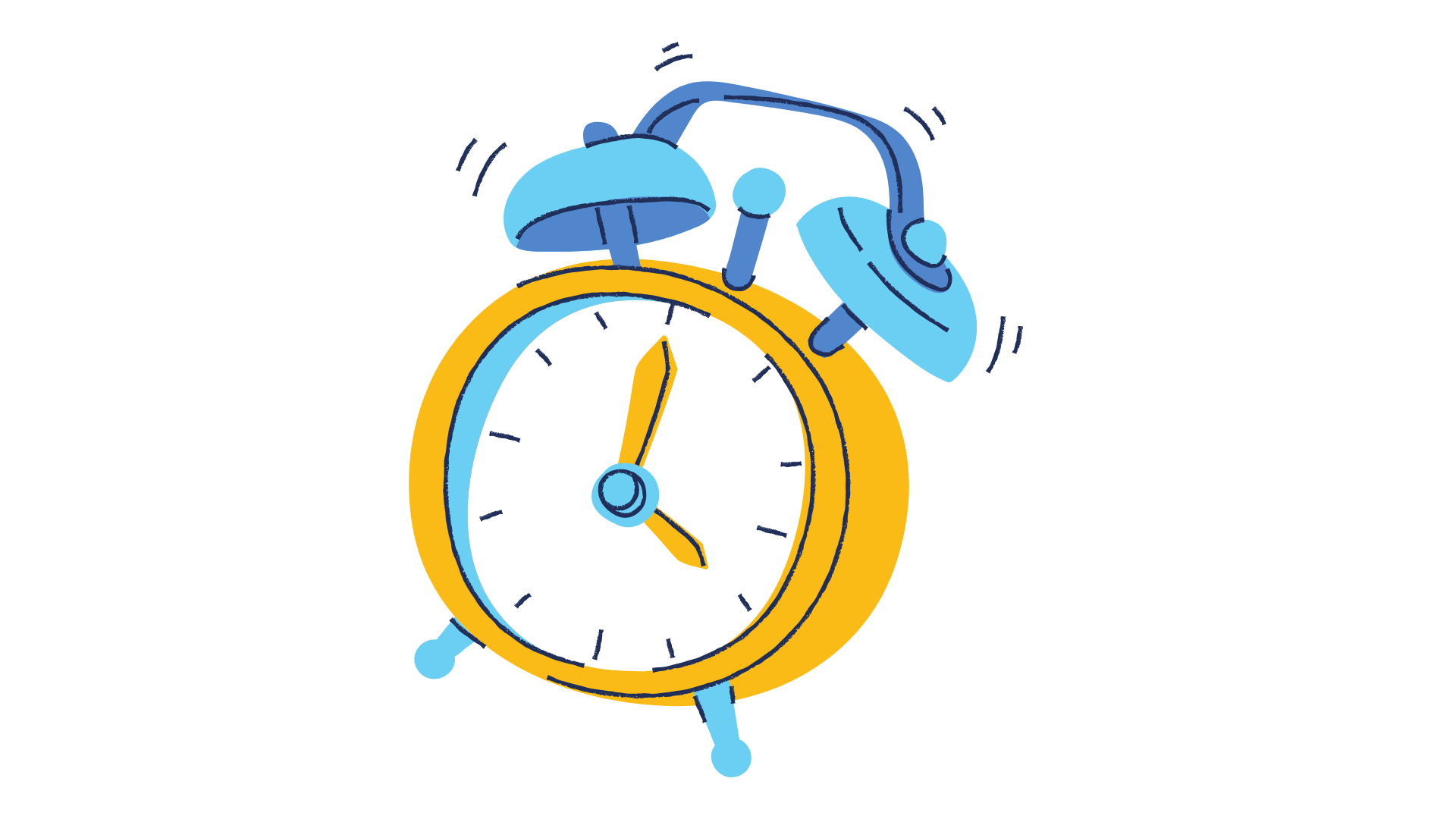 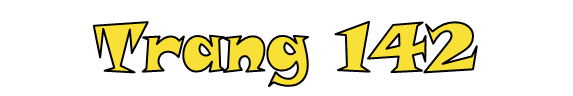 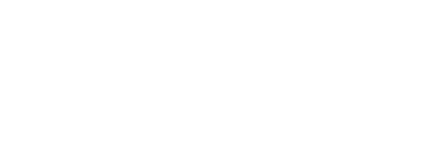 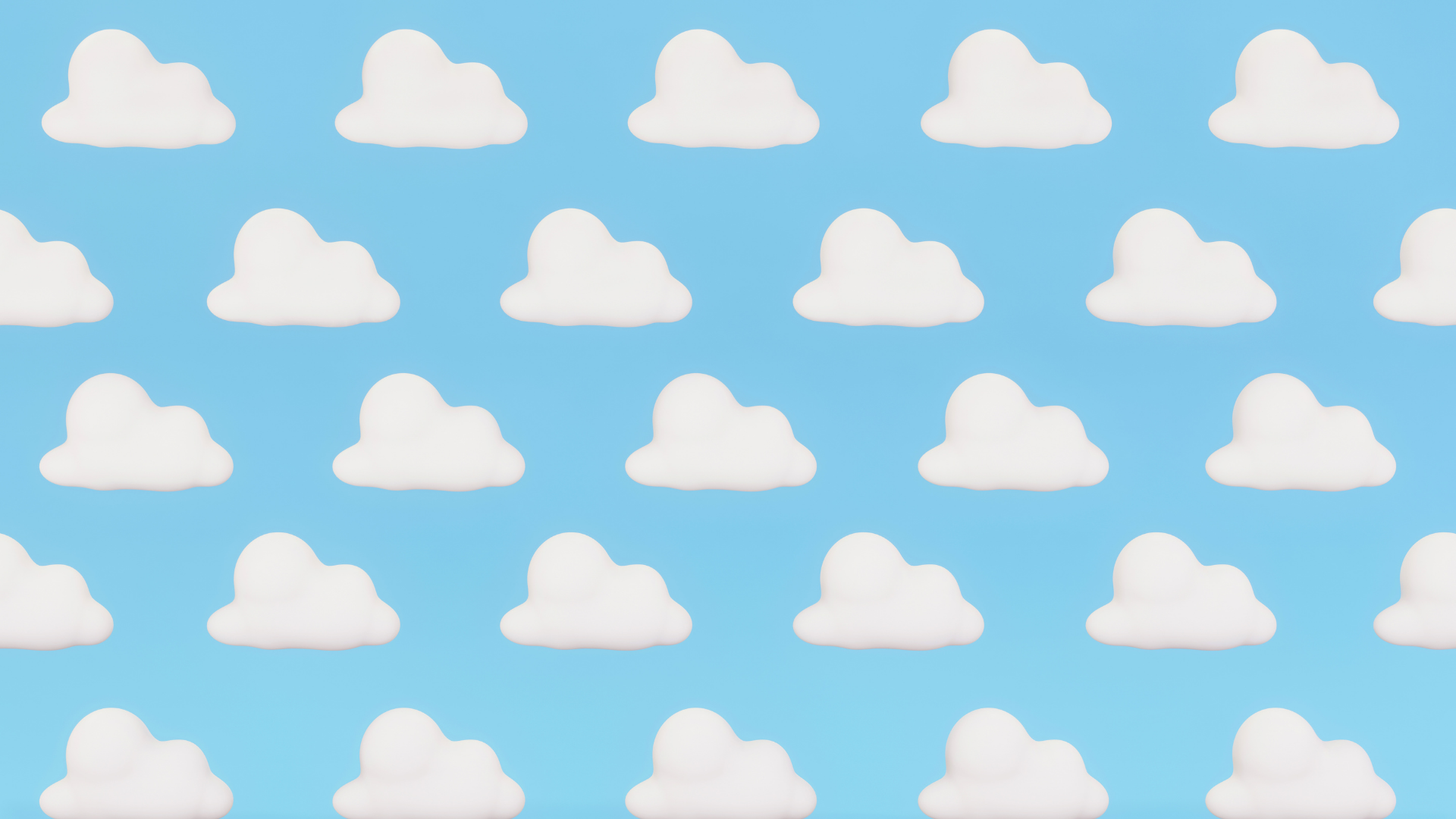 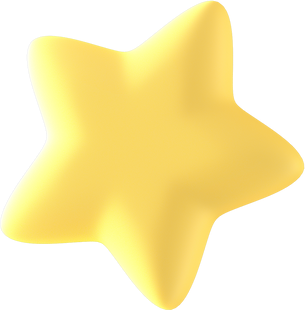 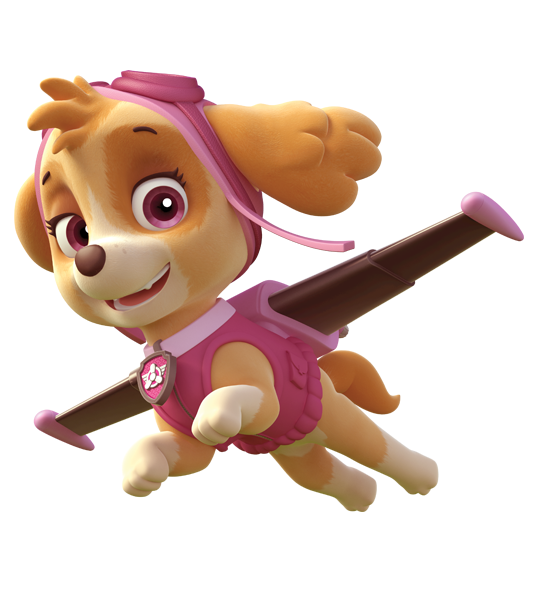 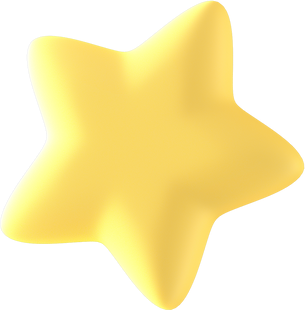 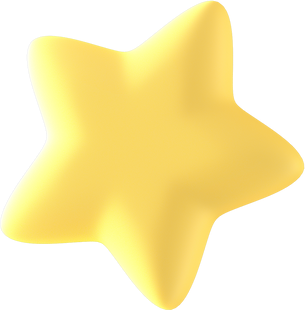 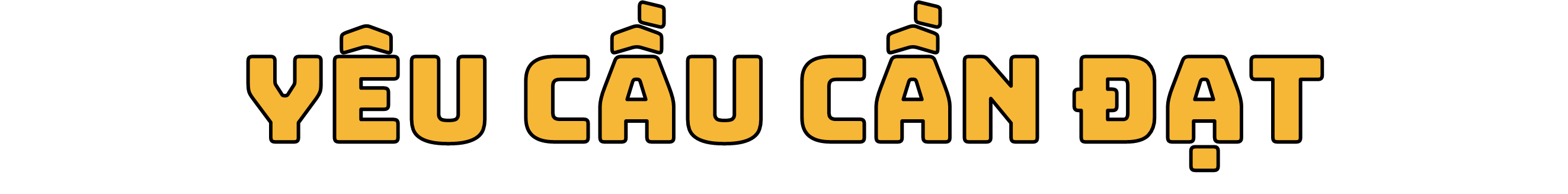 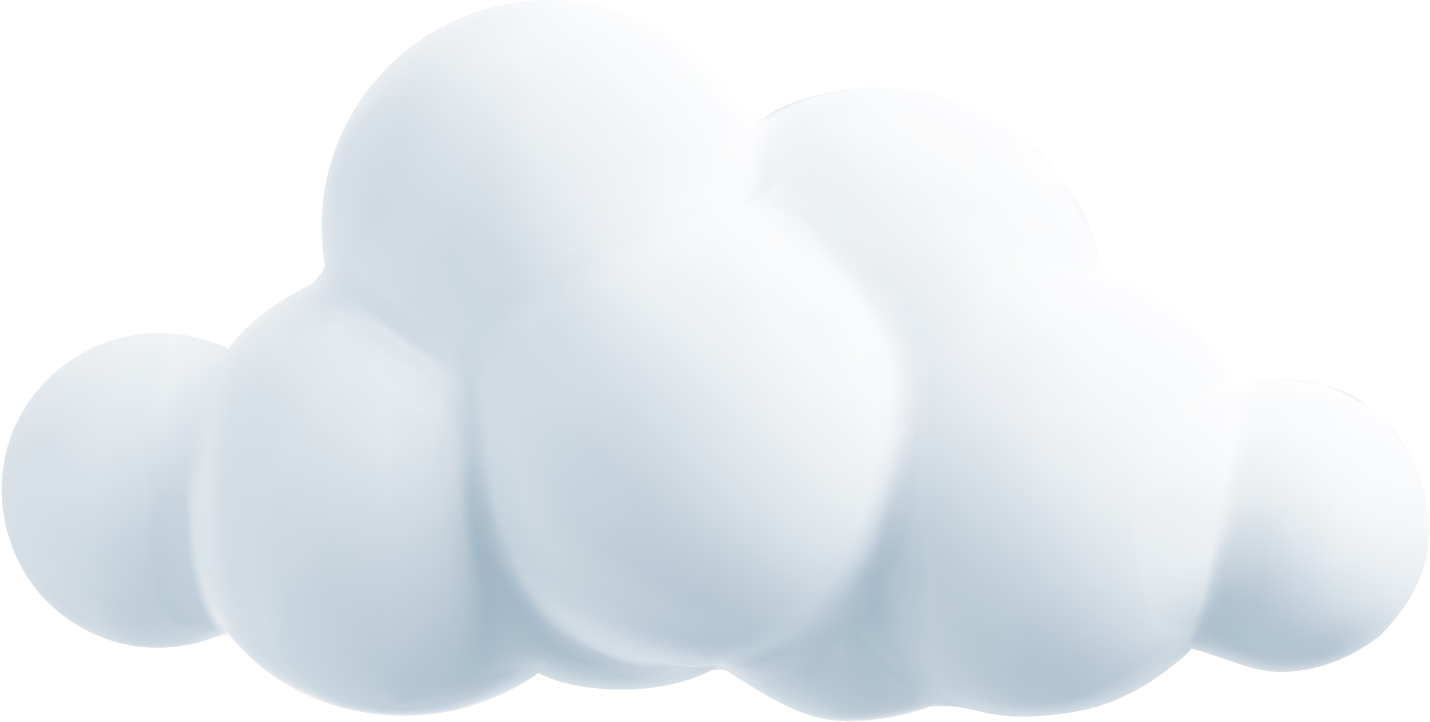 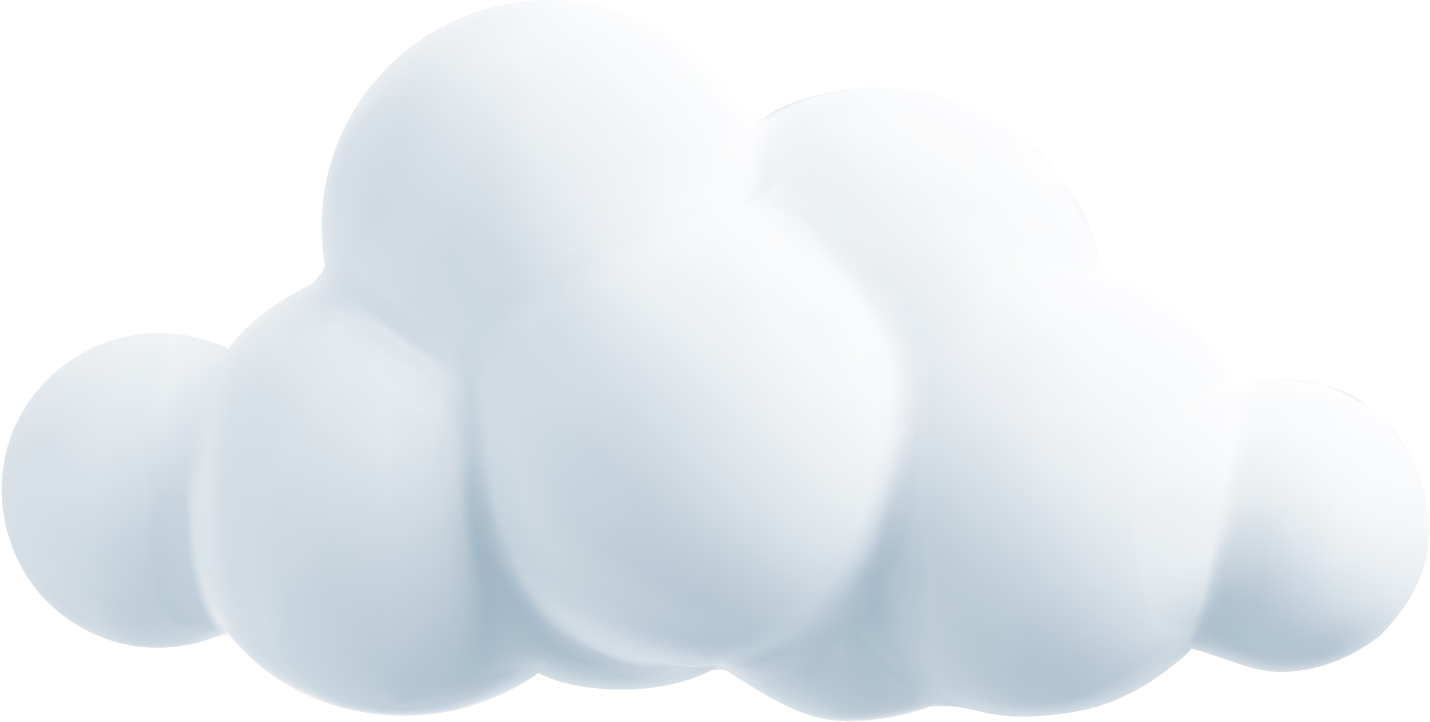 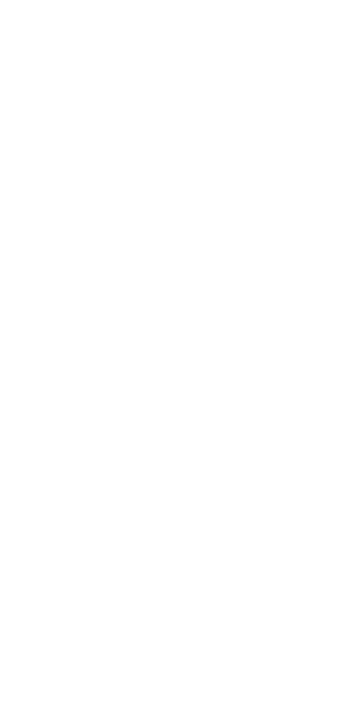 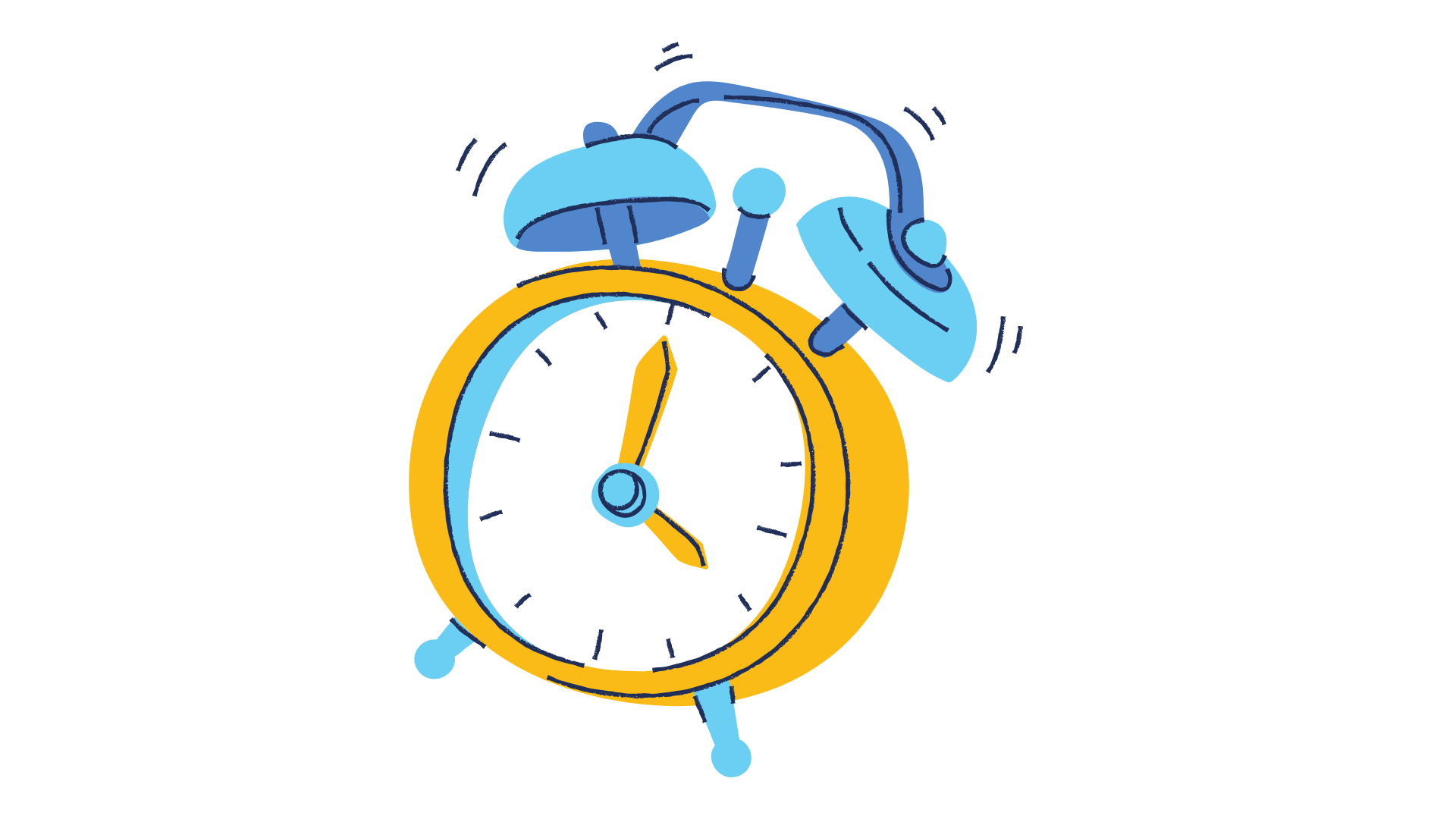 Hình thành cách tính thời gian của toán chuyển động đều.
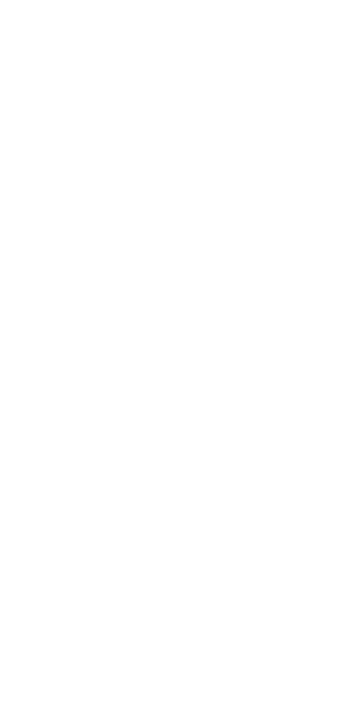 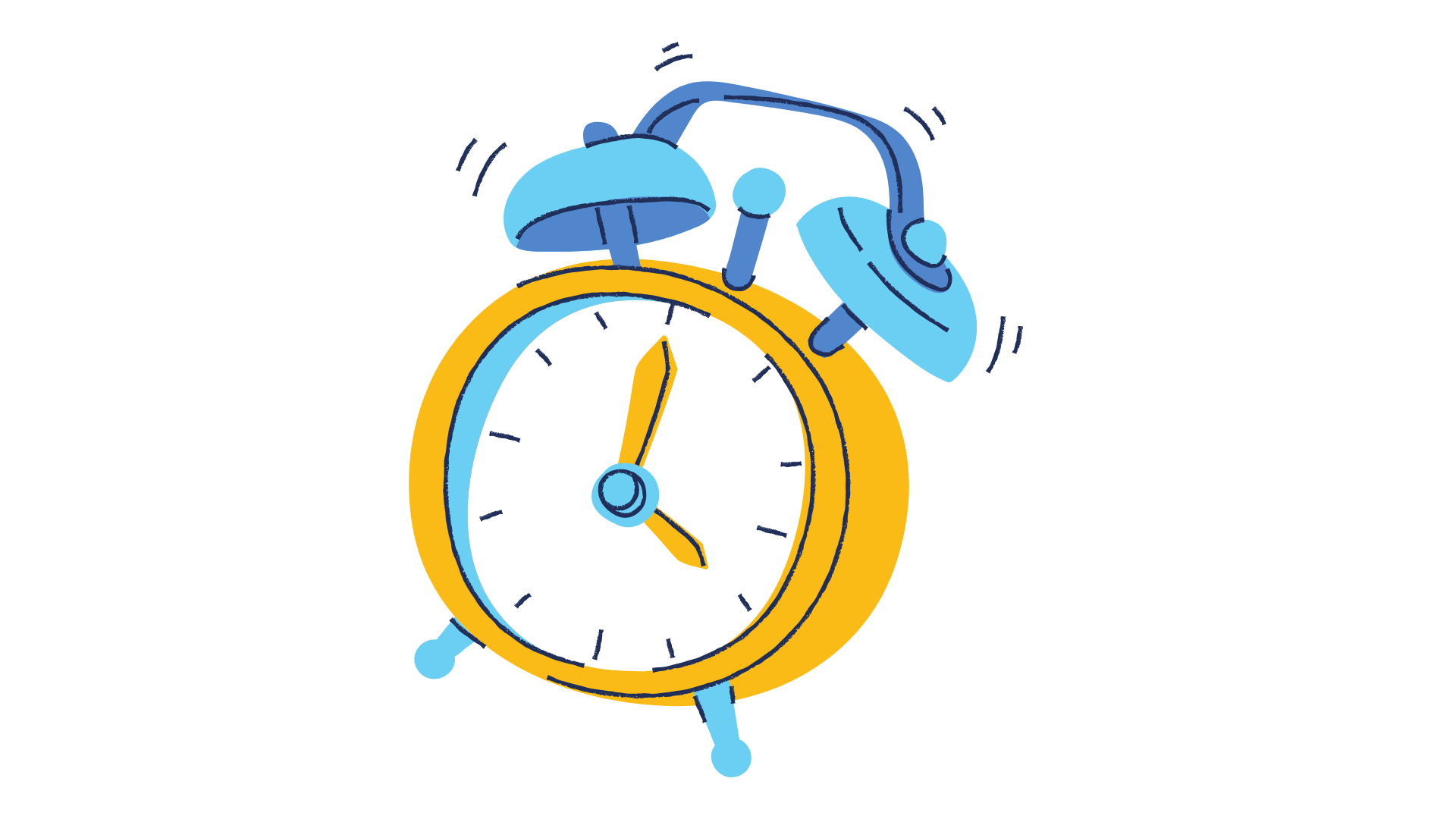 Biết thực hiện bài toán tính thời gian của toán chuyển động đều.
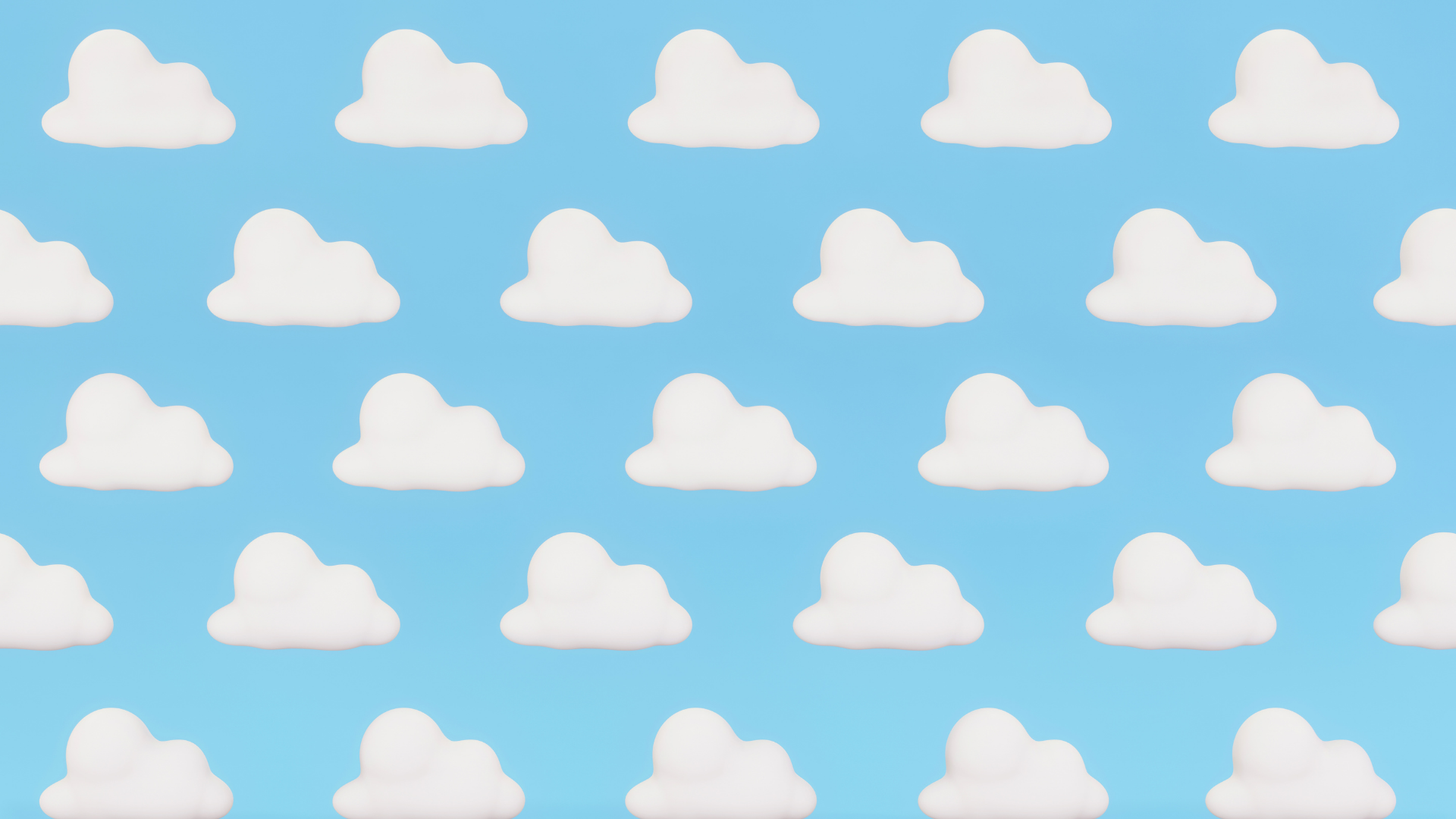 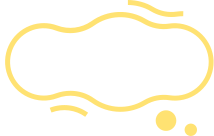 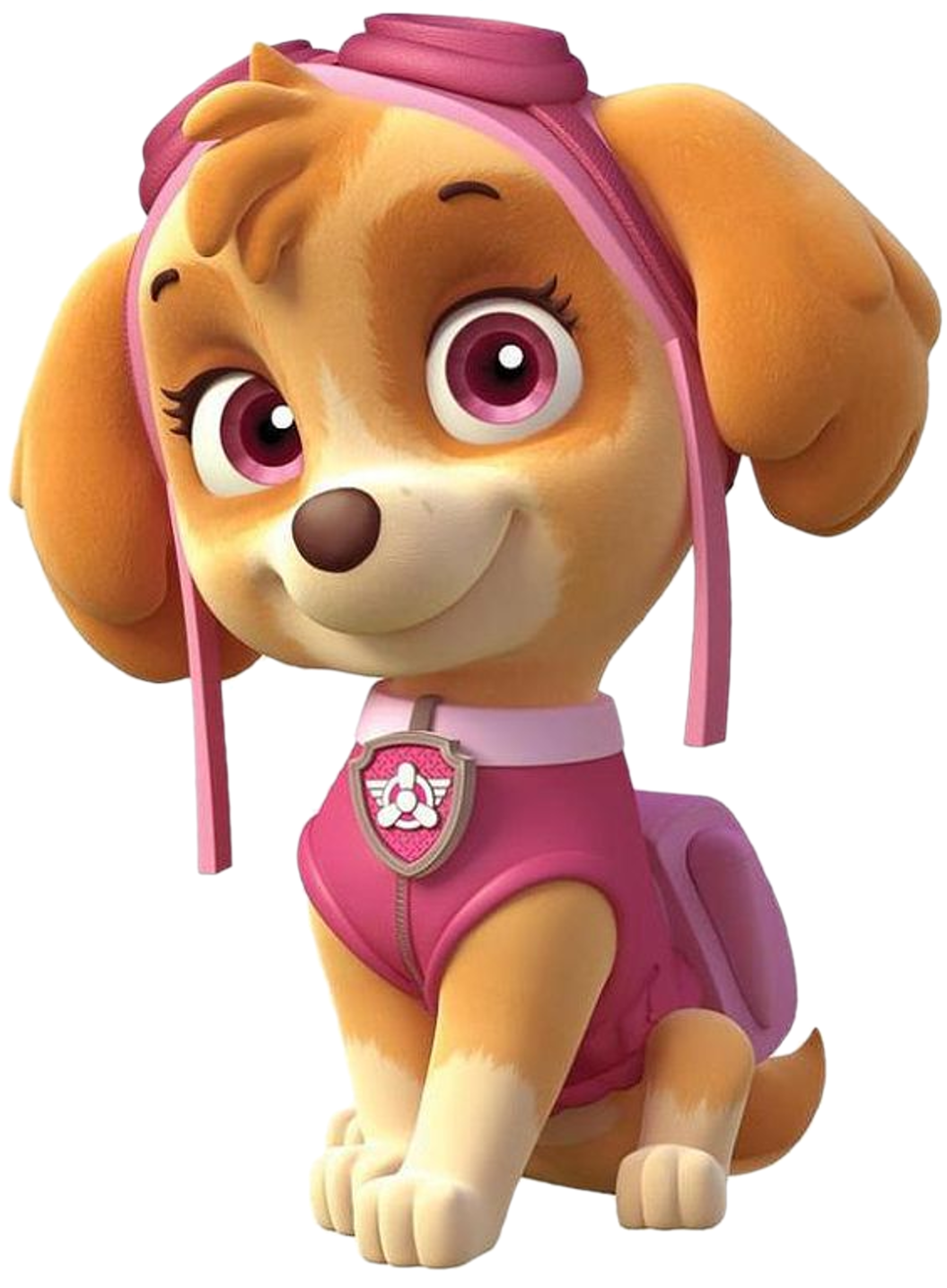 Xin chào các bạn đã đến thành phố của mình. Mình là Skye – một chú chó cứu hộ.
Nhiệm vụ của chúng mình là…..
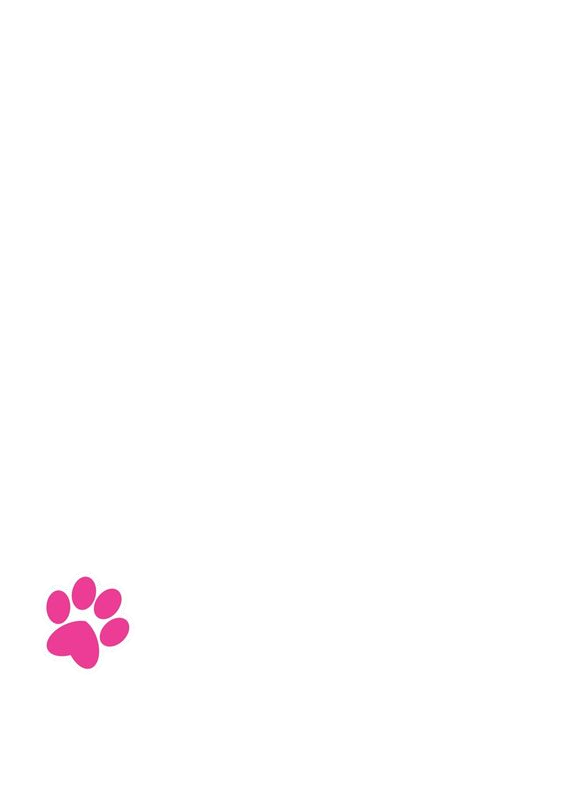 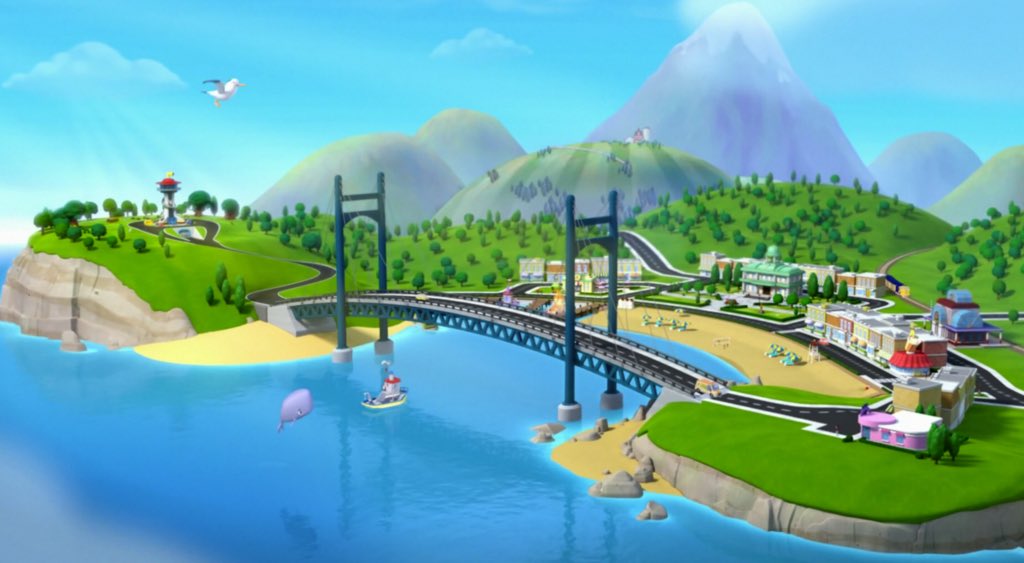 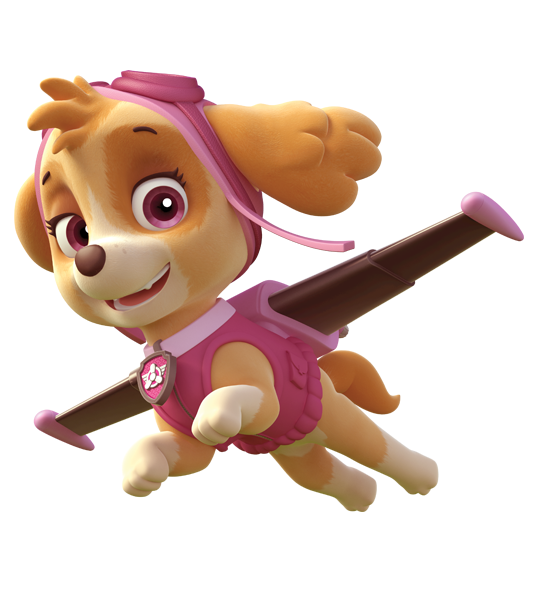 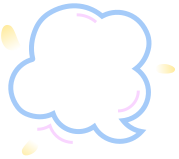 Cùng mình đi gọi các đồng đội thôi nào!!
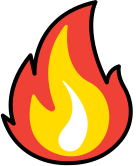 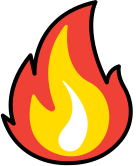 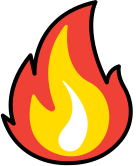 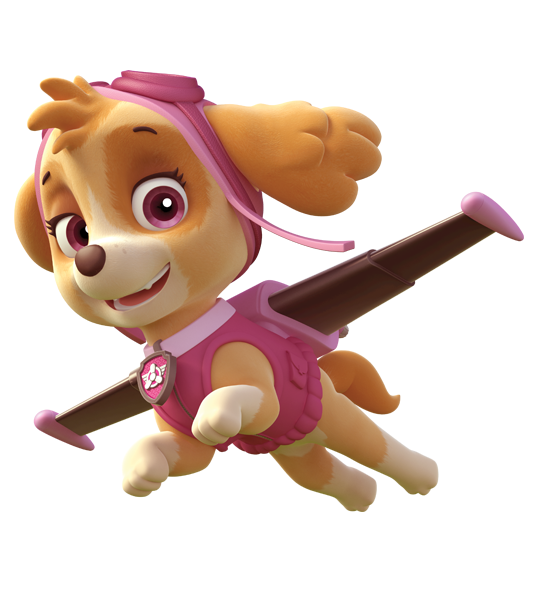 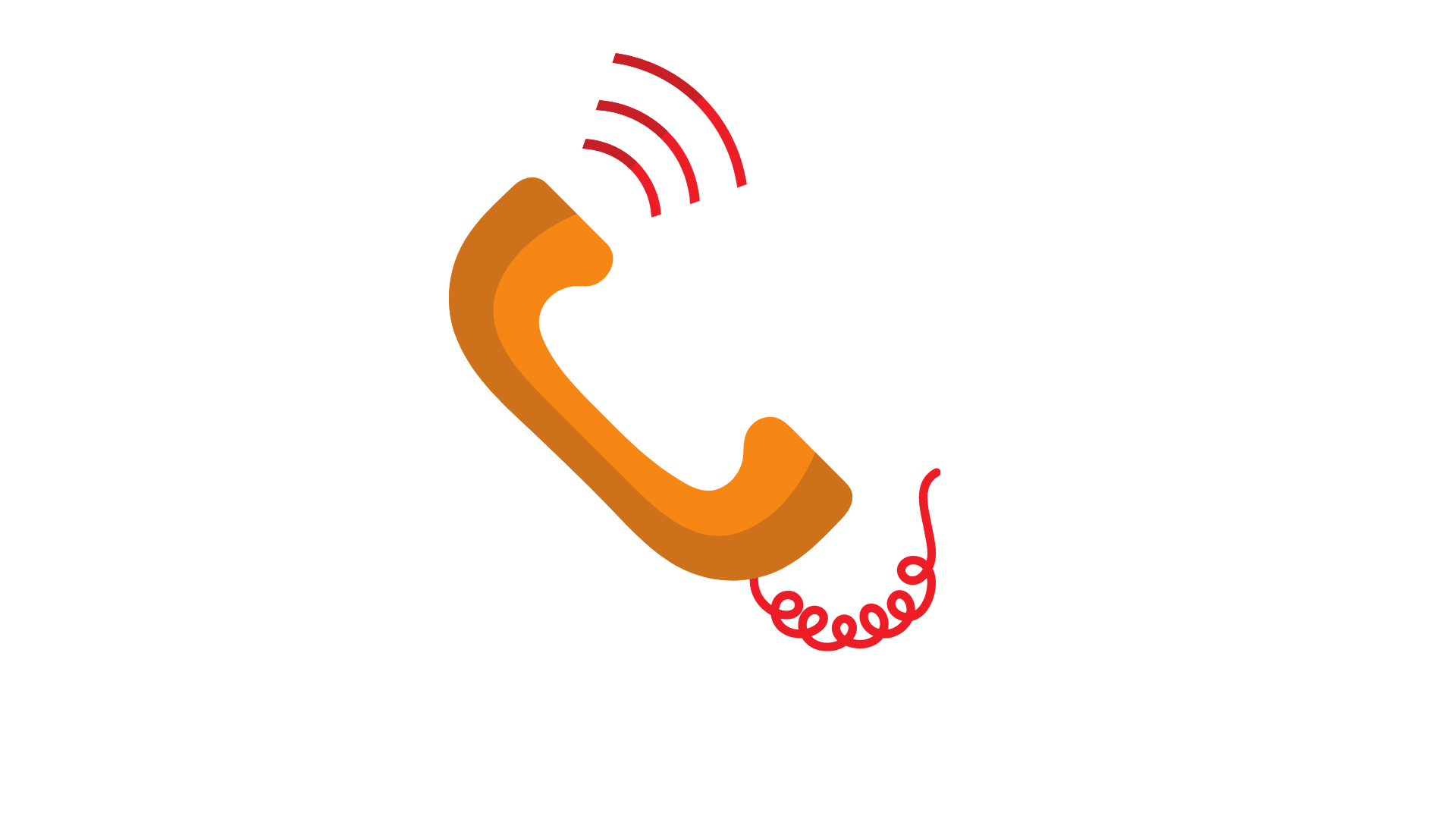 Tòa nhà Sky đang cháy lớn!!
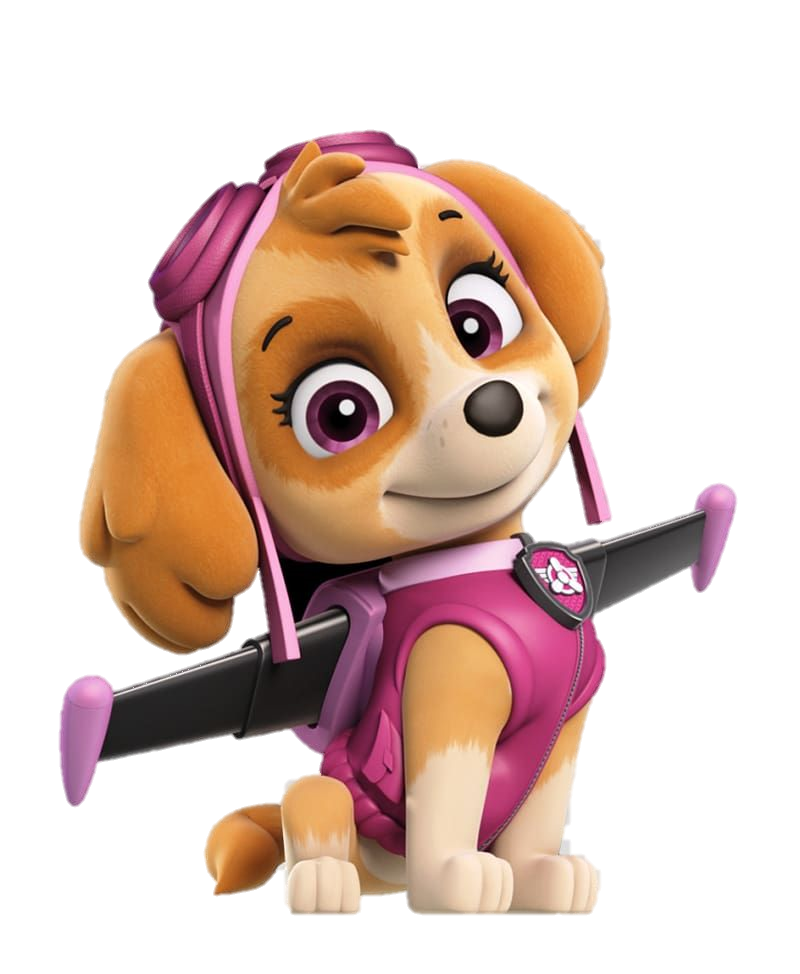 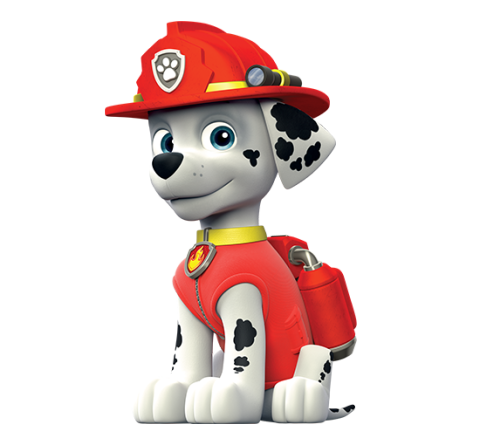 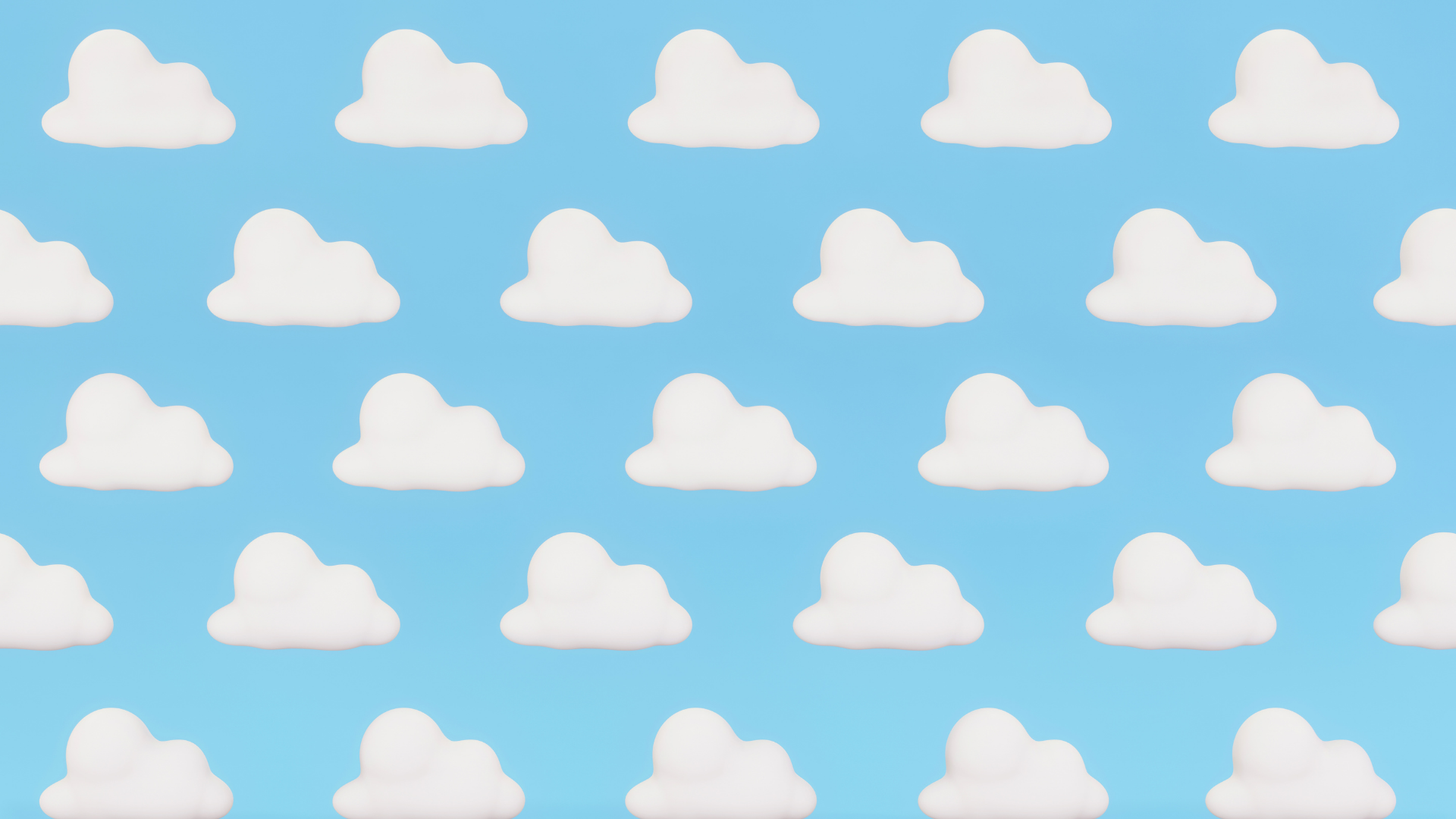 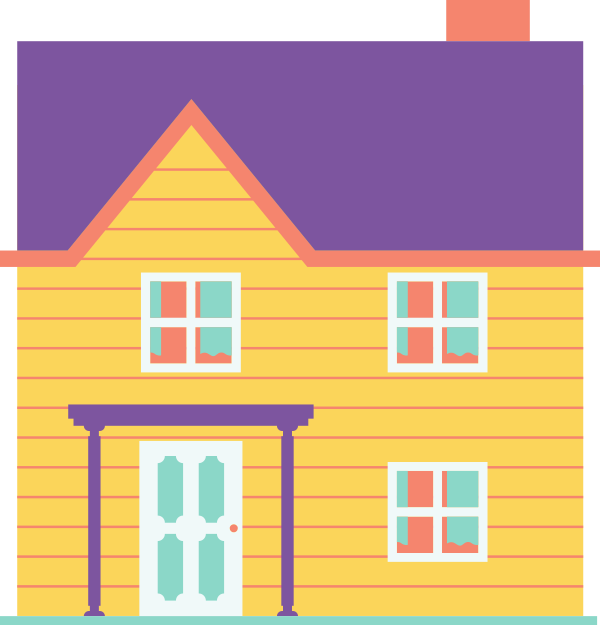 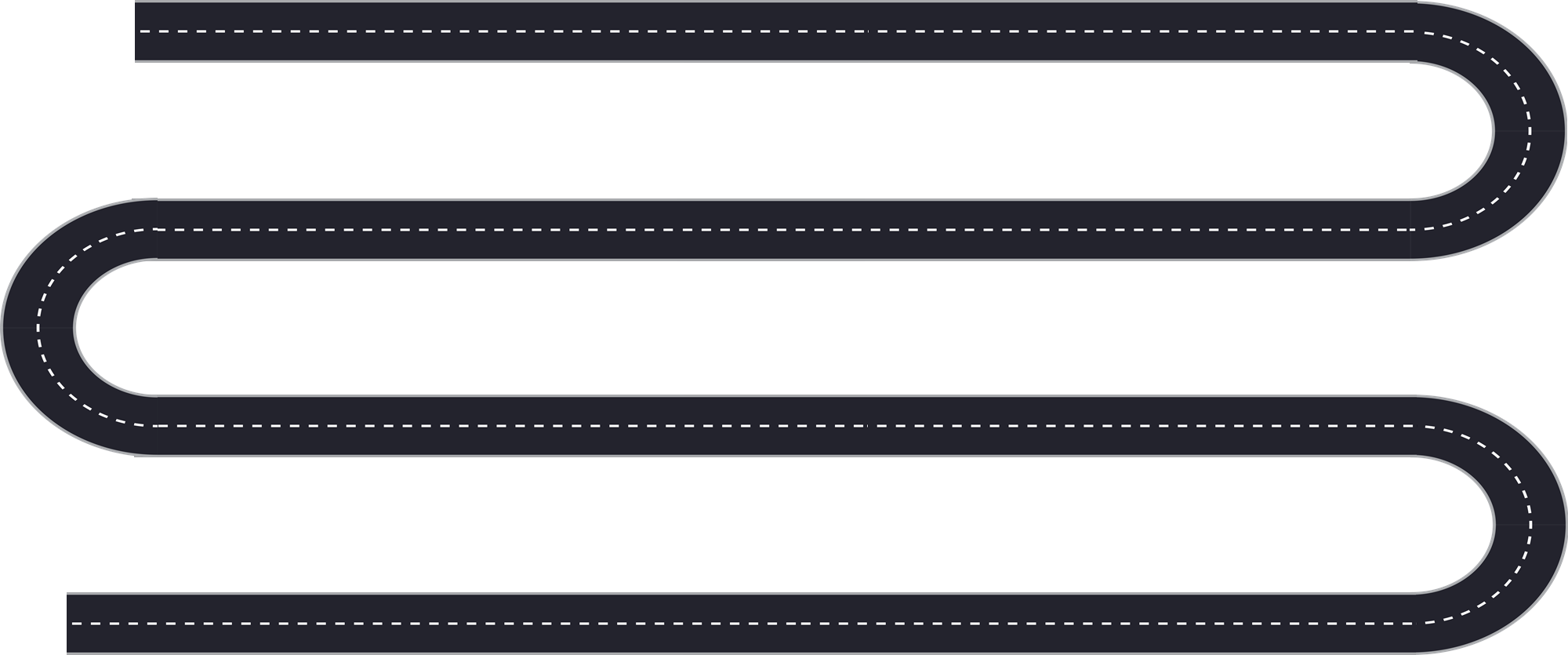 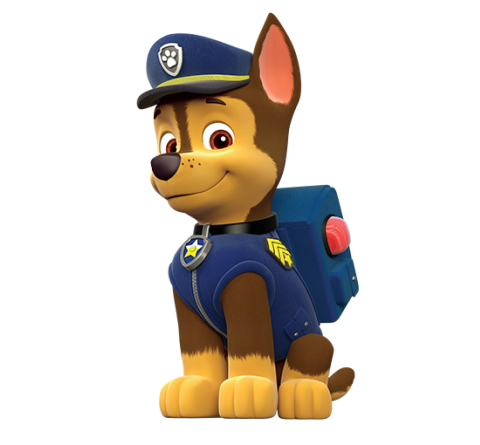 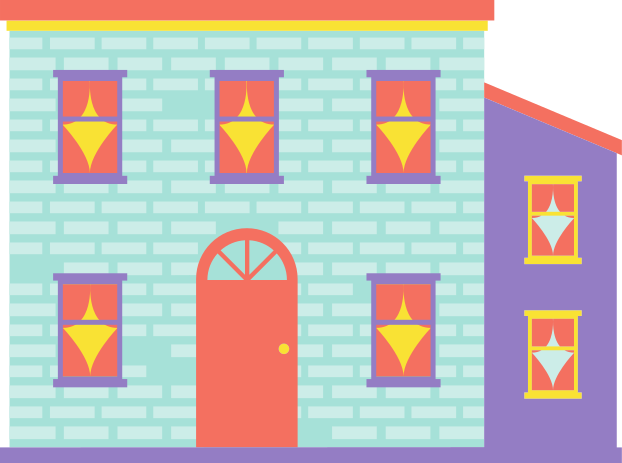 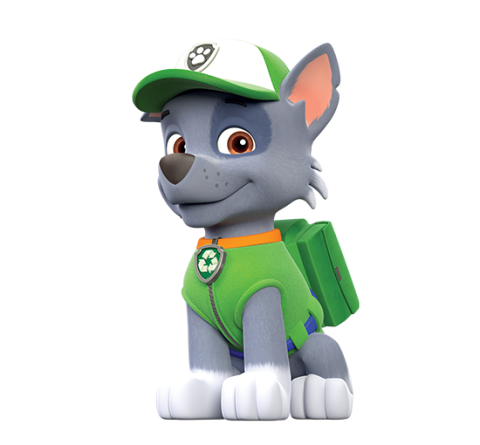 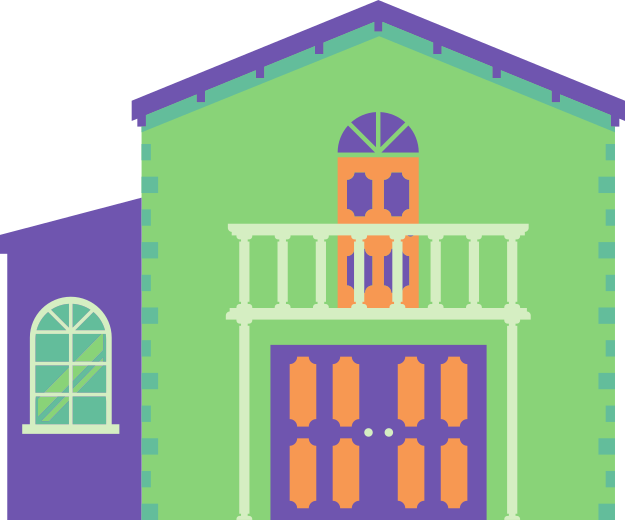 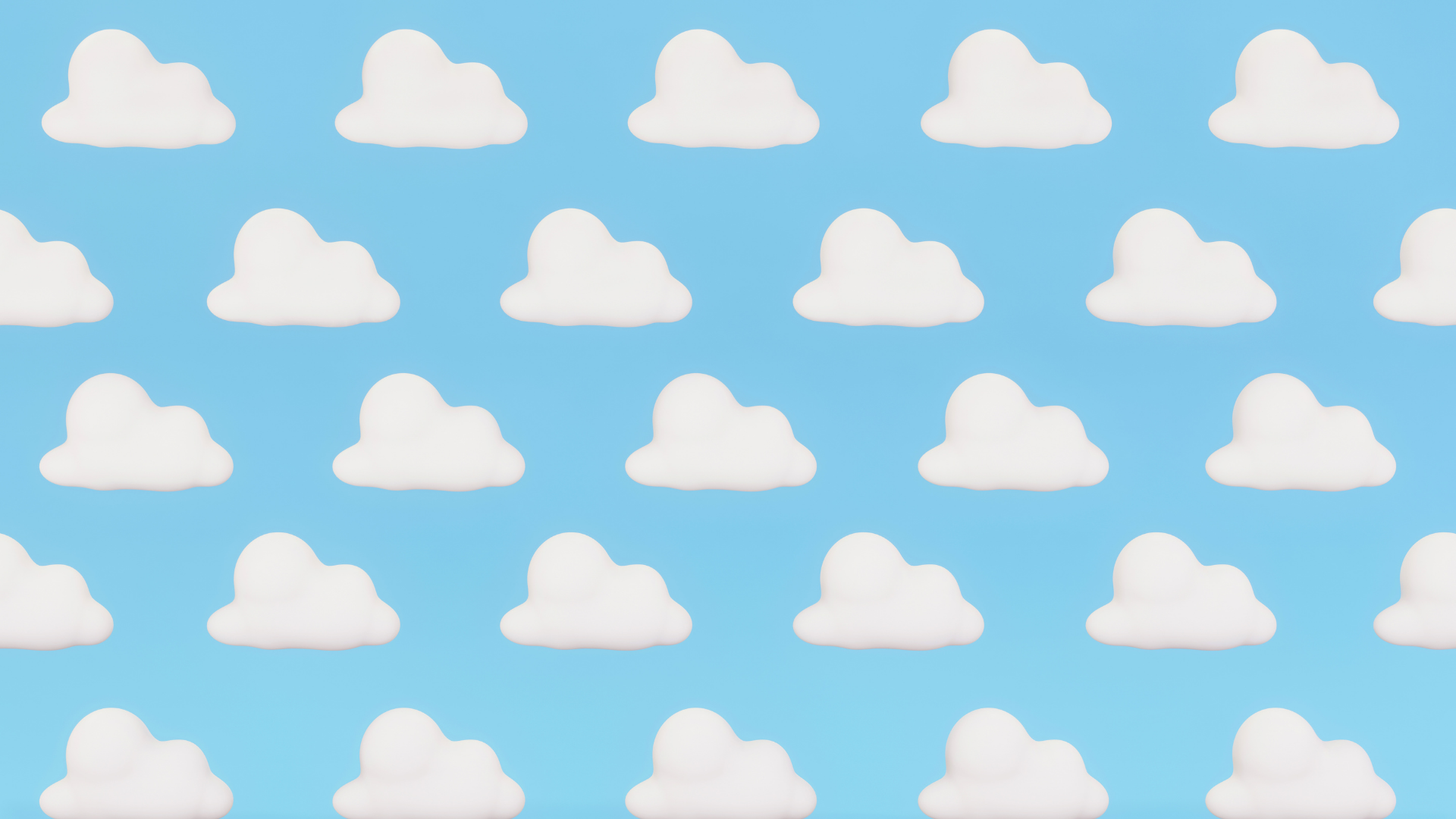 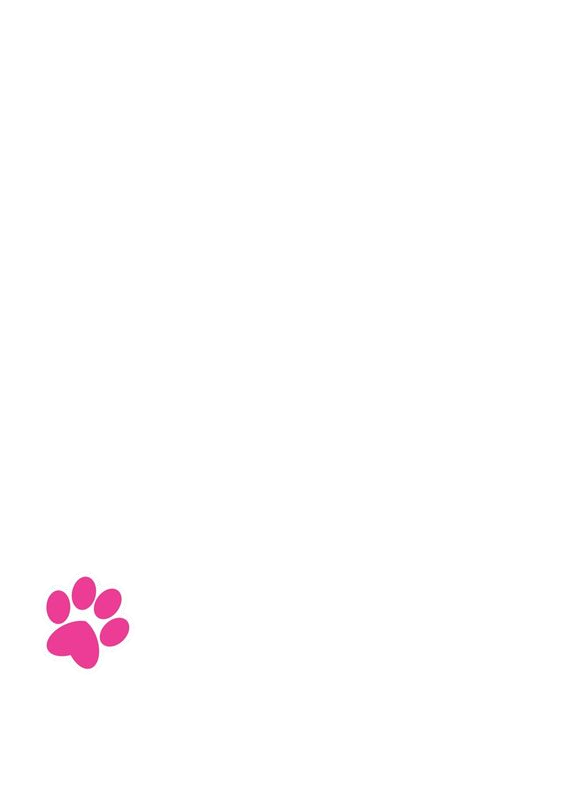 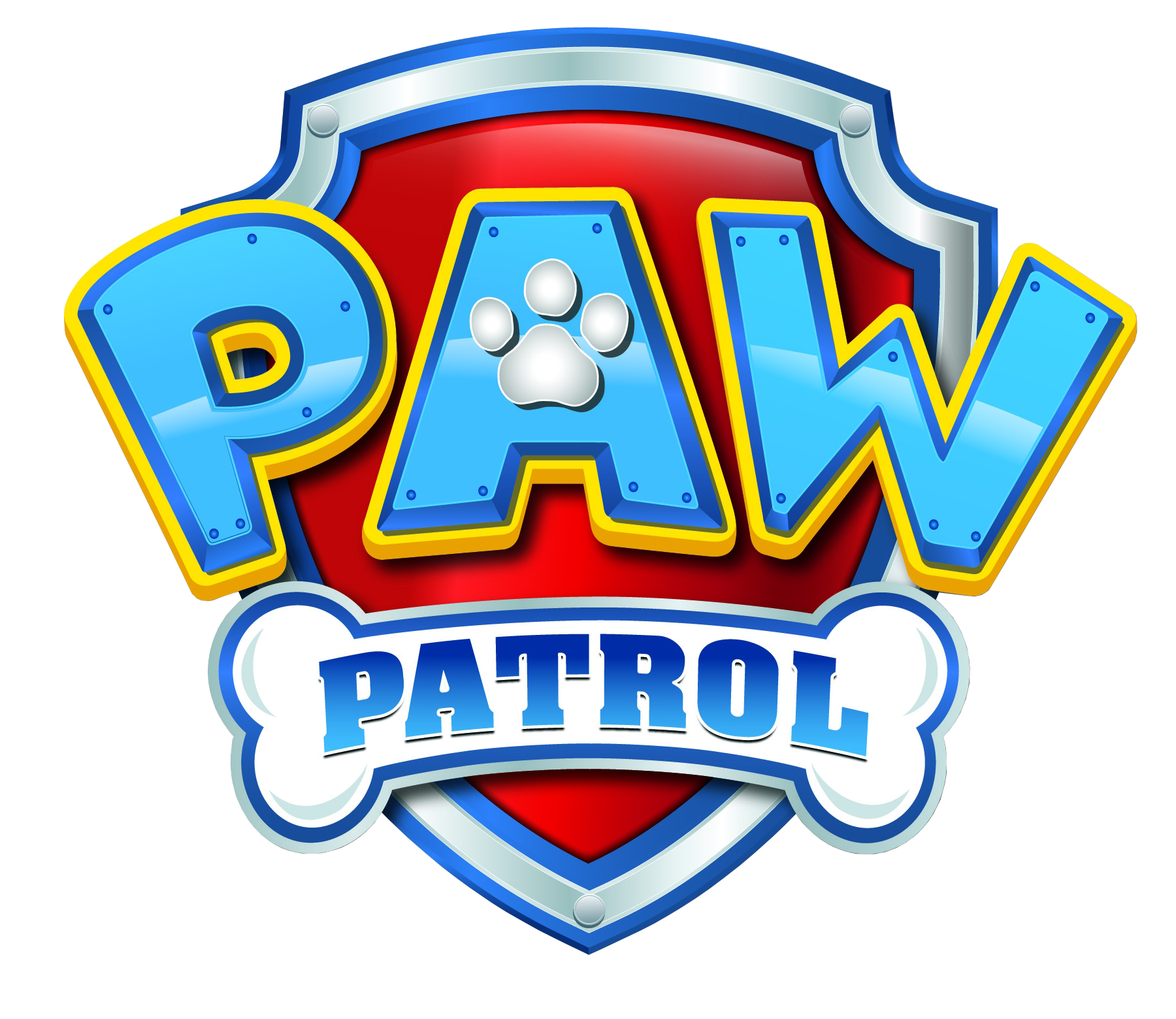 Một xe máy đi với vận tốc 30km/giờ. Người đó đi trong 2 giờ. Tính quãng đường người đó đi được?
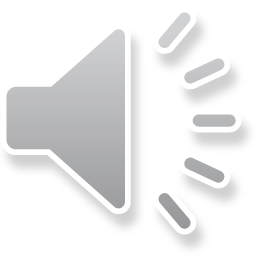 A. 40 km
B. 50 km
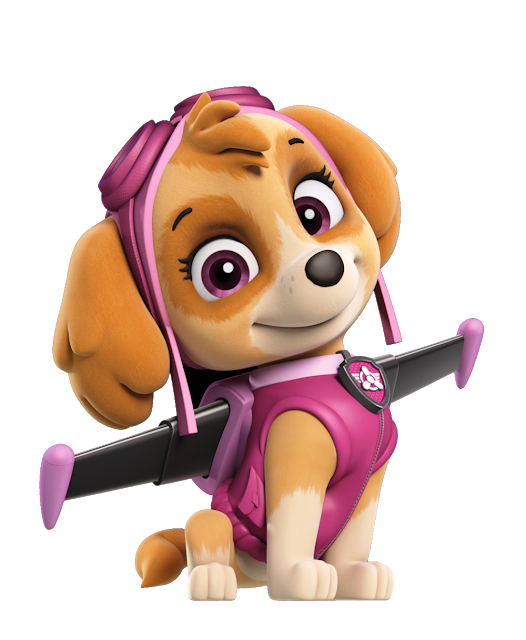 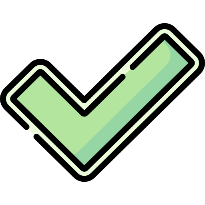 C. 60 km
D. 70 km
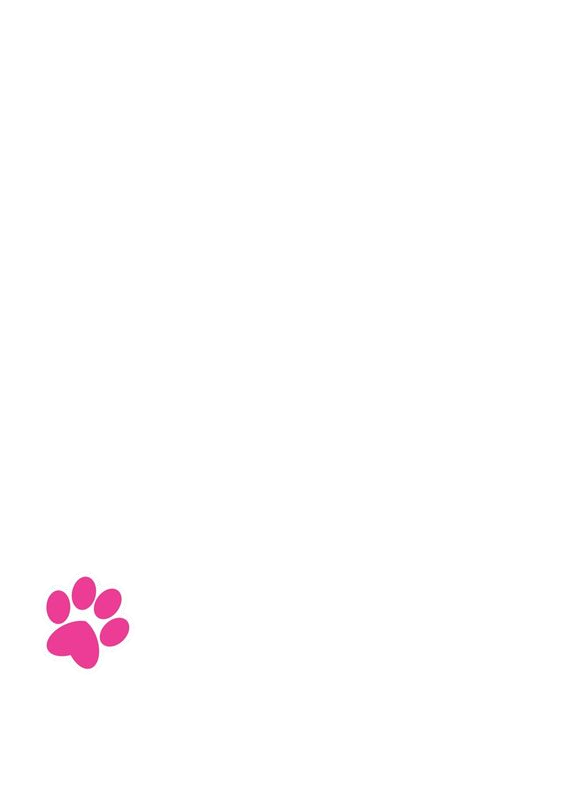 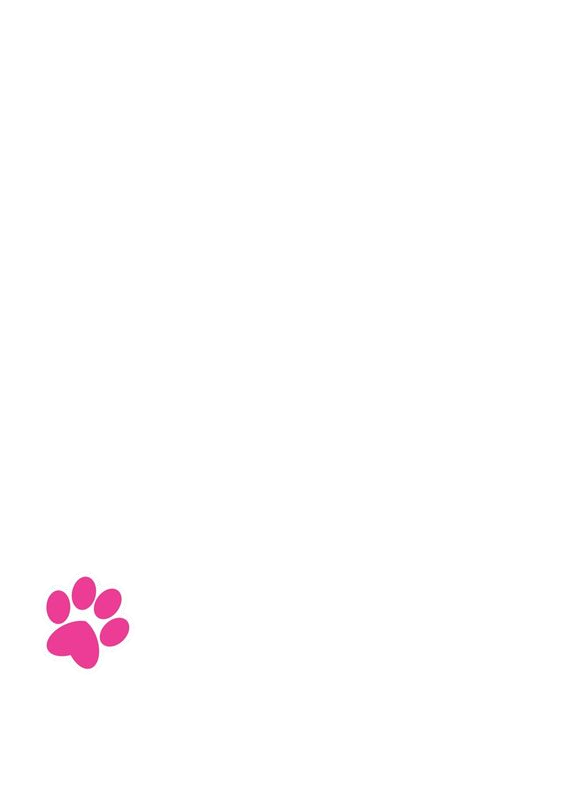 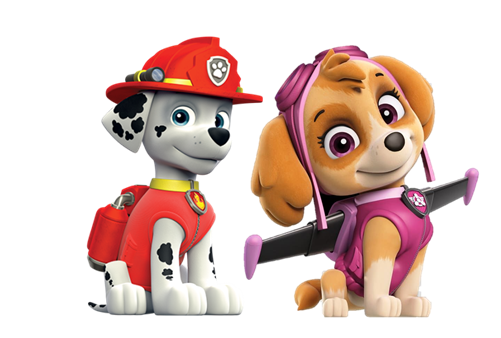 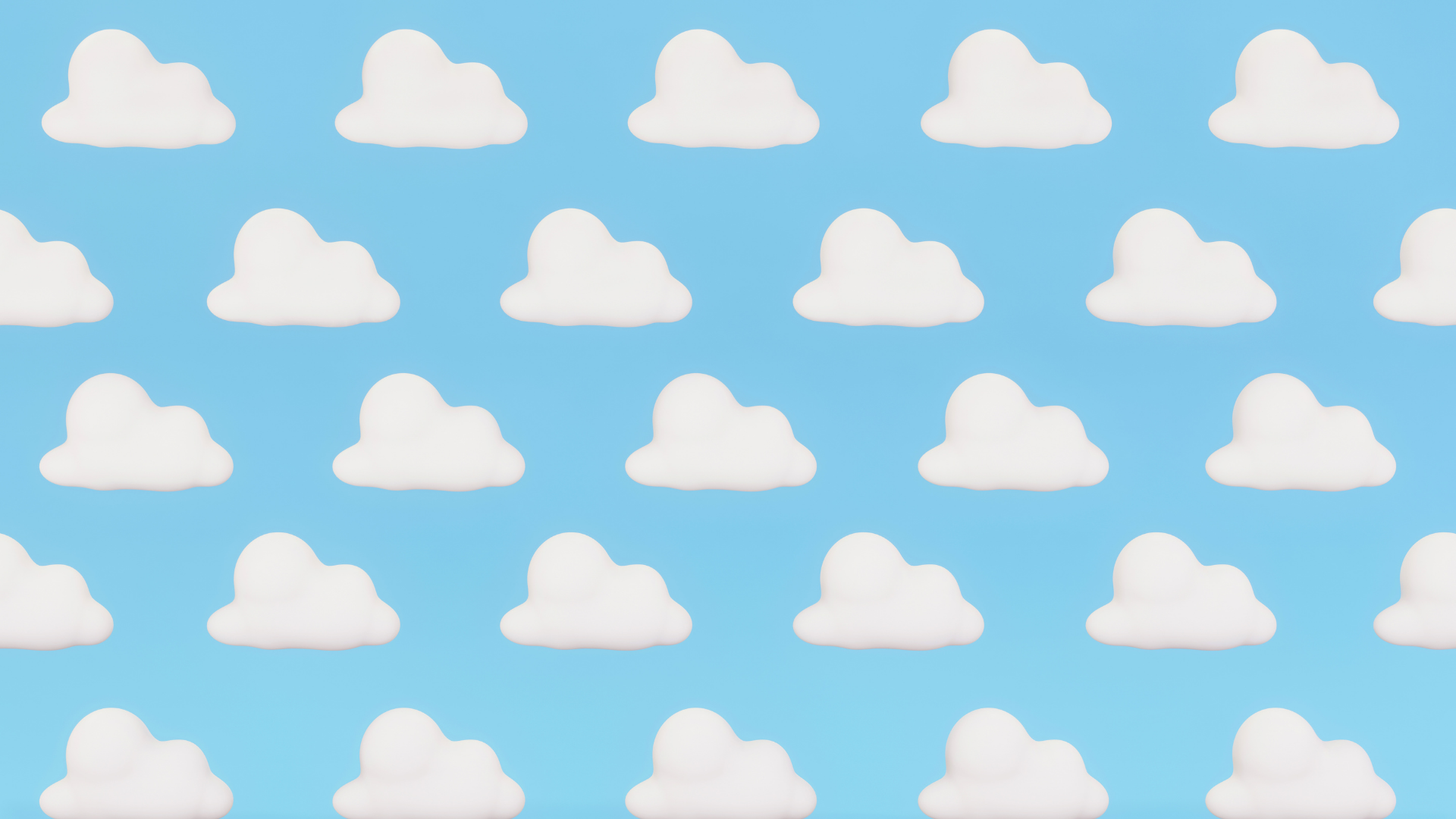 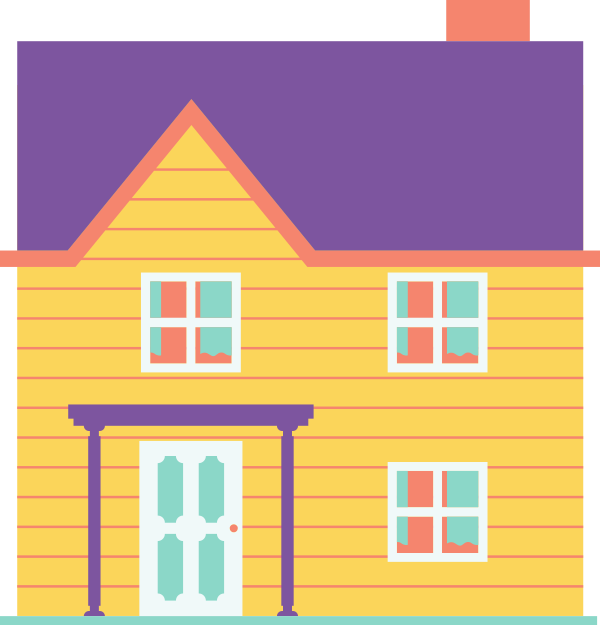 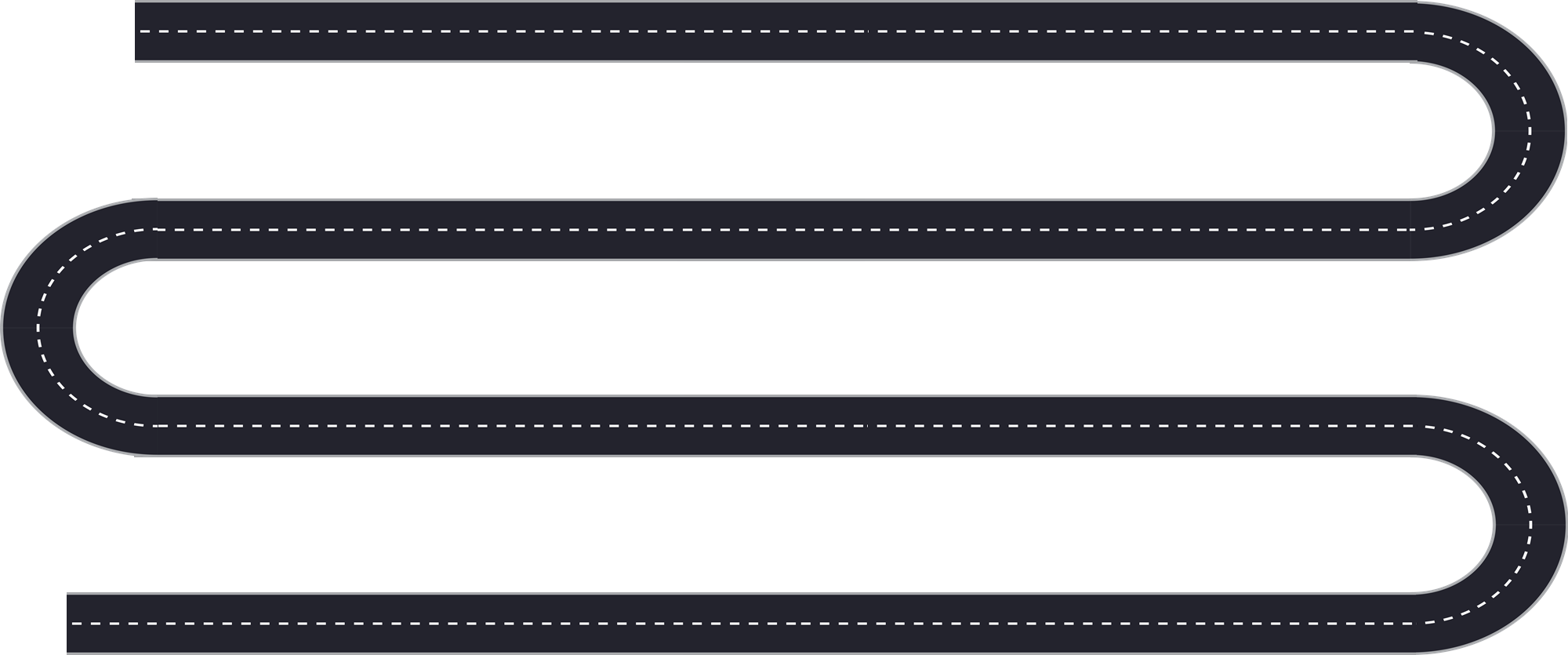 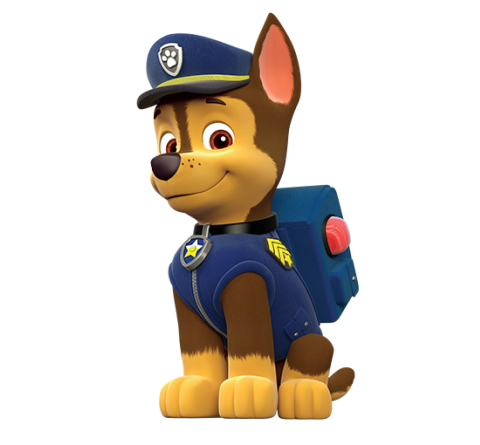 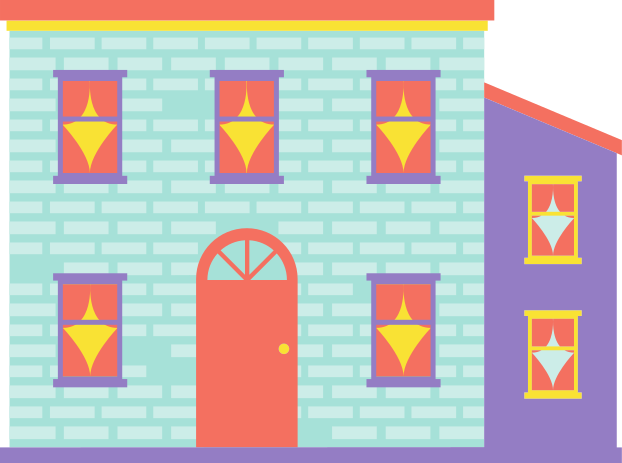 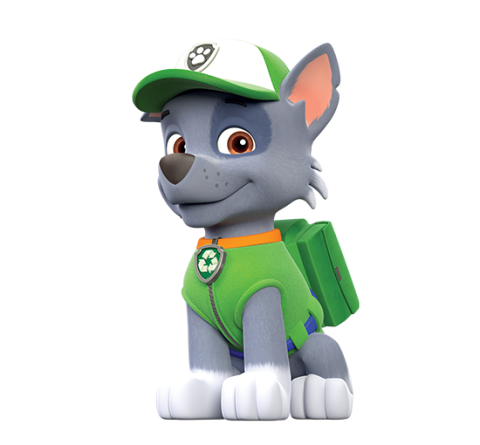 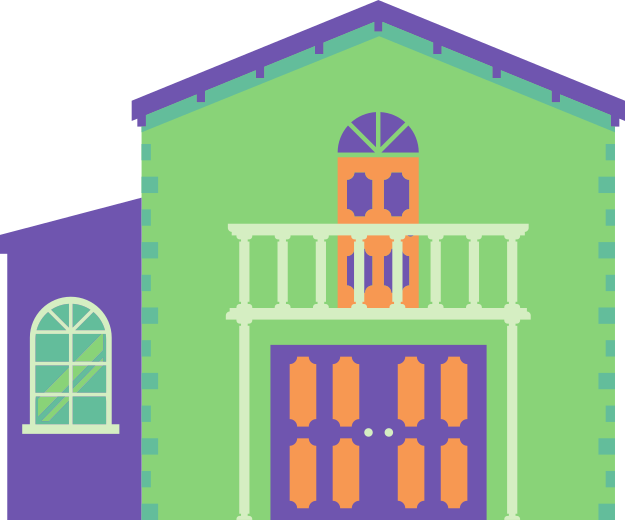 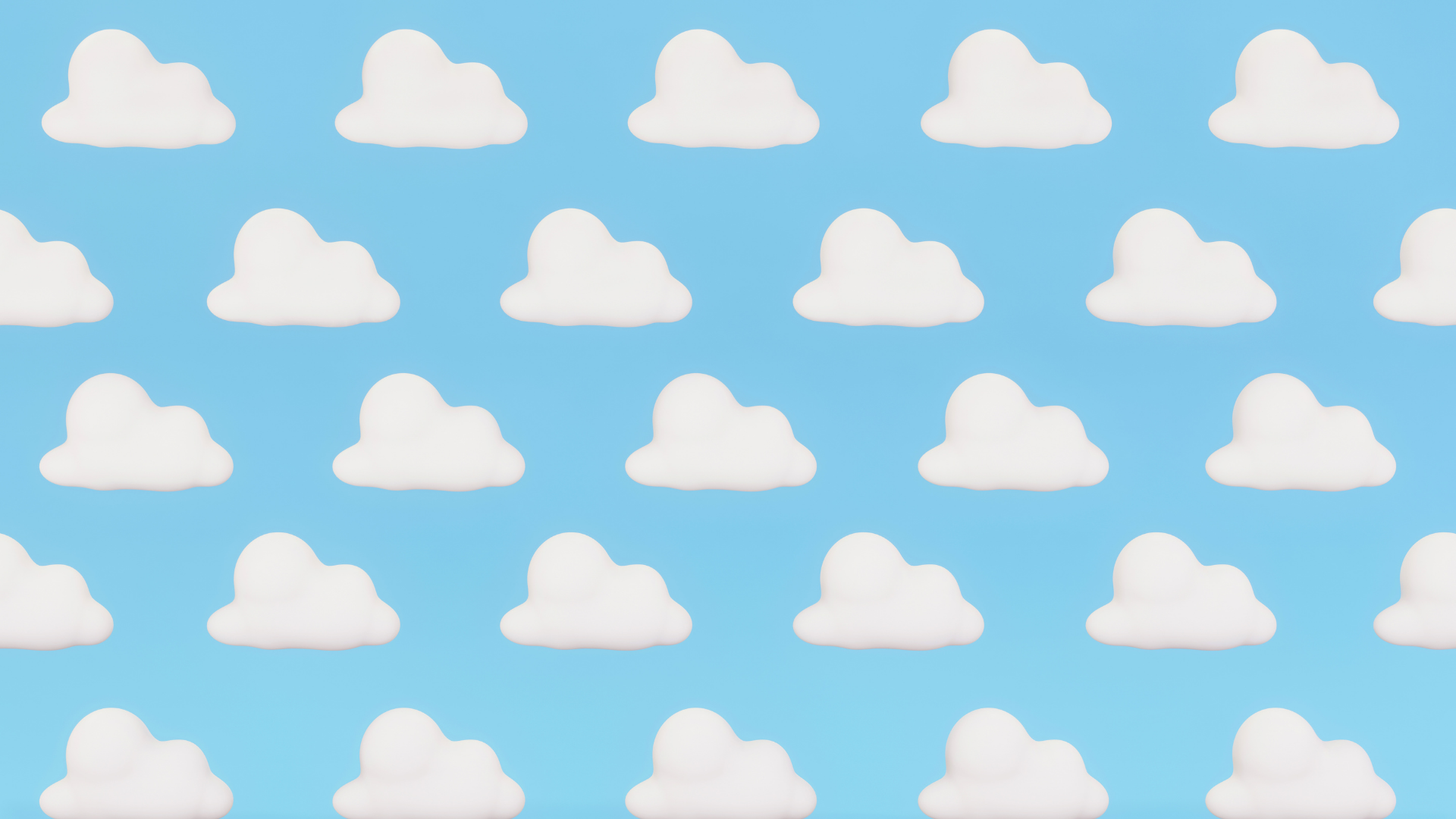 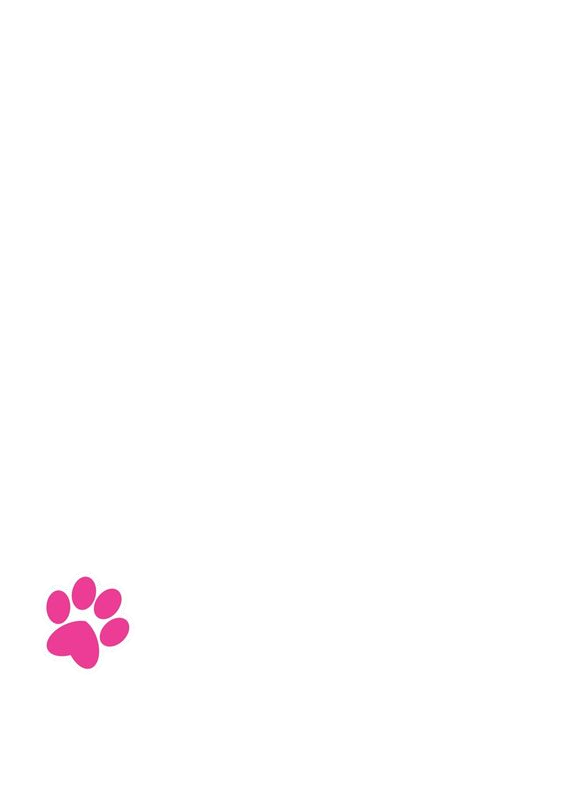 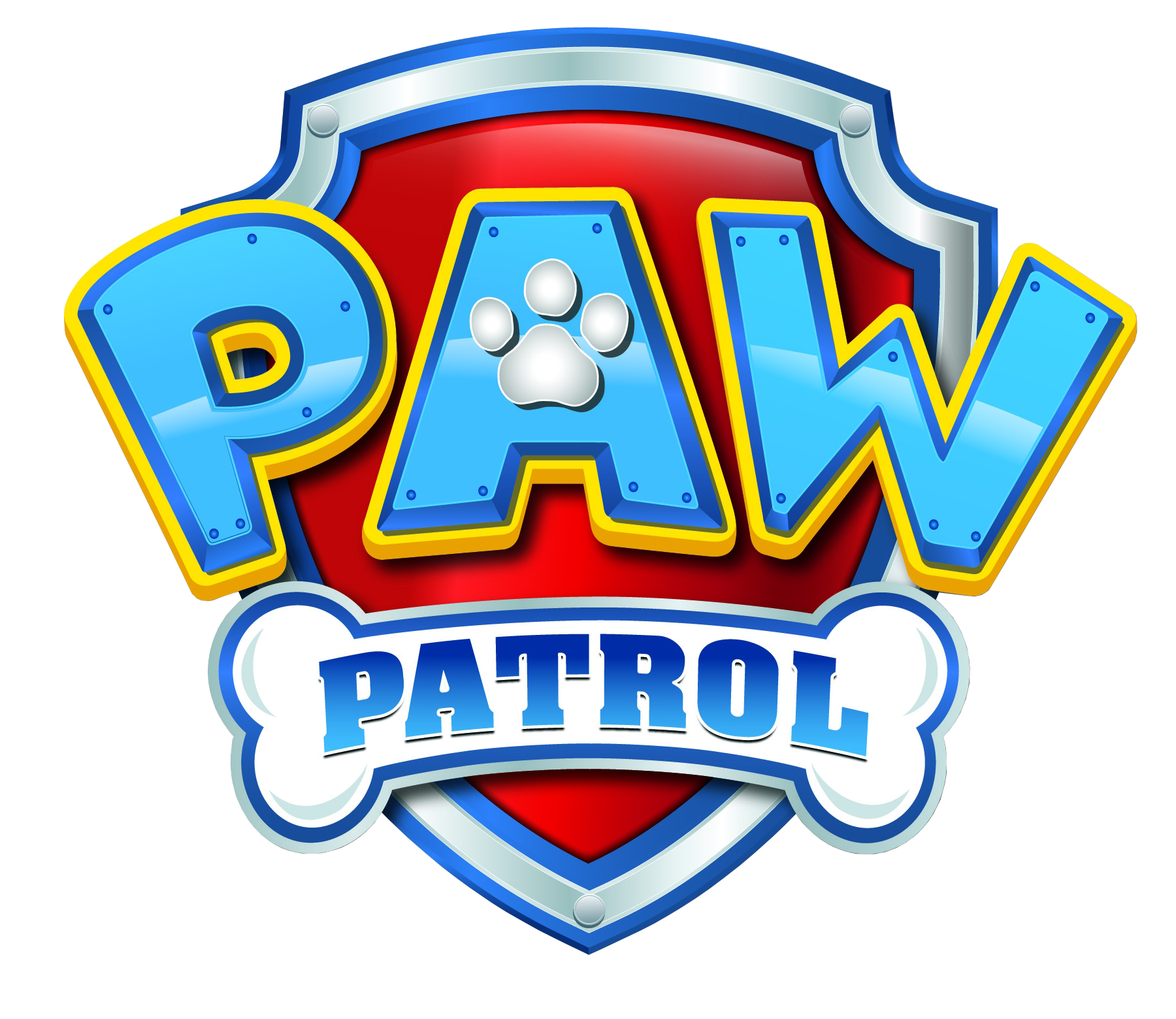 Một ô tô đi quãng đường dài 150km hết 3 giờ.
 Vận tốc xe ô tô đó là?
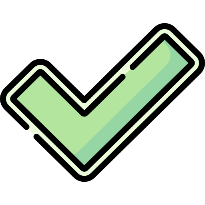 A. 60 km/giờ
B. 50 km/giờ
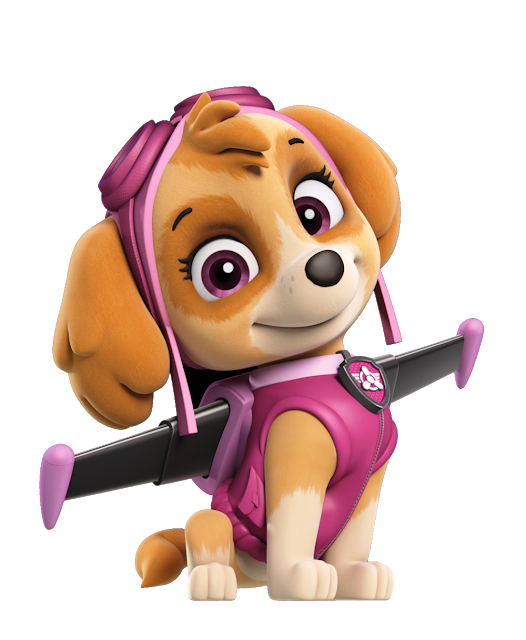 C. 40 km/giờ
D. 30 km/giờ
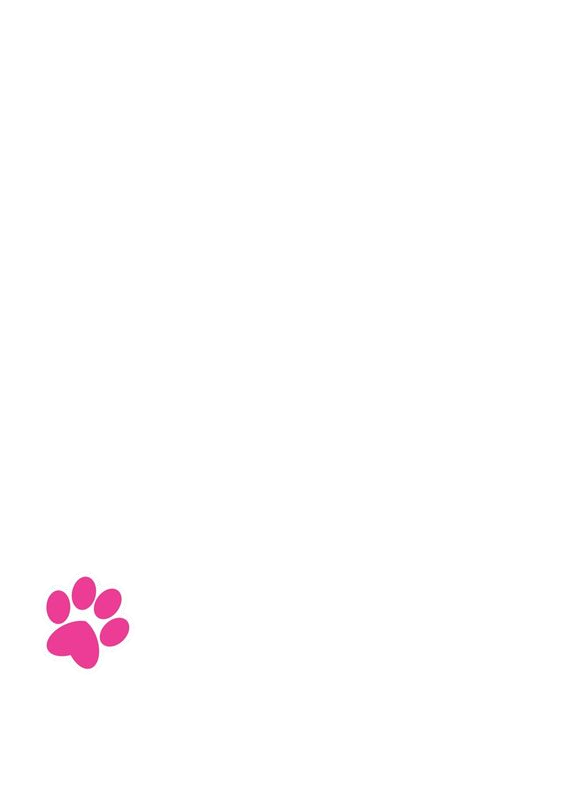 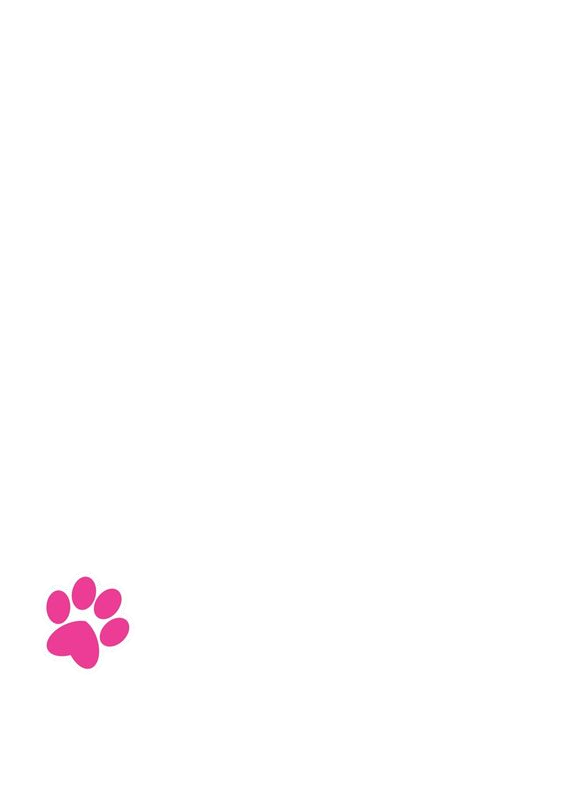 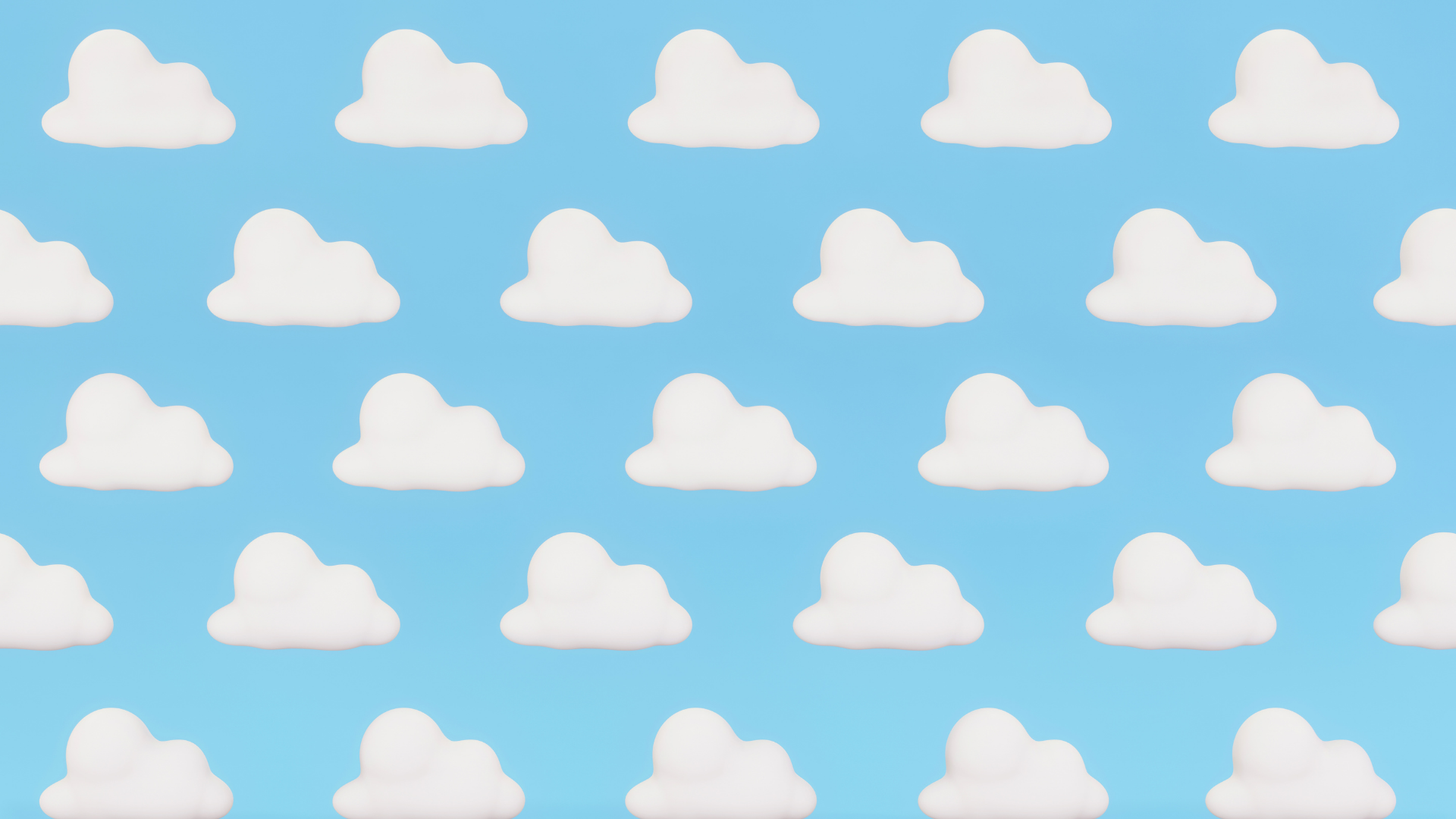 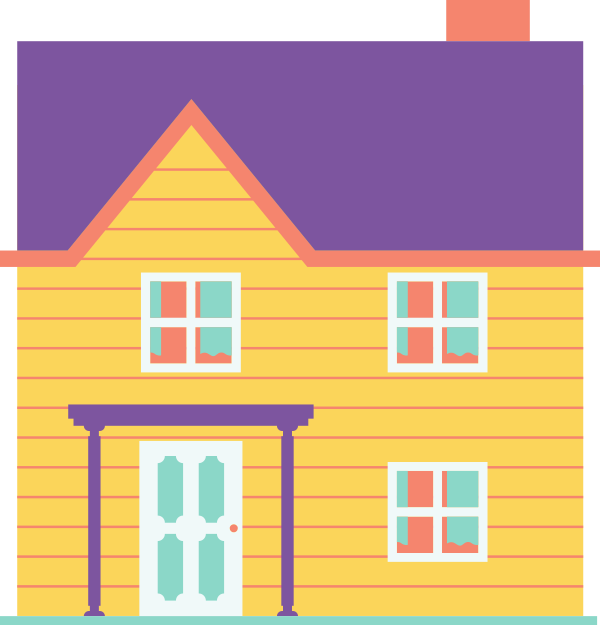 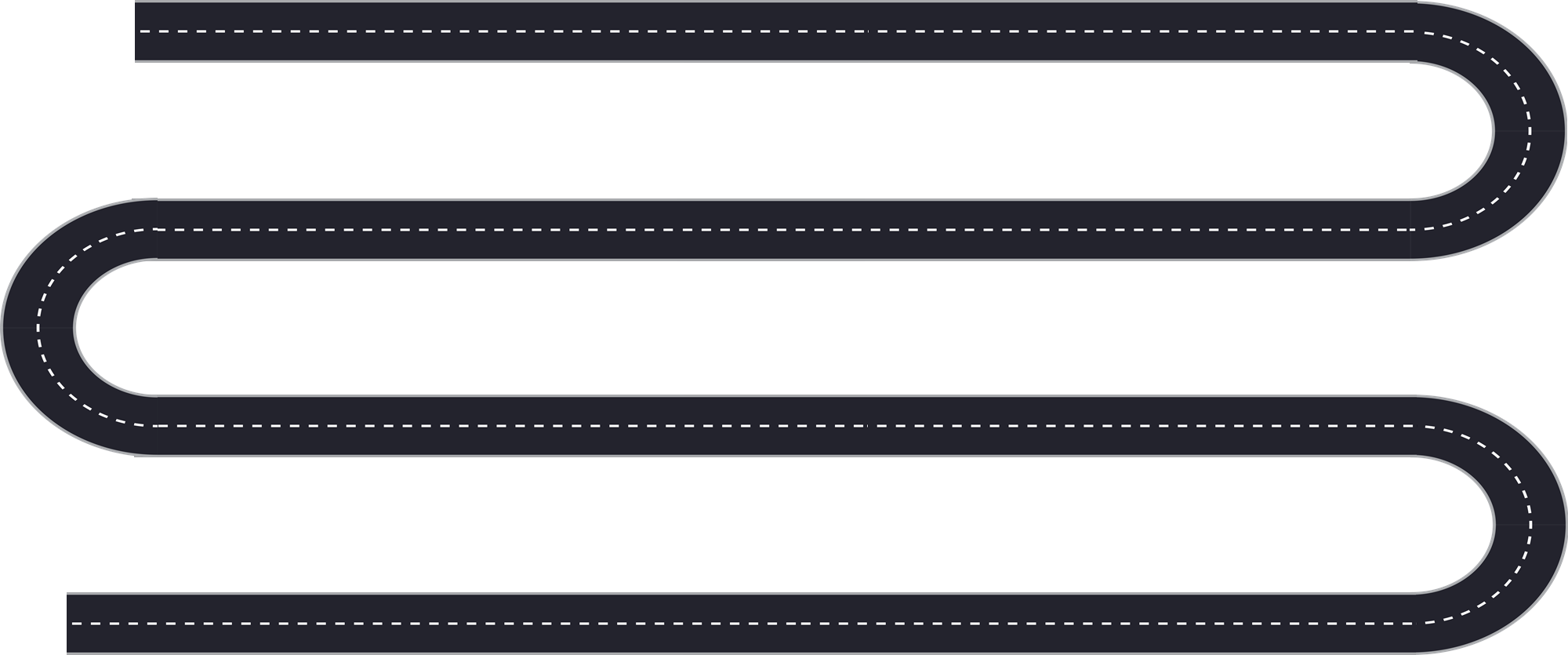 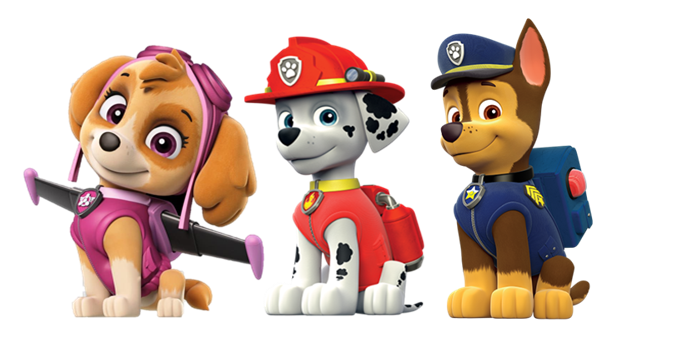 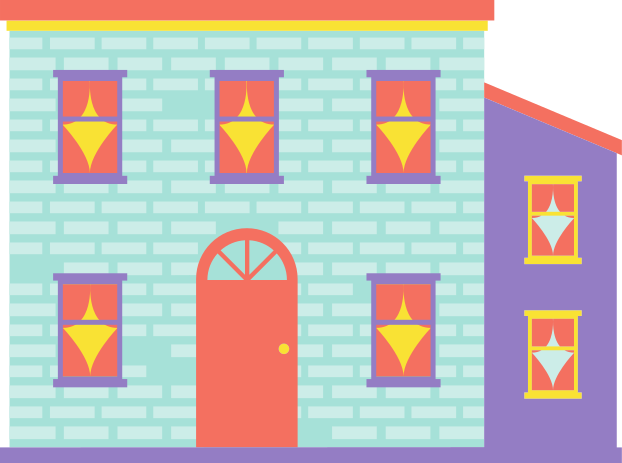 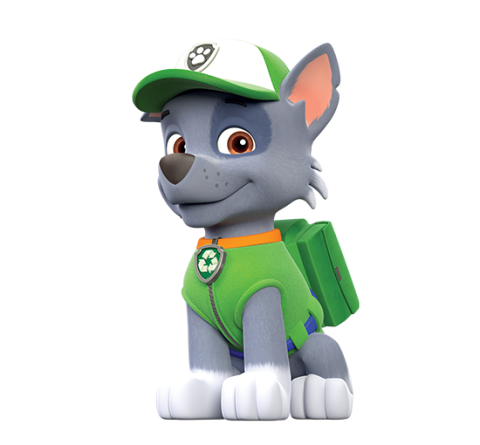 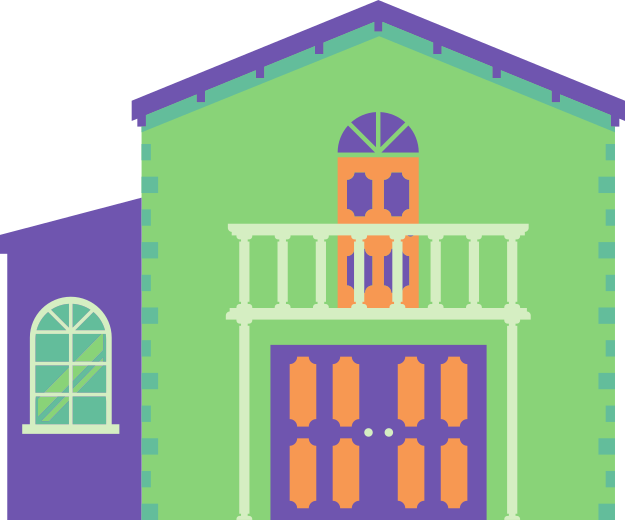 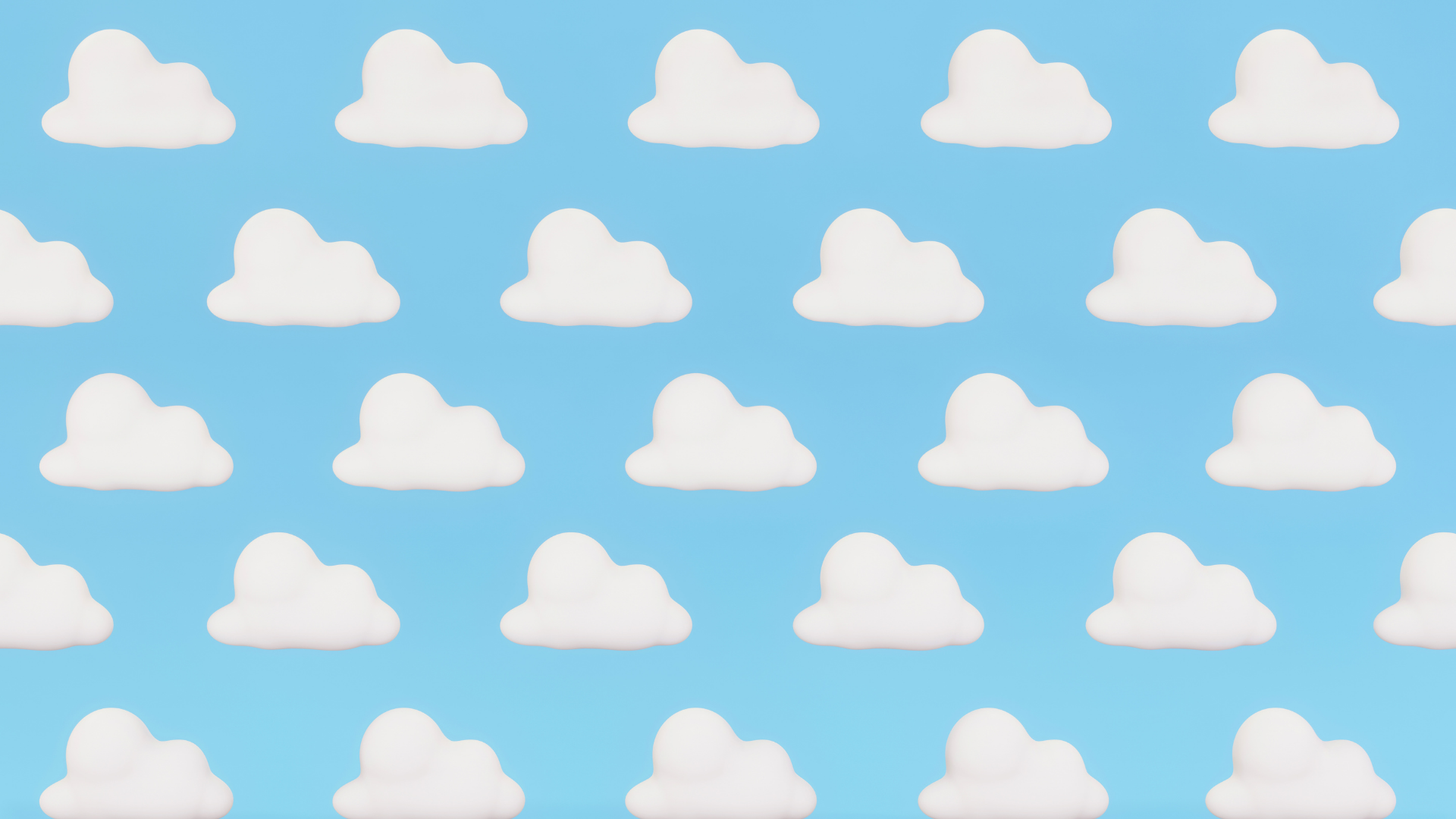 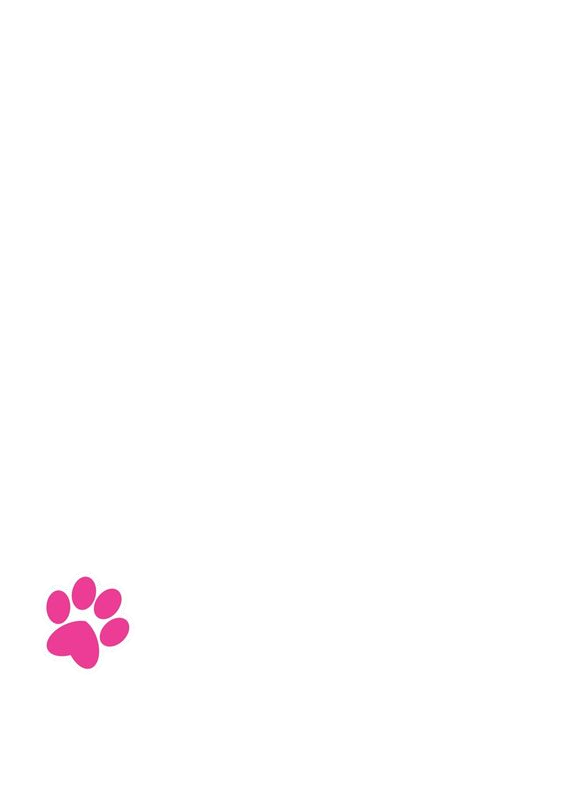 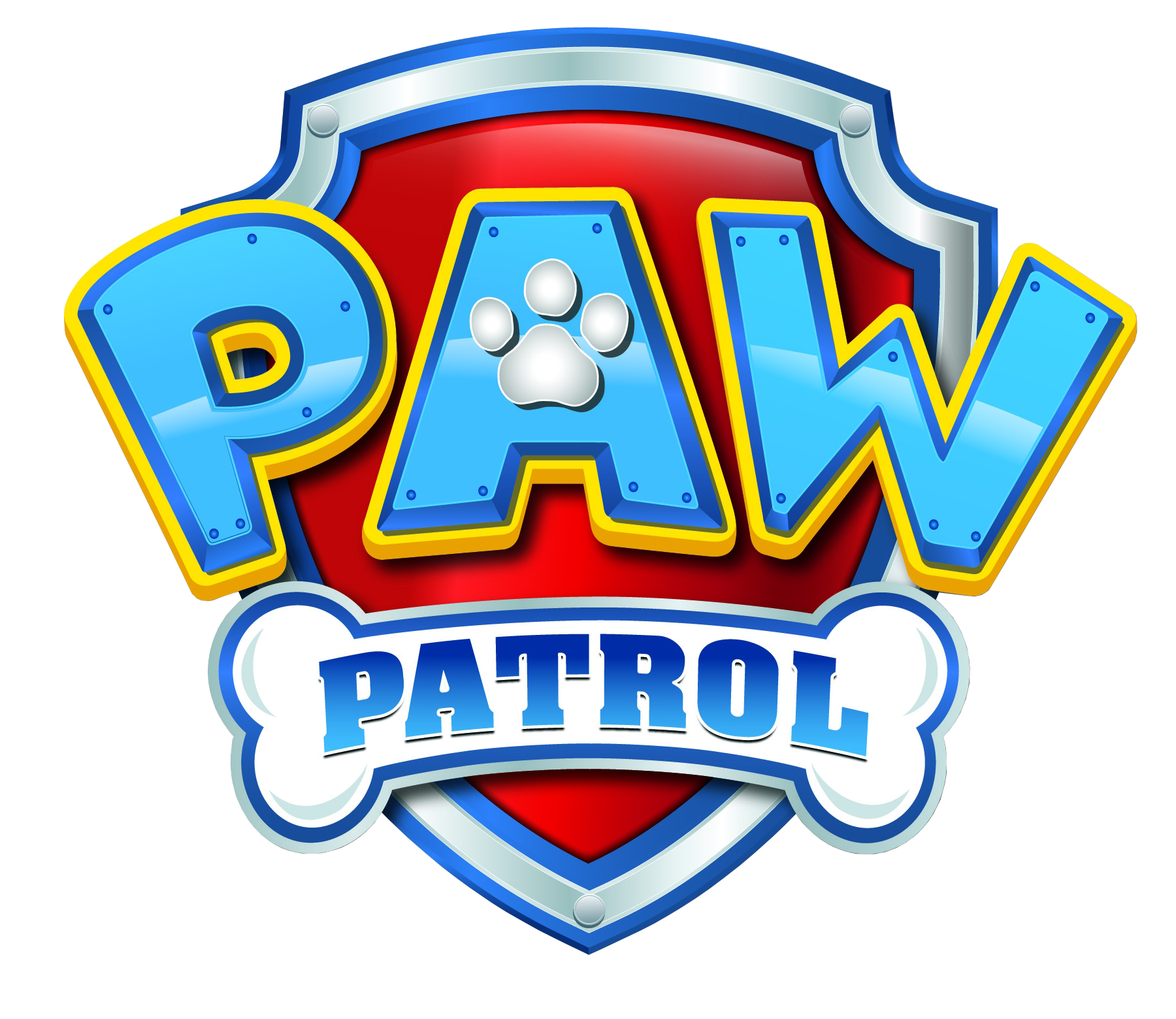 Một xe máy đi được quãng đường 200km hết 4 giờ. 
Vận tốc của người đi xe máy là:
A. 30 km/giờ
B. 40 km/giờ
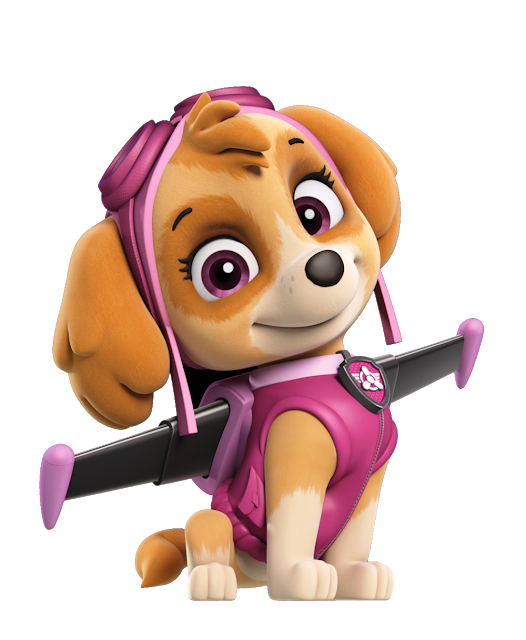 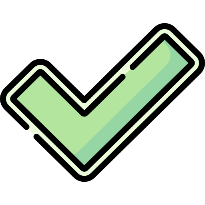 C. 50 km/giờ
D. 60 km/giờ
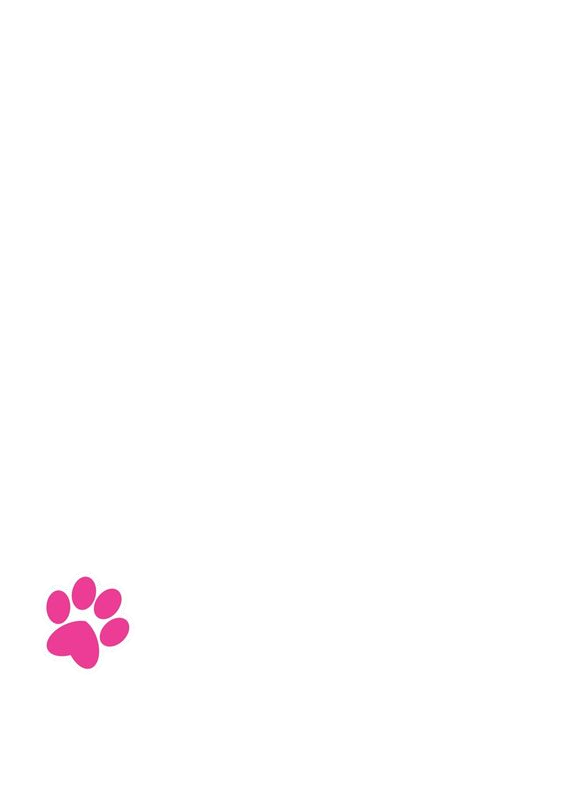 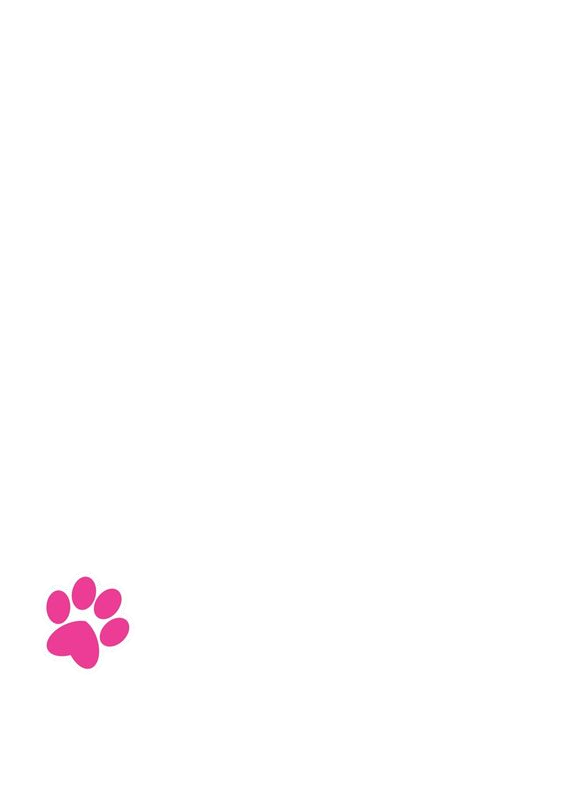 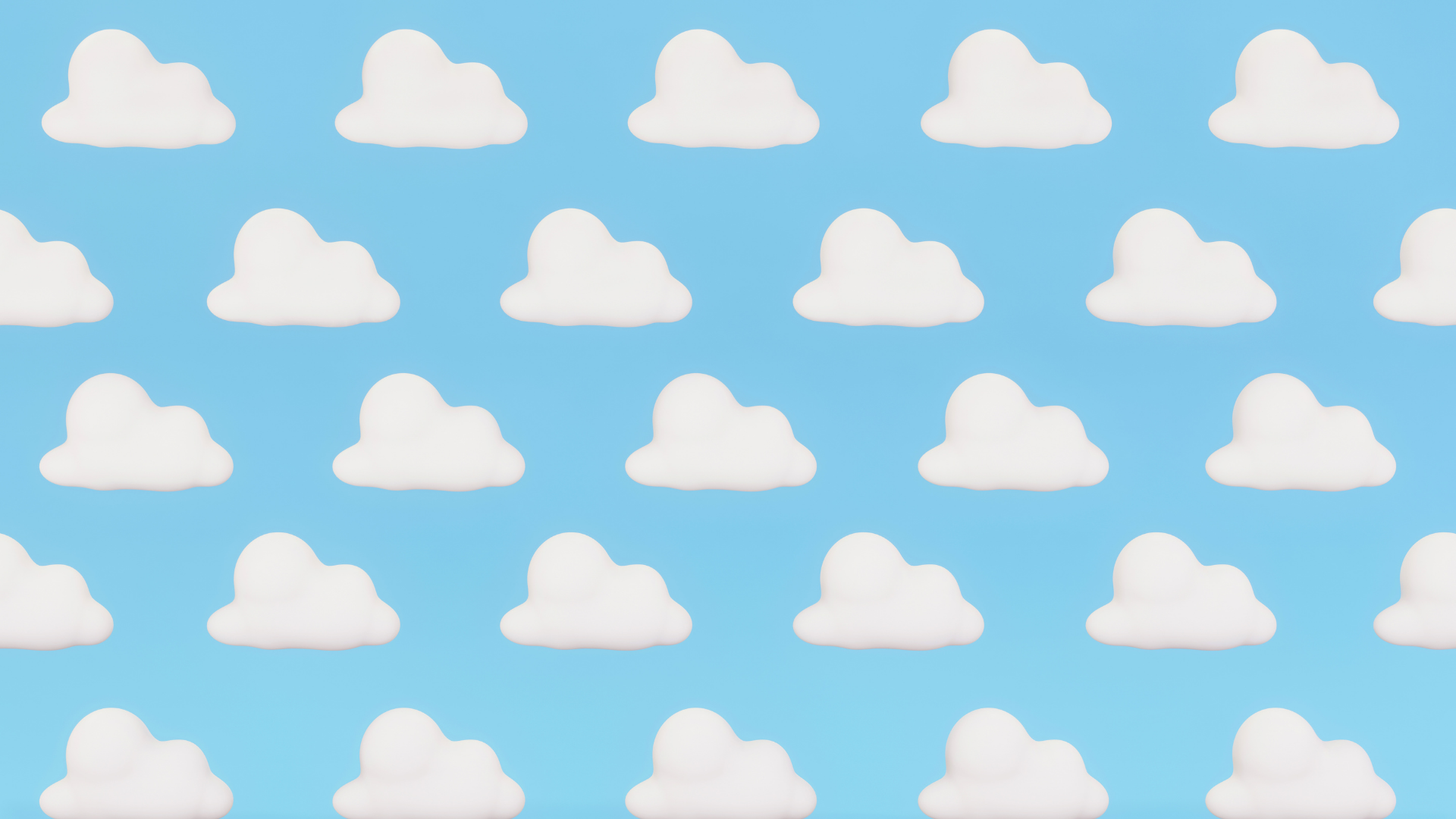 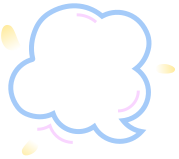 Để đến nơi với thời gian nhanh nhất chúng ta sẽ chọn xe ô tô hay ca nô?
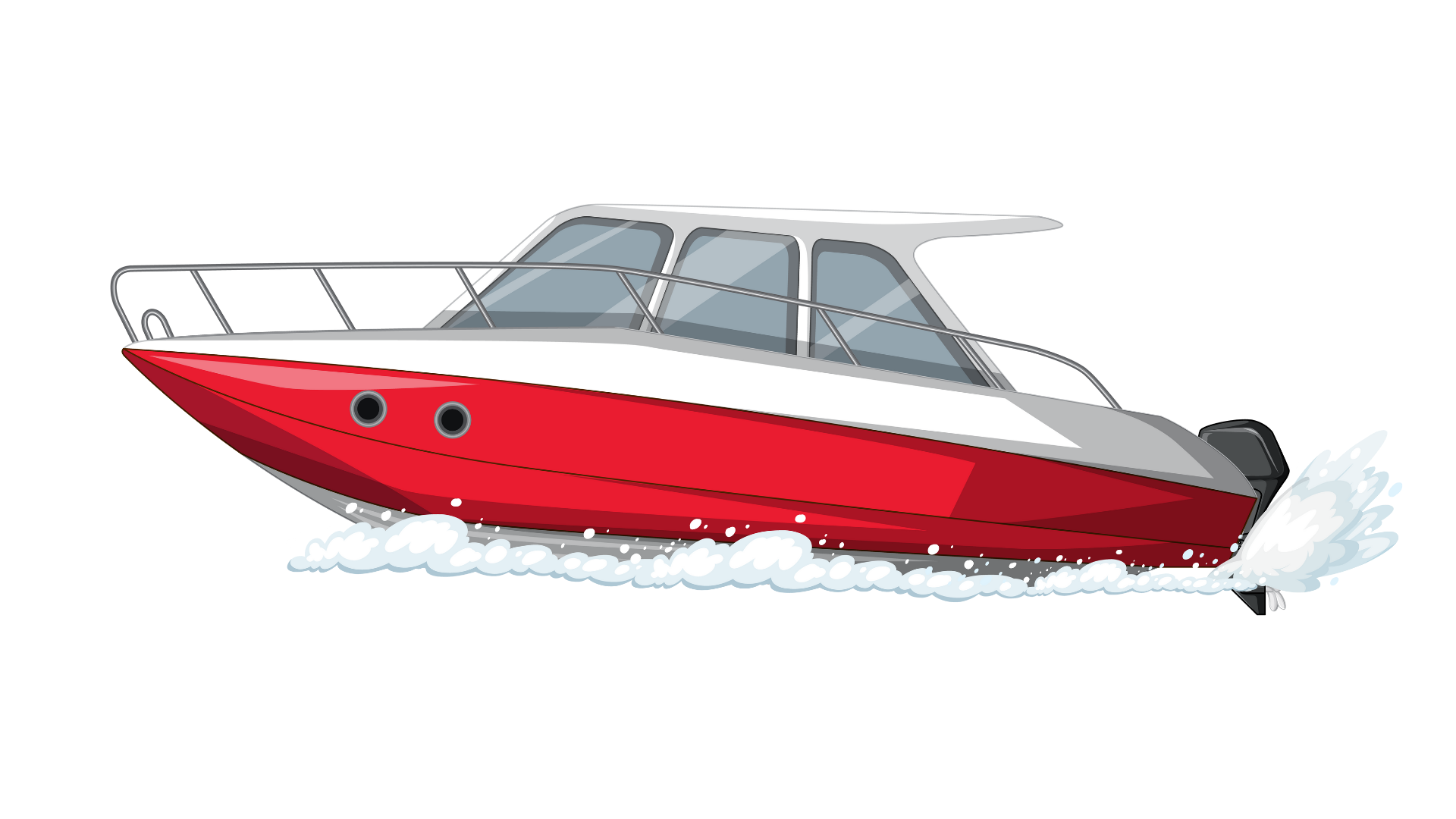 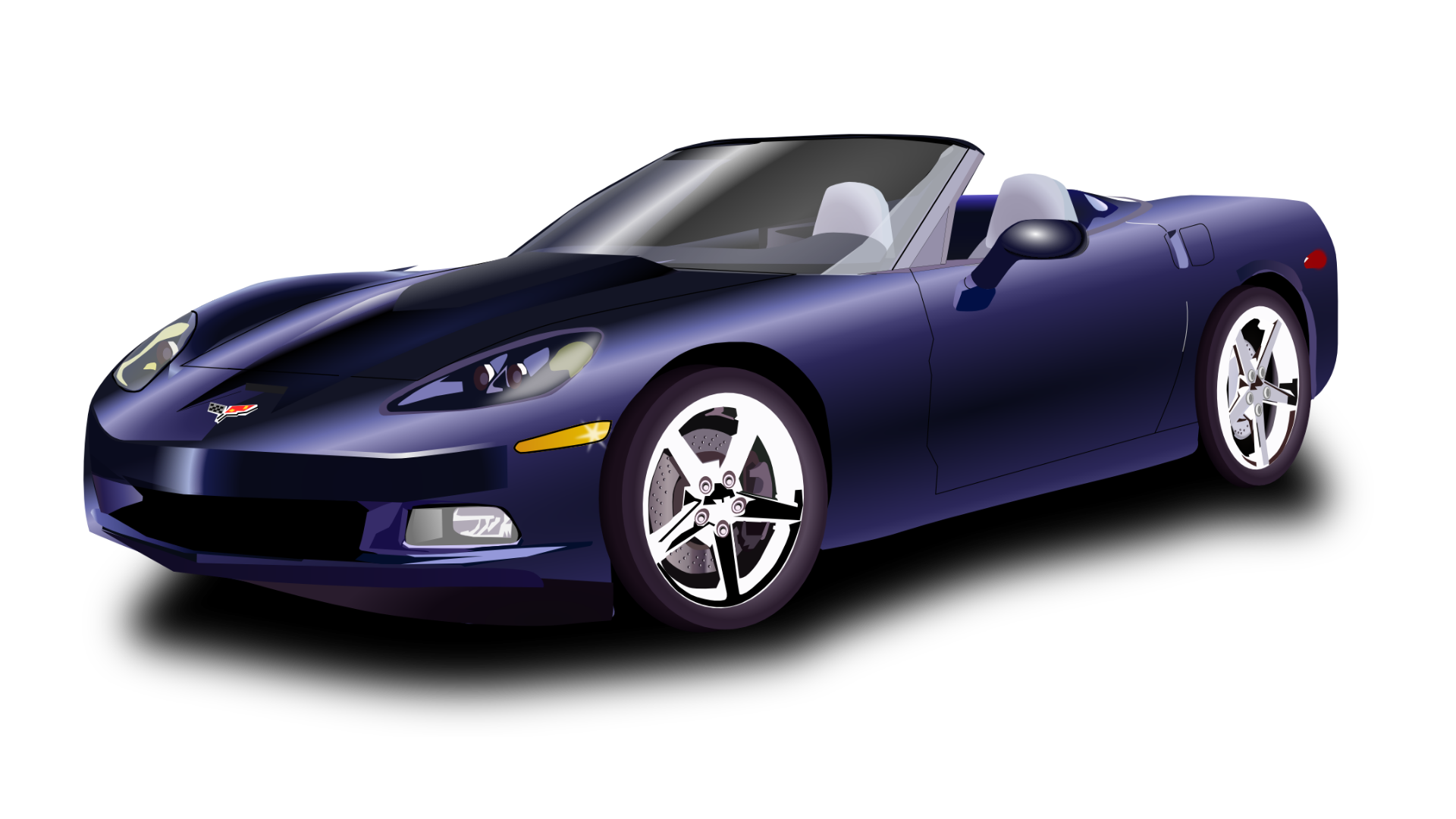 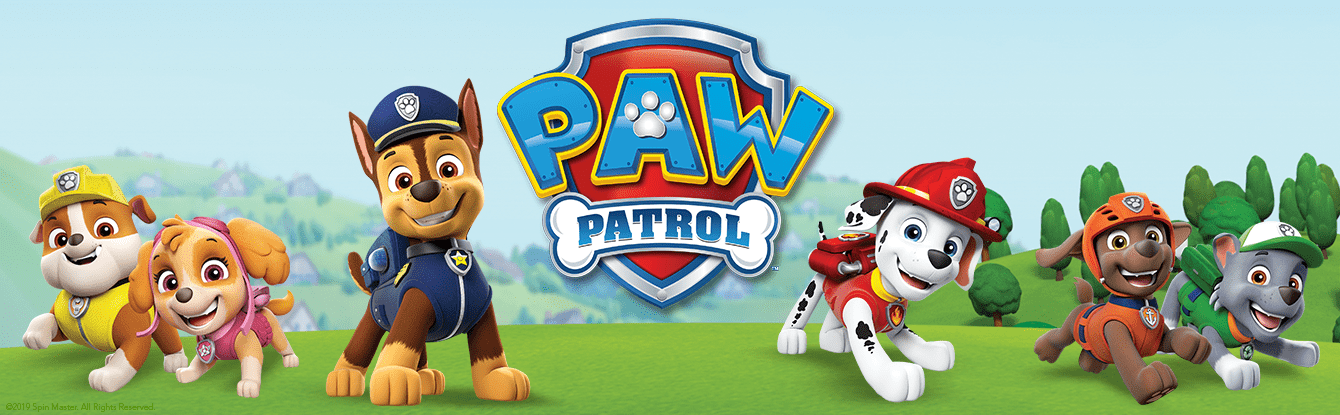 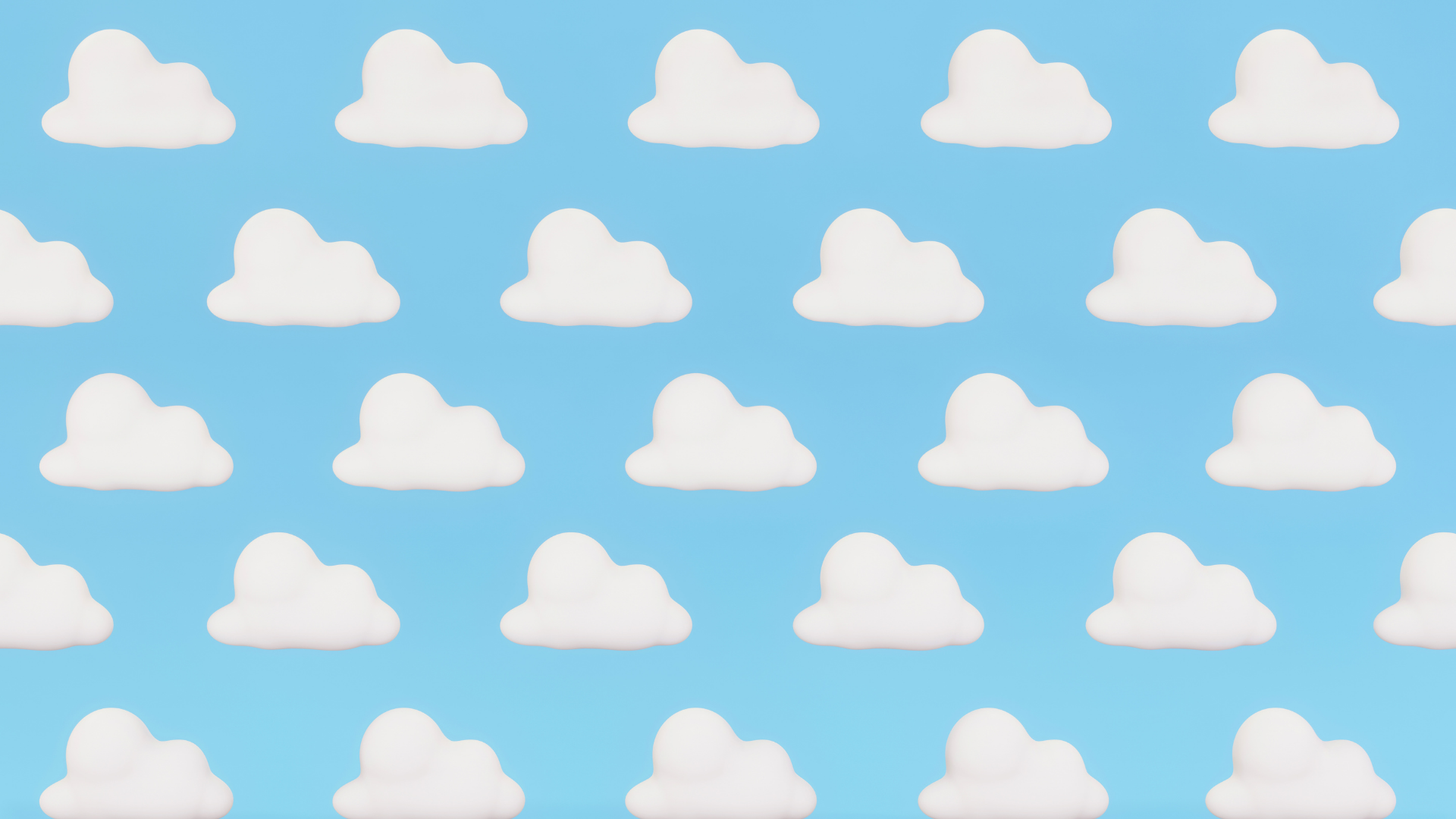 CHẶNG 1: TÌM PHƯƠNG TIỆN DI CHUYỂN
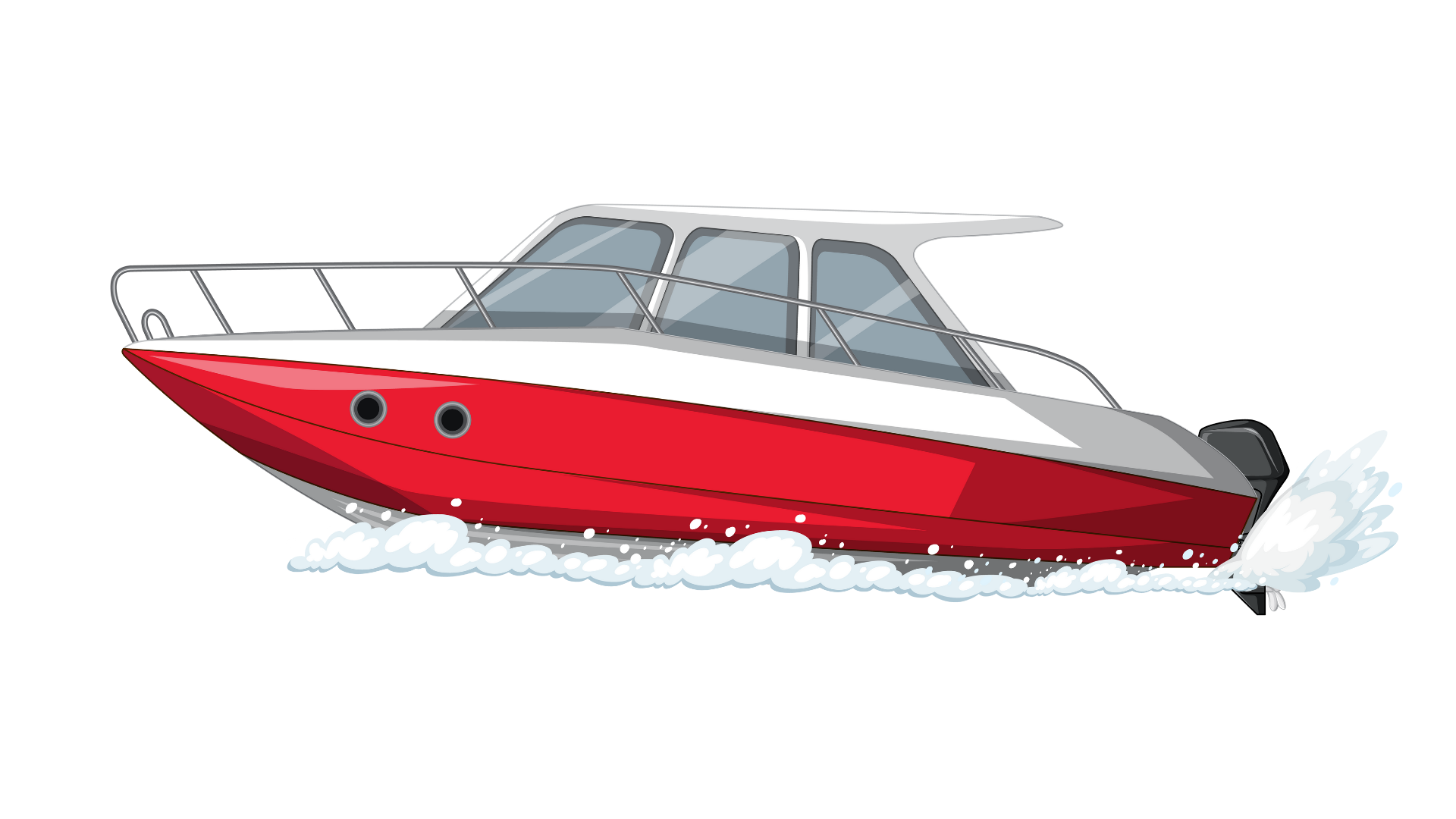 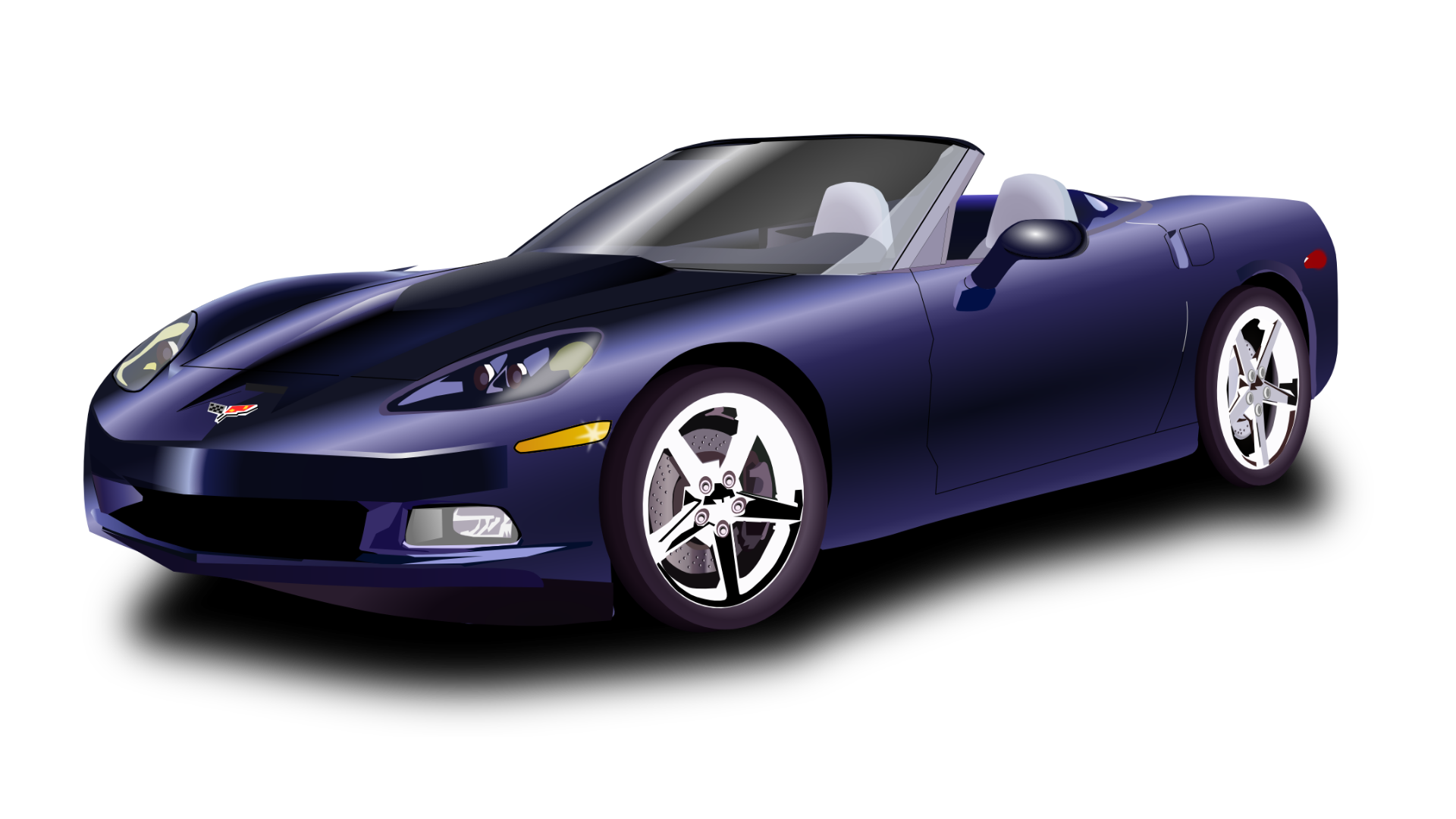 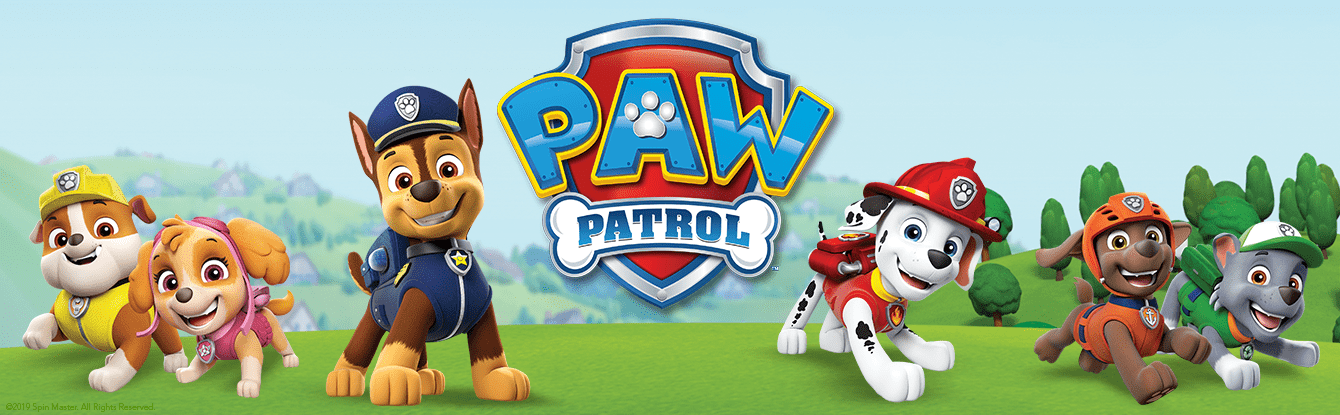 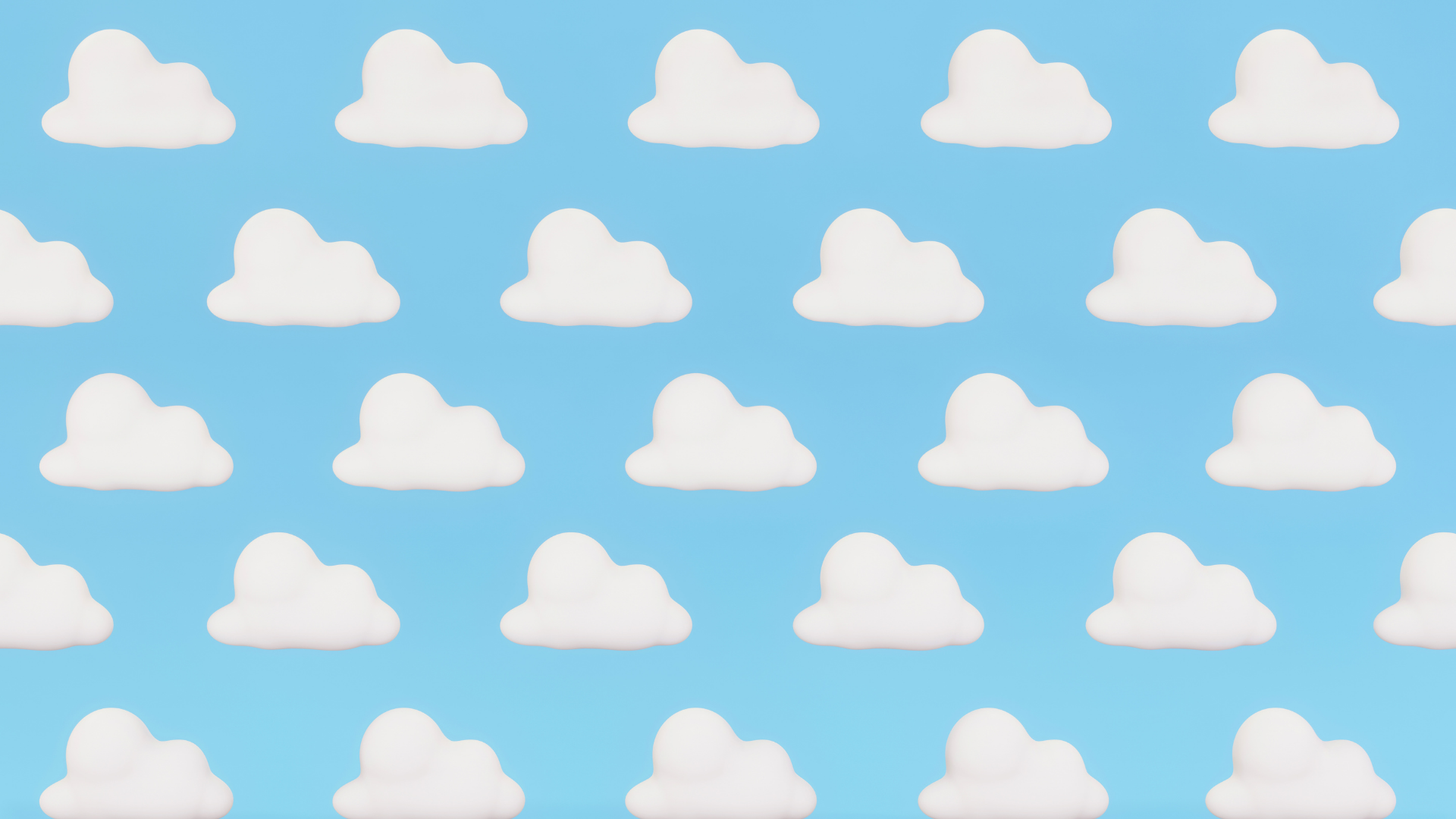 a) Bài toán 1: Một ô tô đi được quãng đường 170 km với vận tốc 42,5 km/giờ. Tính thời gian ô tô đi quãng đường đó.
t = ? giờ
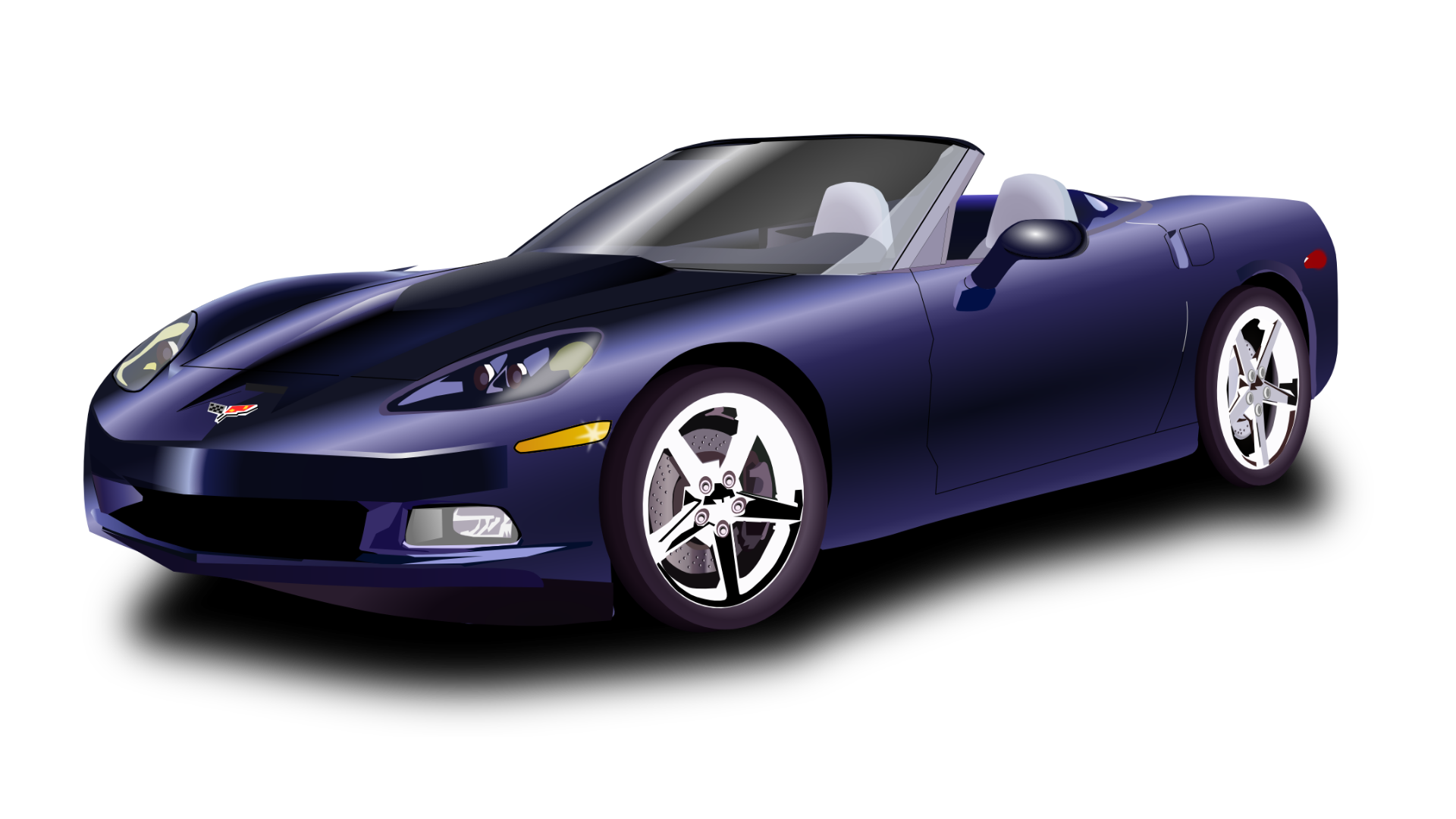 42,5 km/giờ
170 km
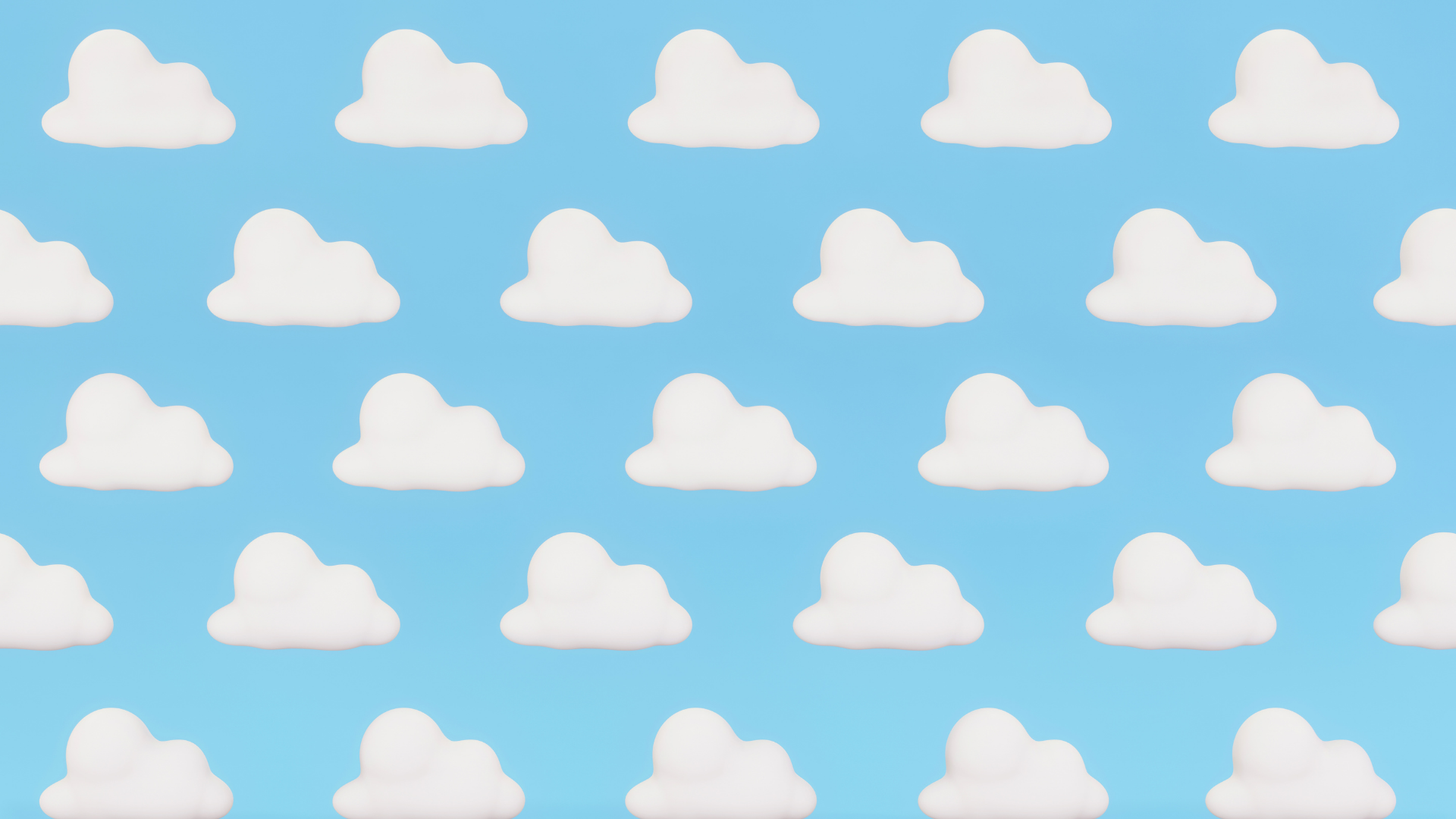 a) Bài toán 1: Một ô tô đi được quãng đường 170 km với vận tốc 42,5 km/giờ. Tính thời gian ô tô đi quãng đường đó.
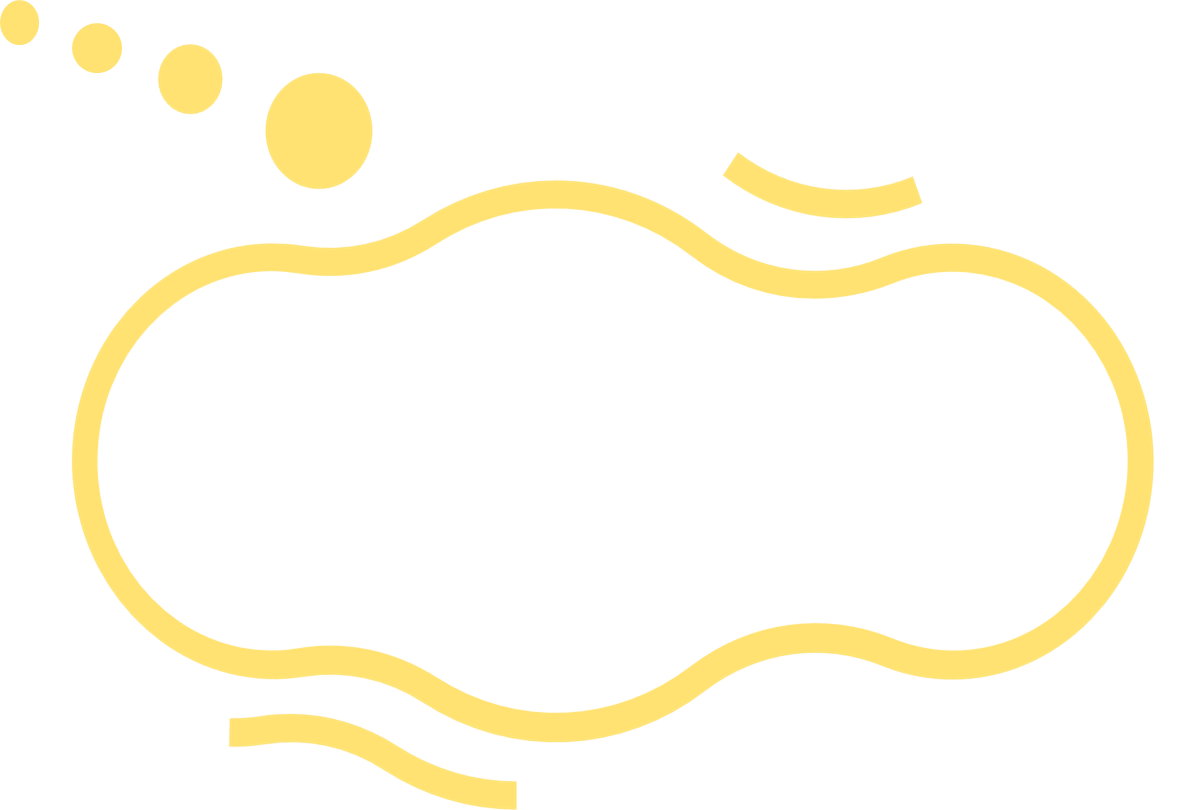 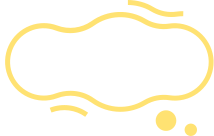 Tóm tắt
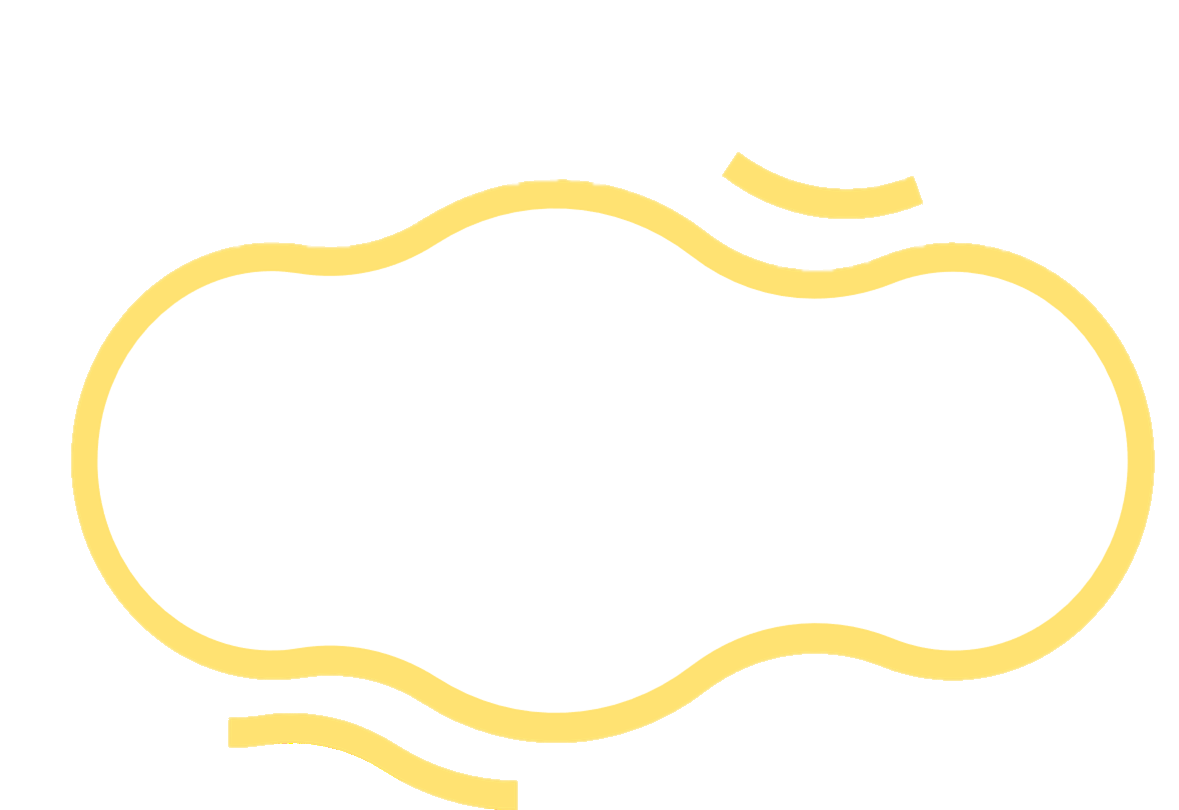 42,5 km  : 1 giờ
170 km  :
? giờ
Bạn hiểu ô tô đi với vận tốc 
42,5 km/giờ là như thế nào?
Thời gian xe ô tô đi quãng đường dài 170 km là bao nhiêu giờ?
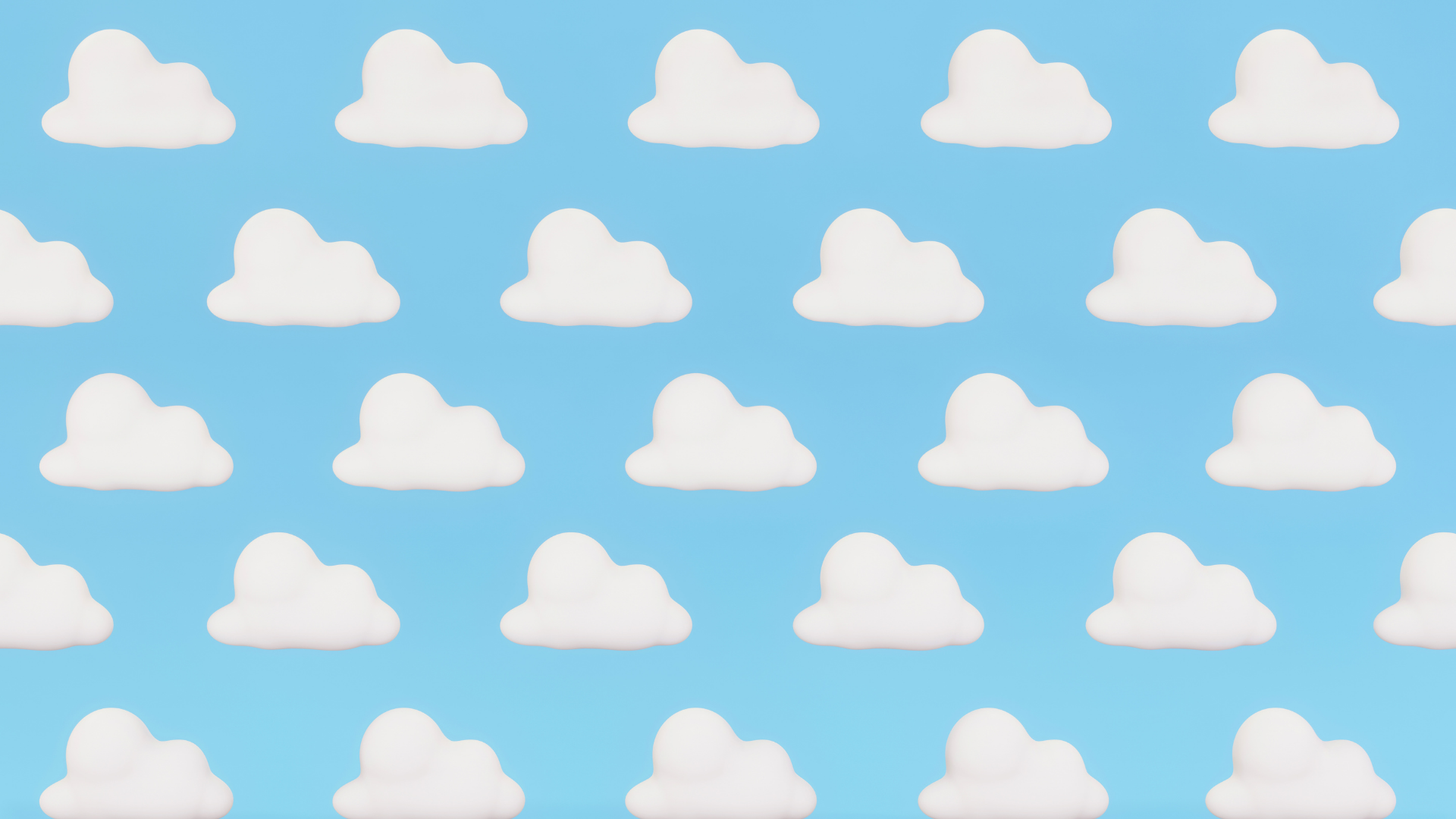 a) Bài toán 1: Một ô tô đi được quãng đường 170 km với vận tốc 42,5 km/giờ. Tính thời gian ô tô đi quãng đường đó.
Bài giải
Tóm tắt
42,5 km  : 1 giờ
Thời gian ô tô đi quãng đường đó là:
170 km  :
? giờ
170 : 42,5  =
4 (giờ)
Đáp số: 4 (giờ)
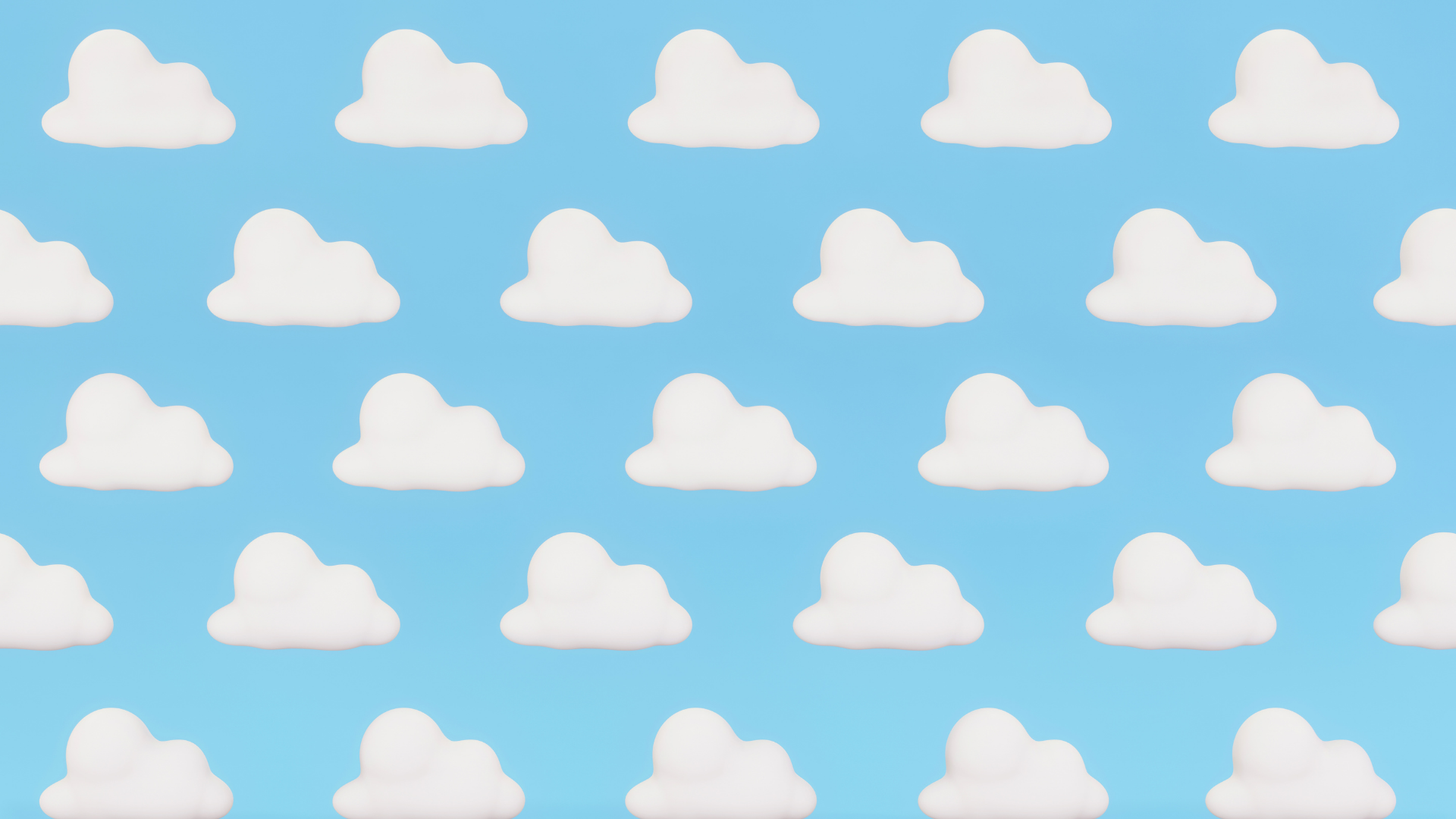 Bài giải
Thời gian ô tô đi quãng đường đó là:
170        :         42,5         =    4 (giờ)
Quãng đường
(km)
Vận tốc
(km/giờ)
Thời gian 
(giờ)
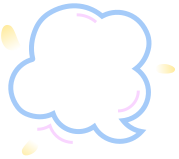 Muốn tính thời gian ta lấy quãng đường chia cho vận tốc.
Muốn tính thời gian để ô tô đi hết quãng đường đó ta làm thế nào ?
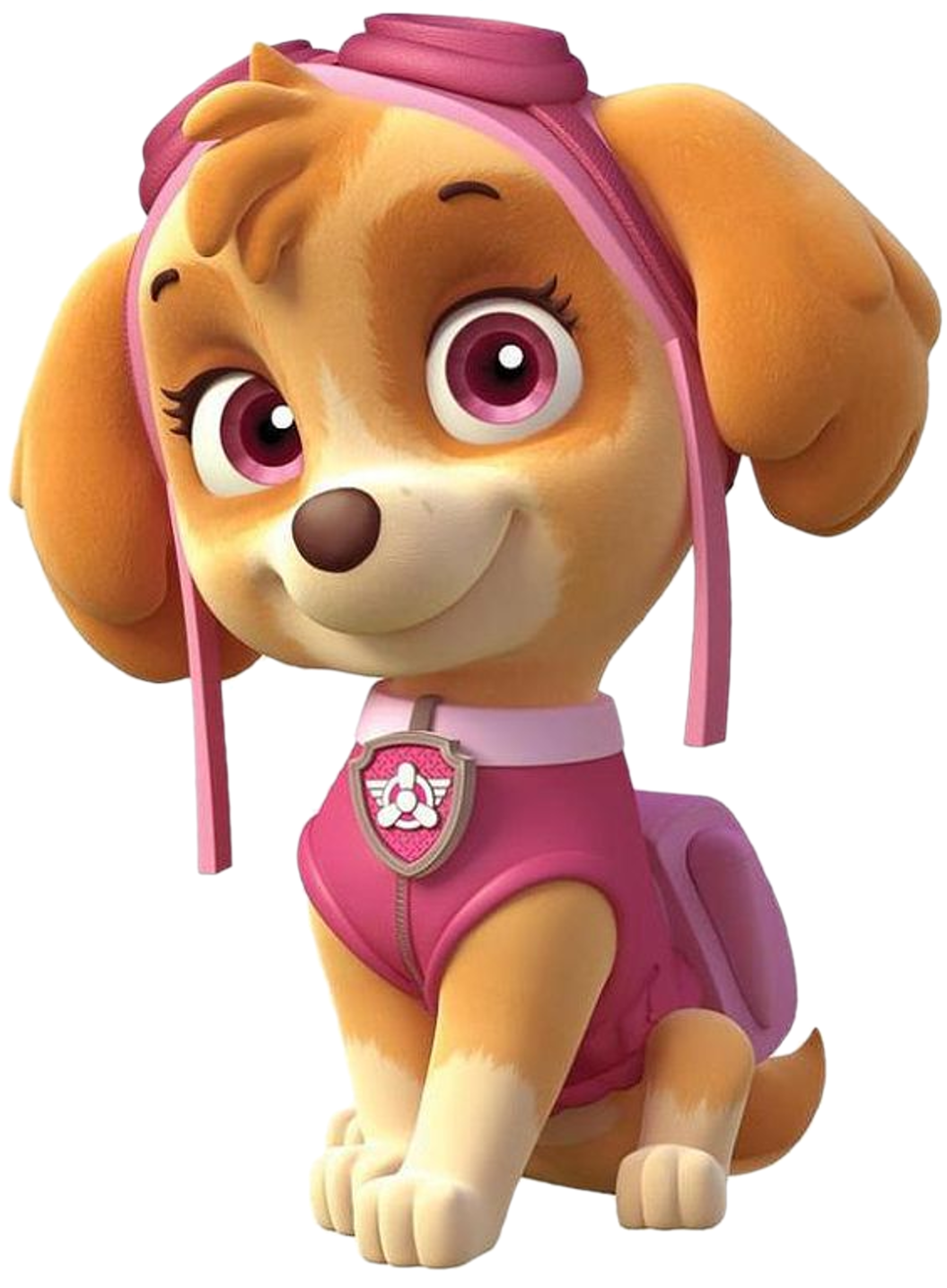 Công thức:
 t = s : v
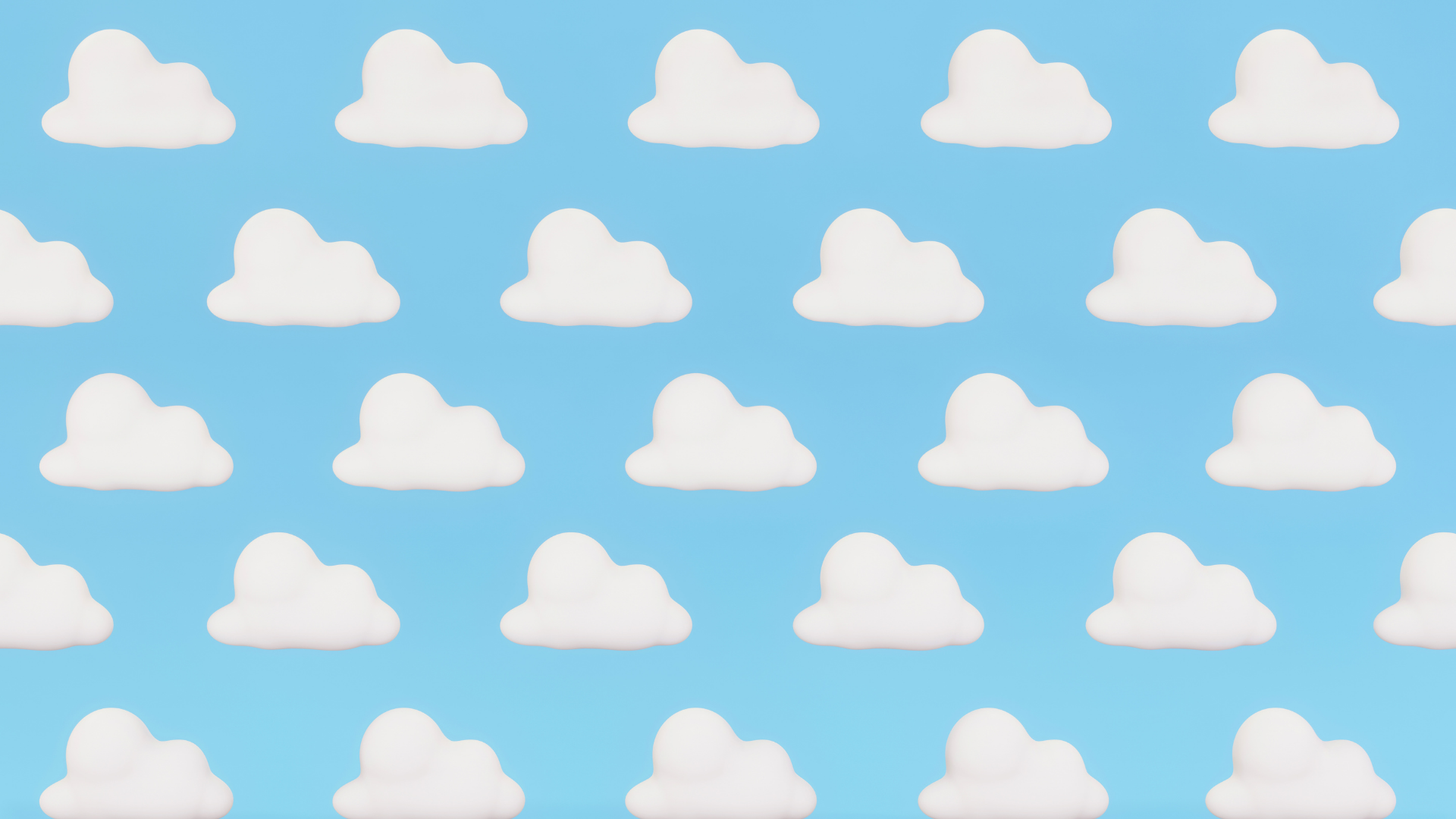 Muốn tính thời gian ta lấy quãng đường chia cho vận tốc.
t = s : v
s : … m
v : … m/phút
t : ... phút
s : … km
v : … km/giờ
t : ... giờ
s : quãng đường
v : vận tốc
t : thời gian
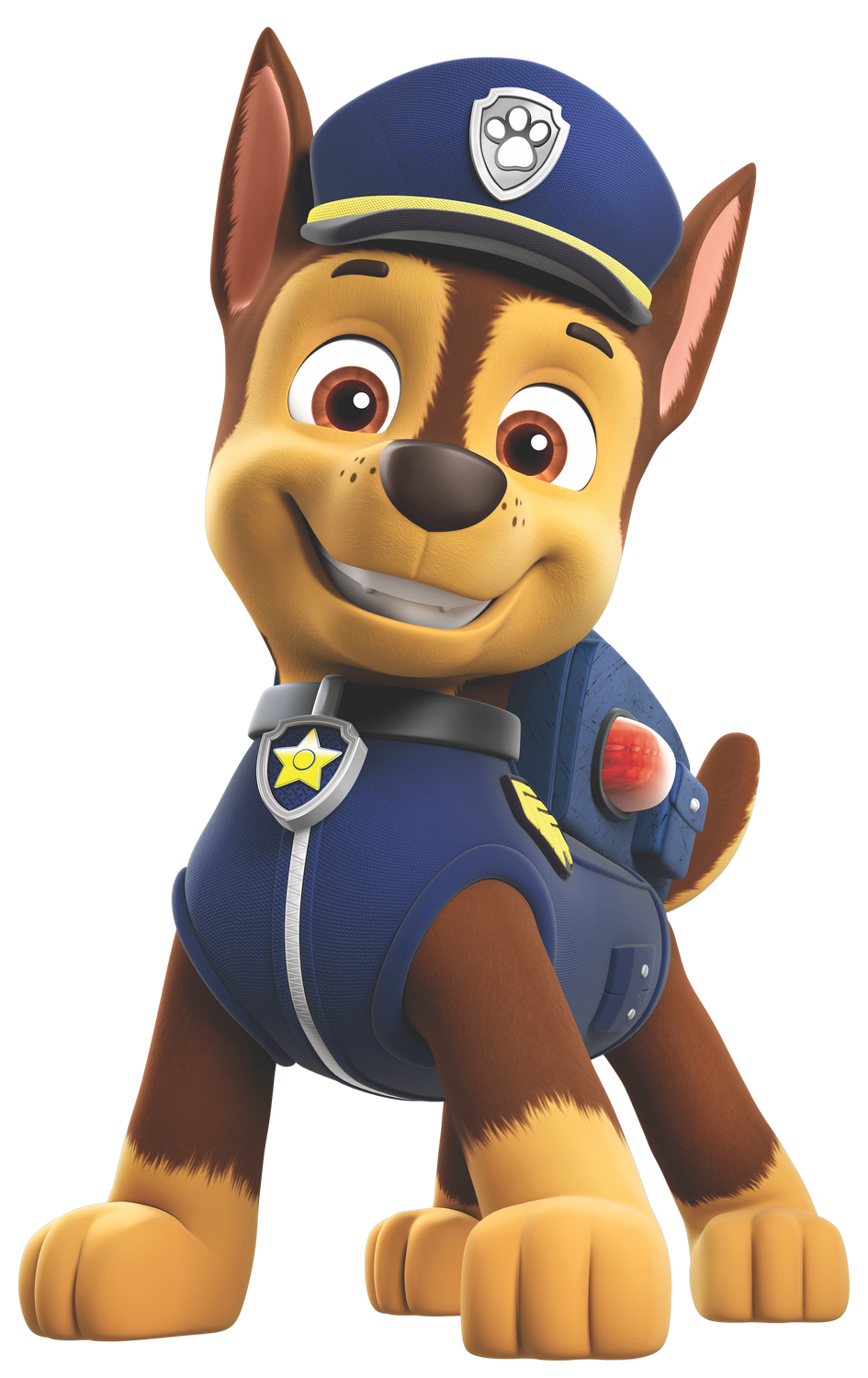 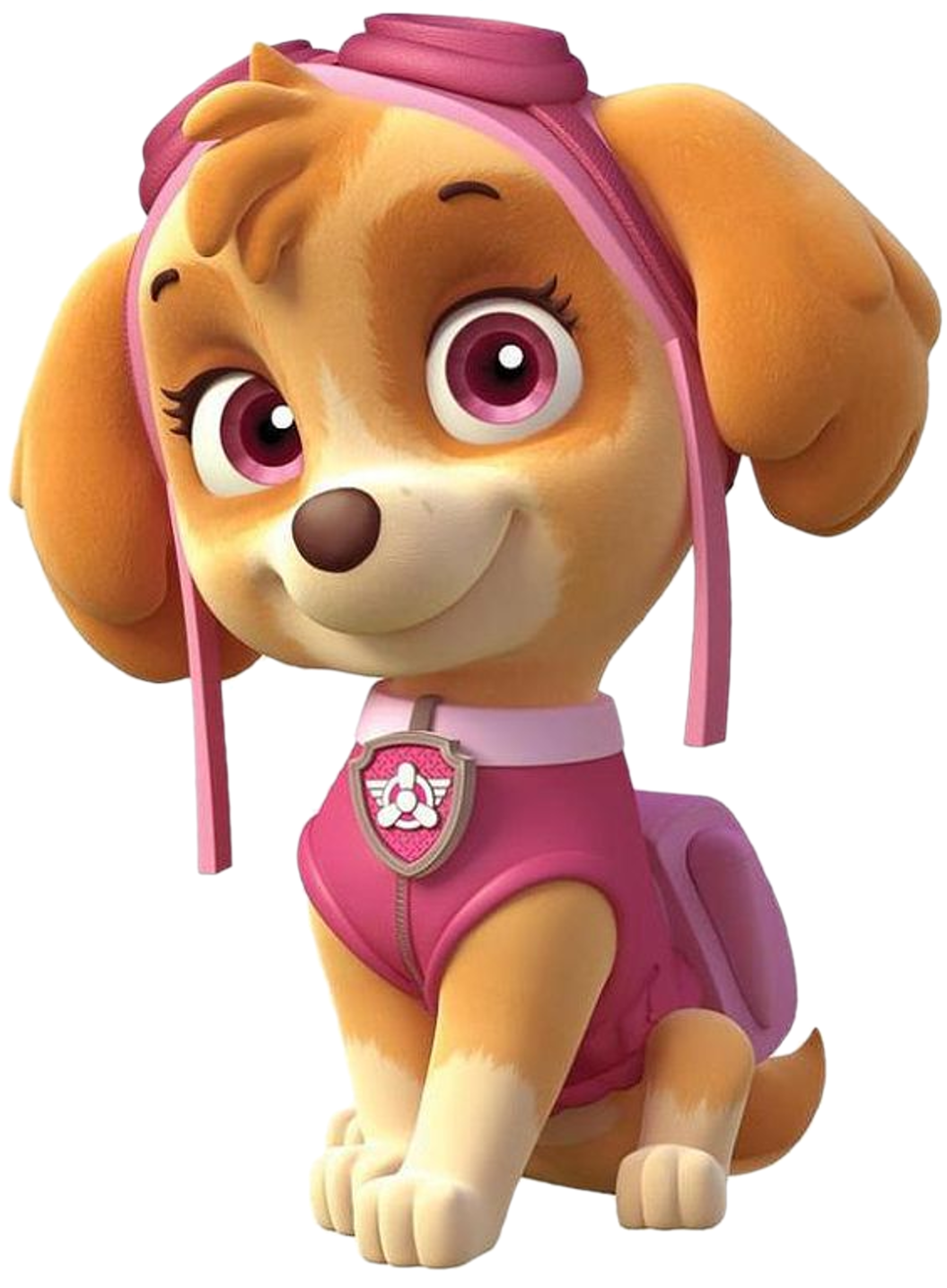 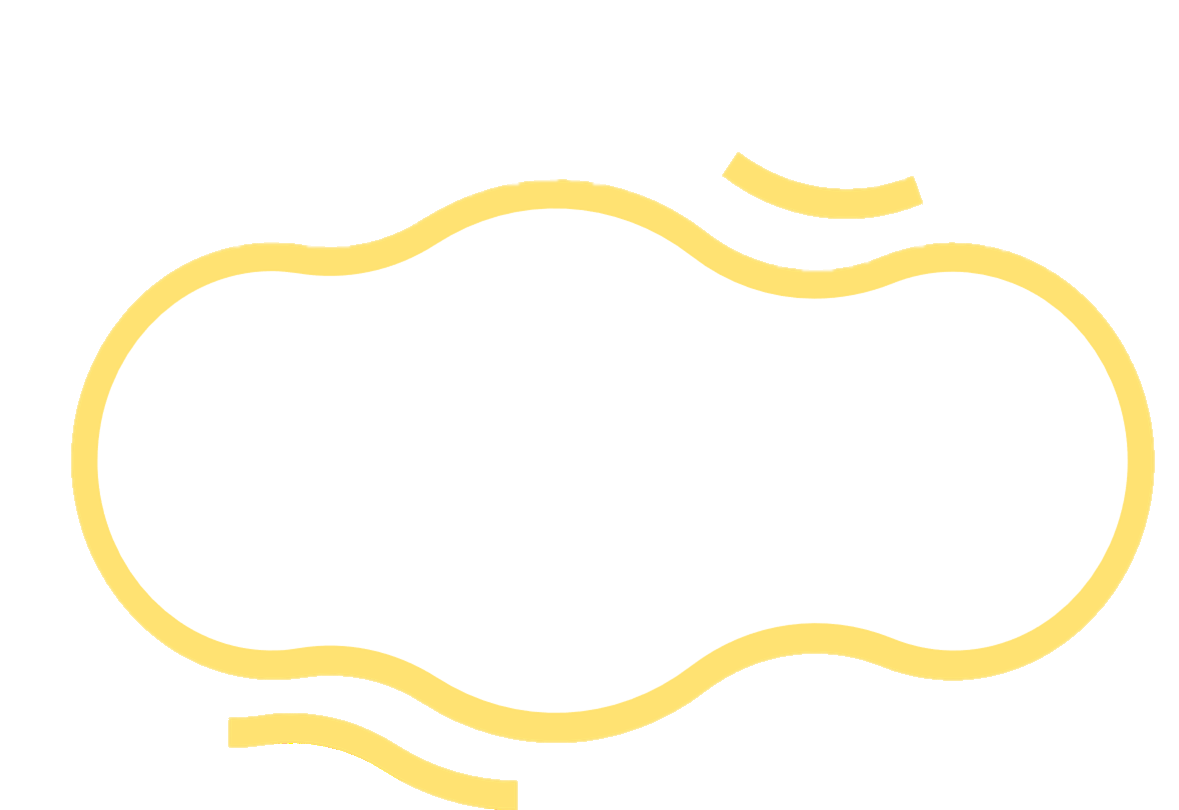 * Lưu ý: Các đơn vị đo phải có sự đồng nhất.
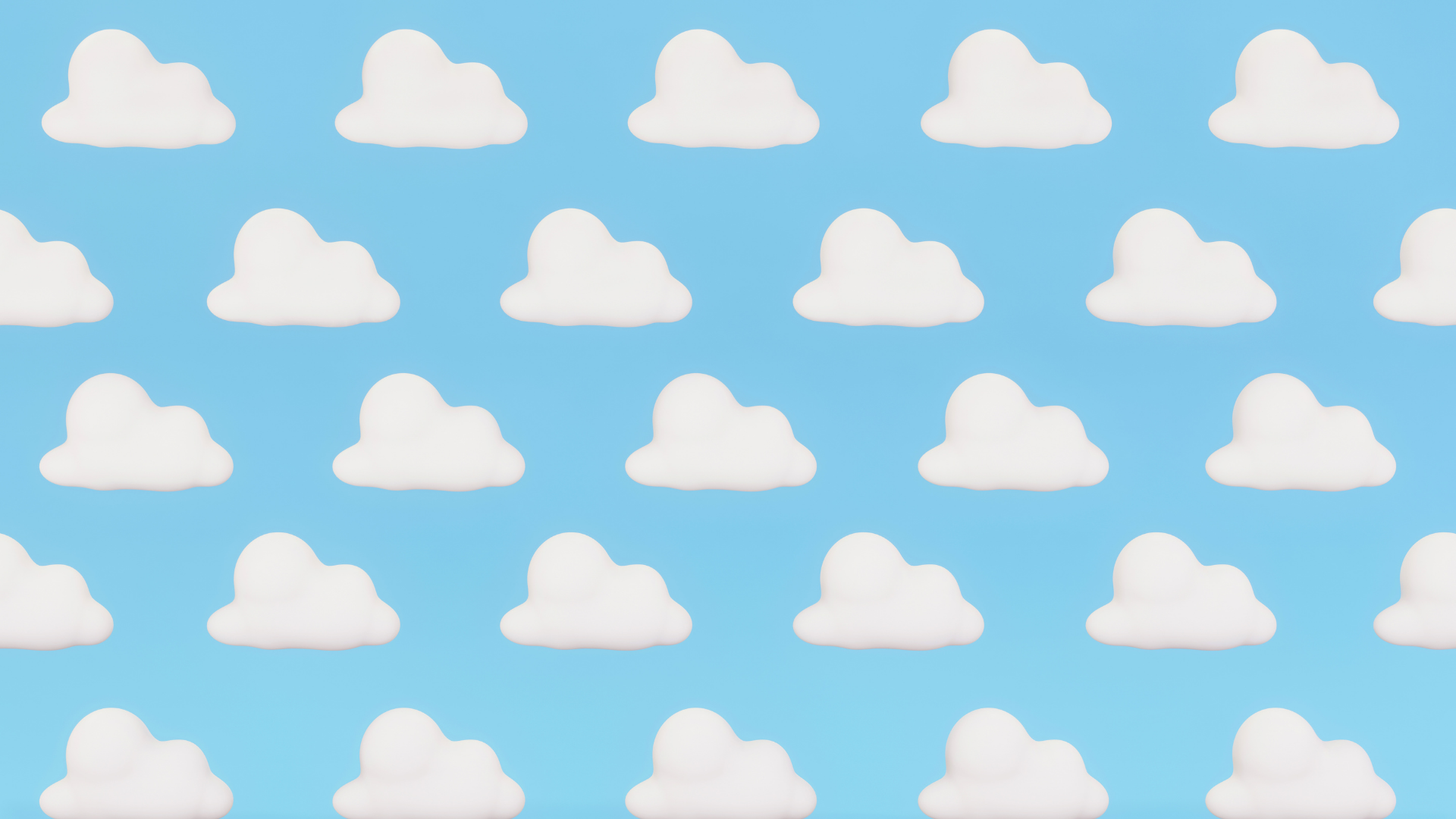 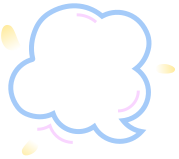 Dựa vào công thức, các bạn hãy tìm thời gian ca nô đi đến nơi nhé!
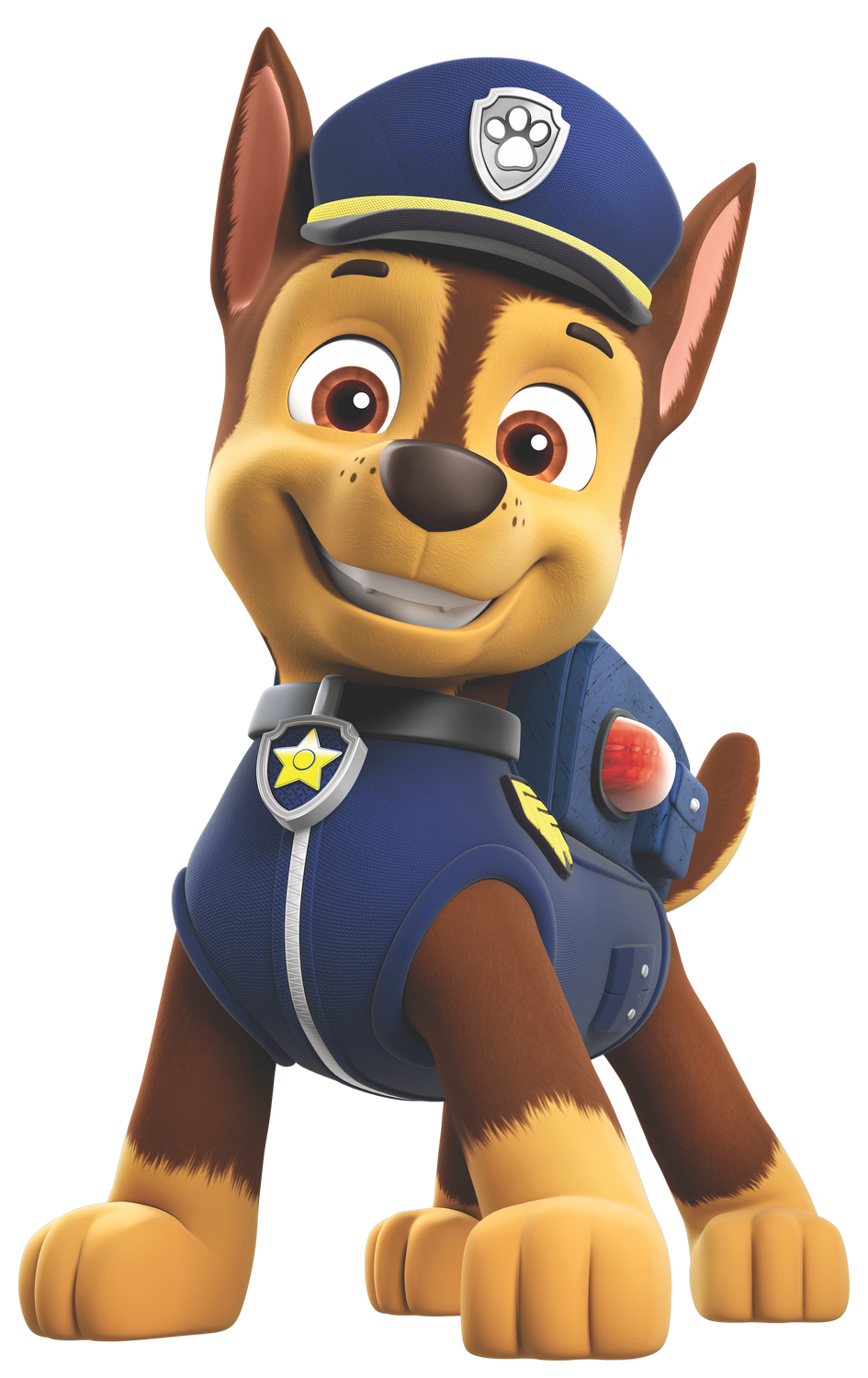 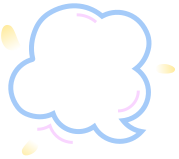 t ca nô = ?
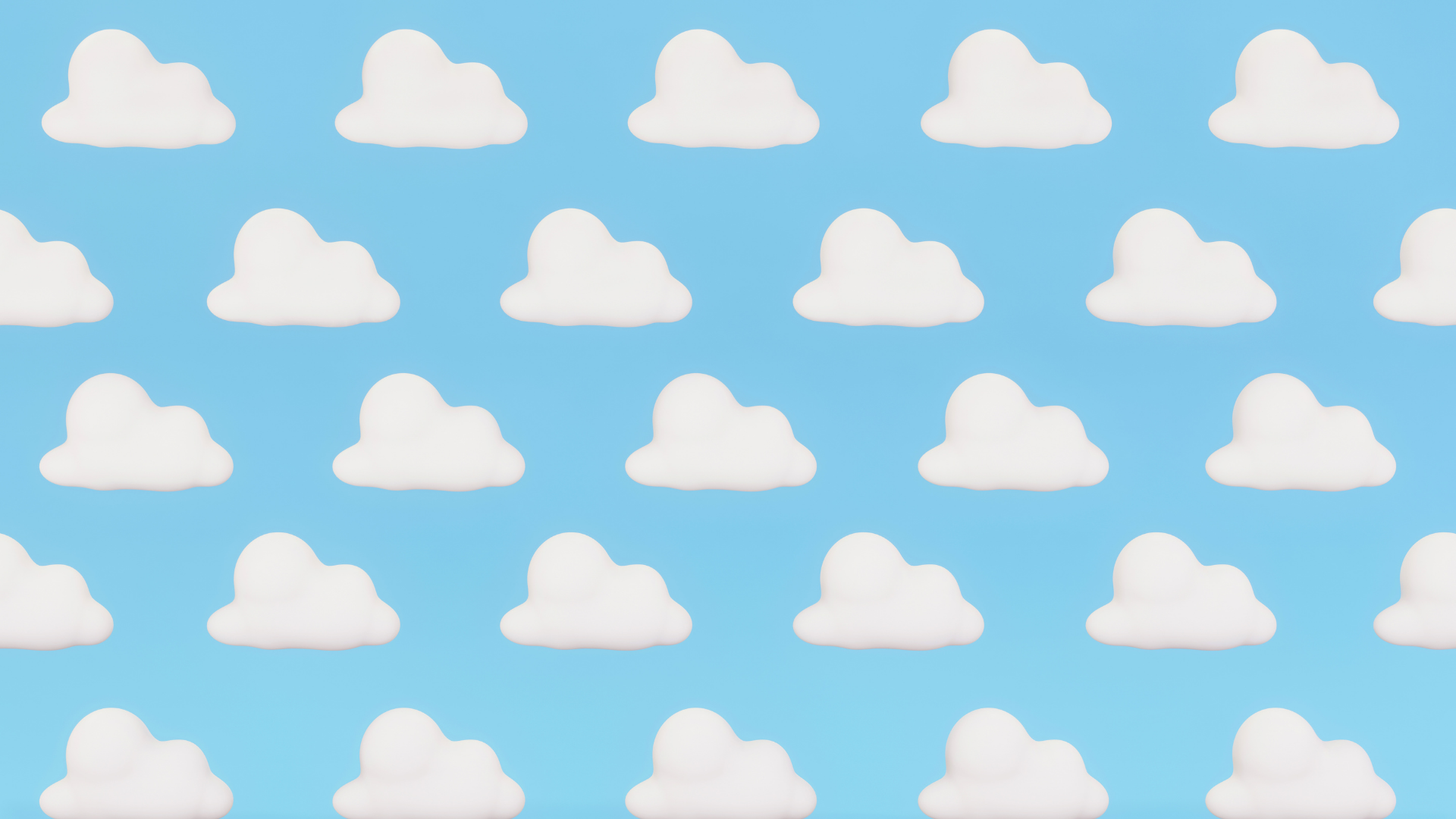 b) Bài toán 2: Một ca nô đi với vận tốc 36 km/giờ trên quãng đường sông dài 42 km. Tính thời gian đi của ca nô trên quãng đường đó.
t = ? giờ
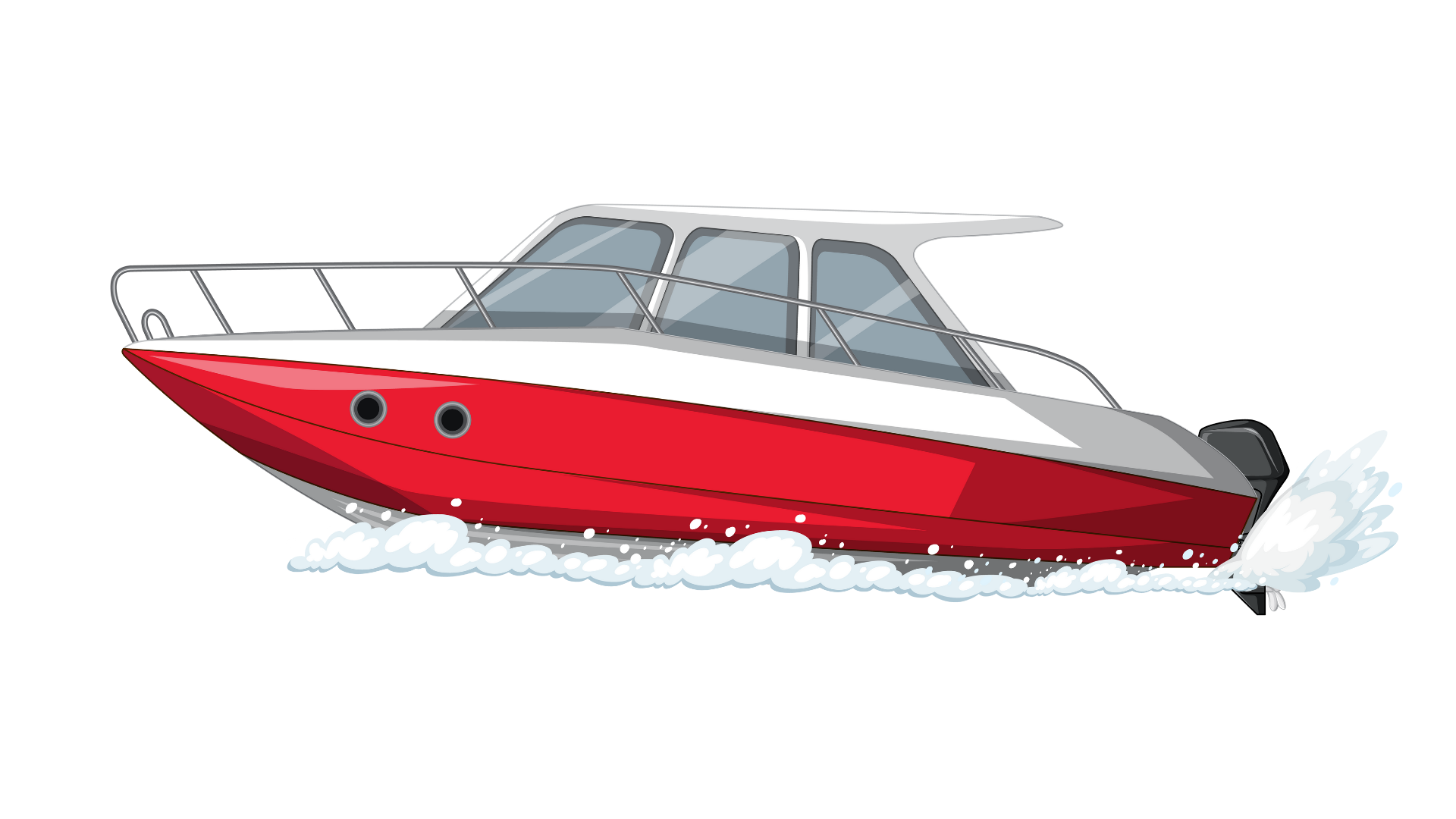 36 km/giờ
42 km
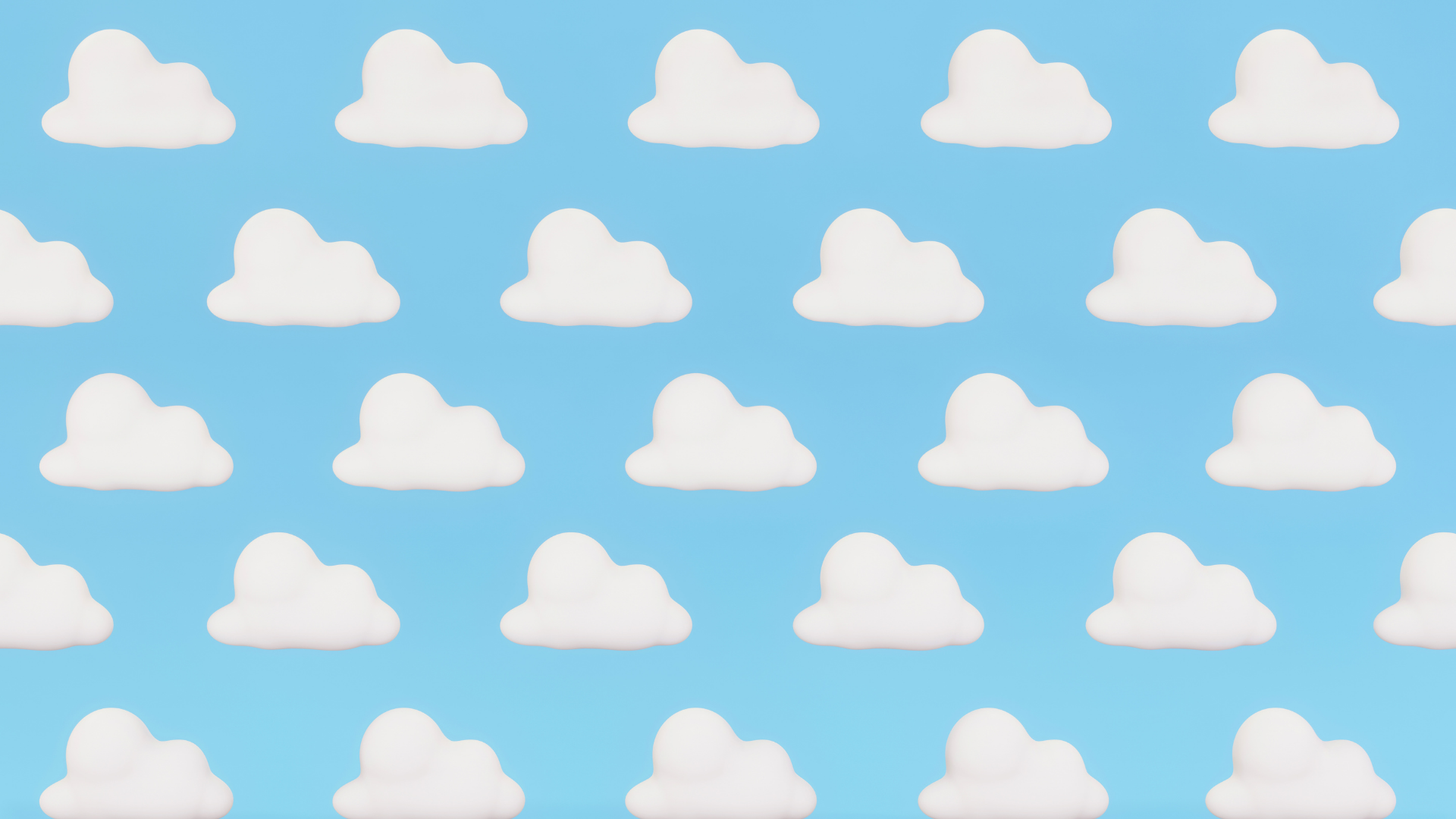 b) Bài toán 2: Một ca nô đi với vận tốc 36 km/giờ trên quãng đường sông dài 42 km. Tính thời gian đi của ca nô trên quãng đường đó.
Bài giải
Thời gian đi của ca nô là:
42 : 36 =
70 phút
= 1 giờ 10 phút
Đáp số: 1 giờ 10 phút
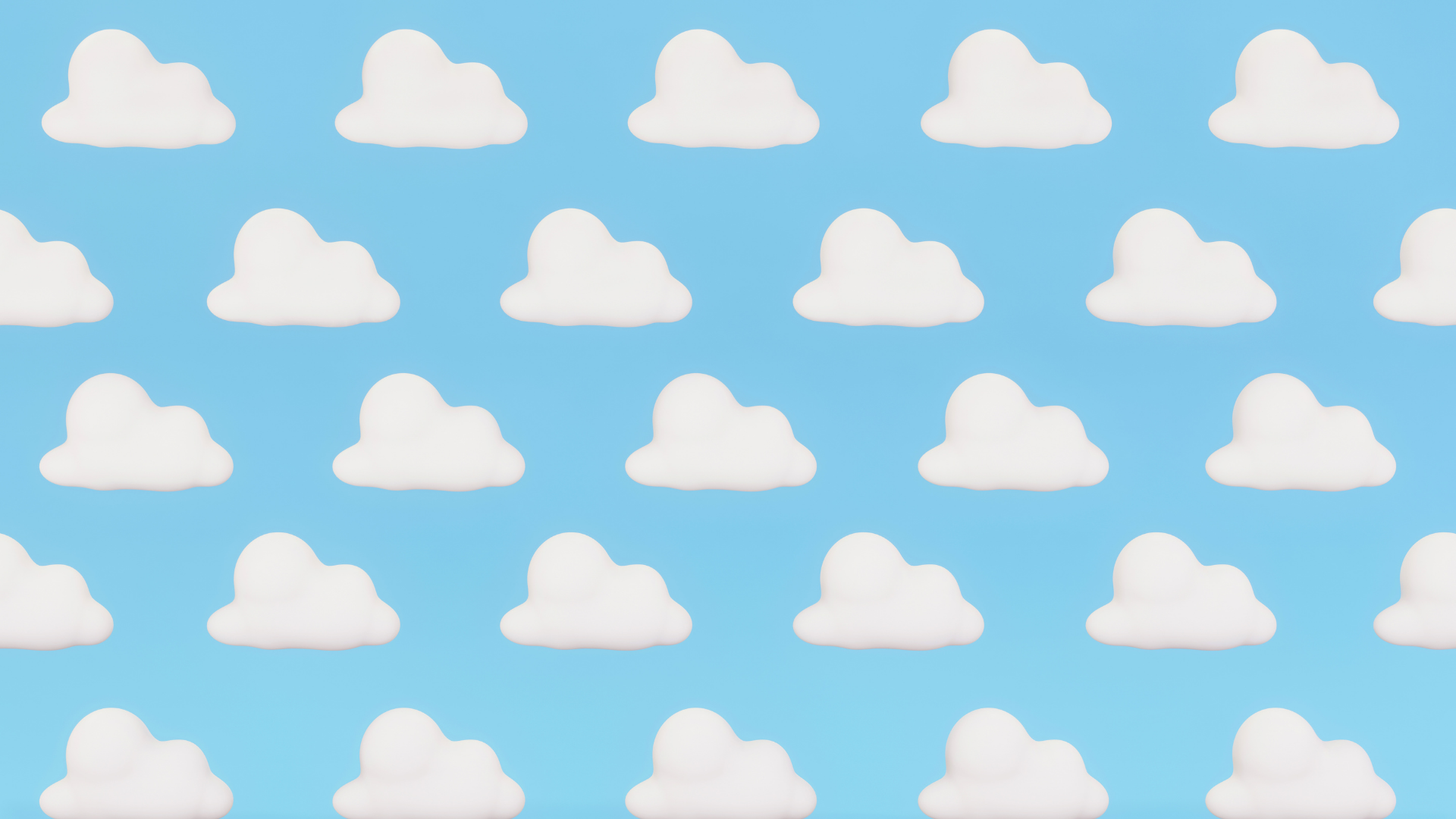 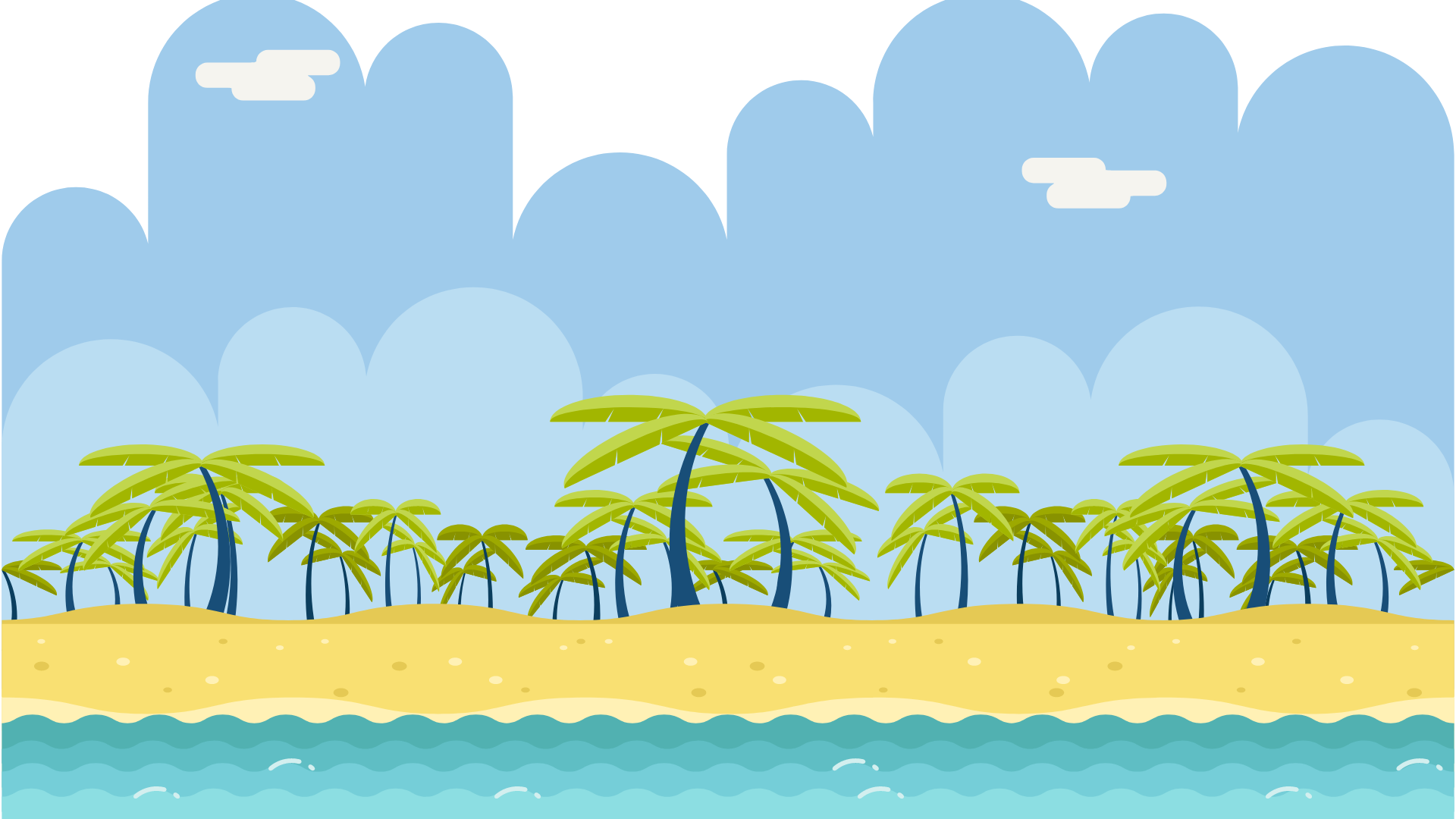 CHẶNG 2: CỨU LẤY TÒA NHÀ SKY
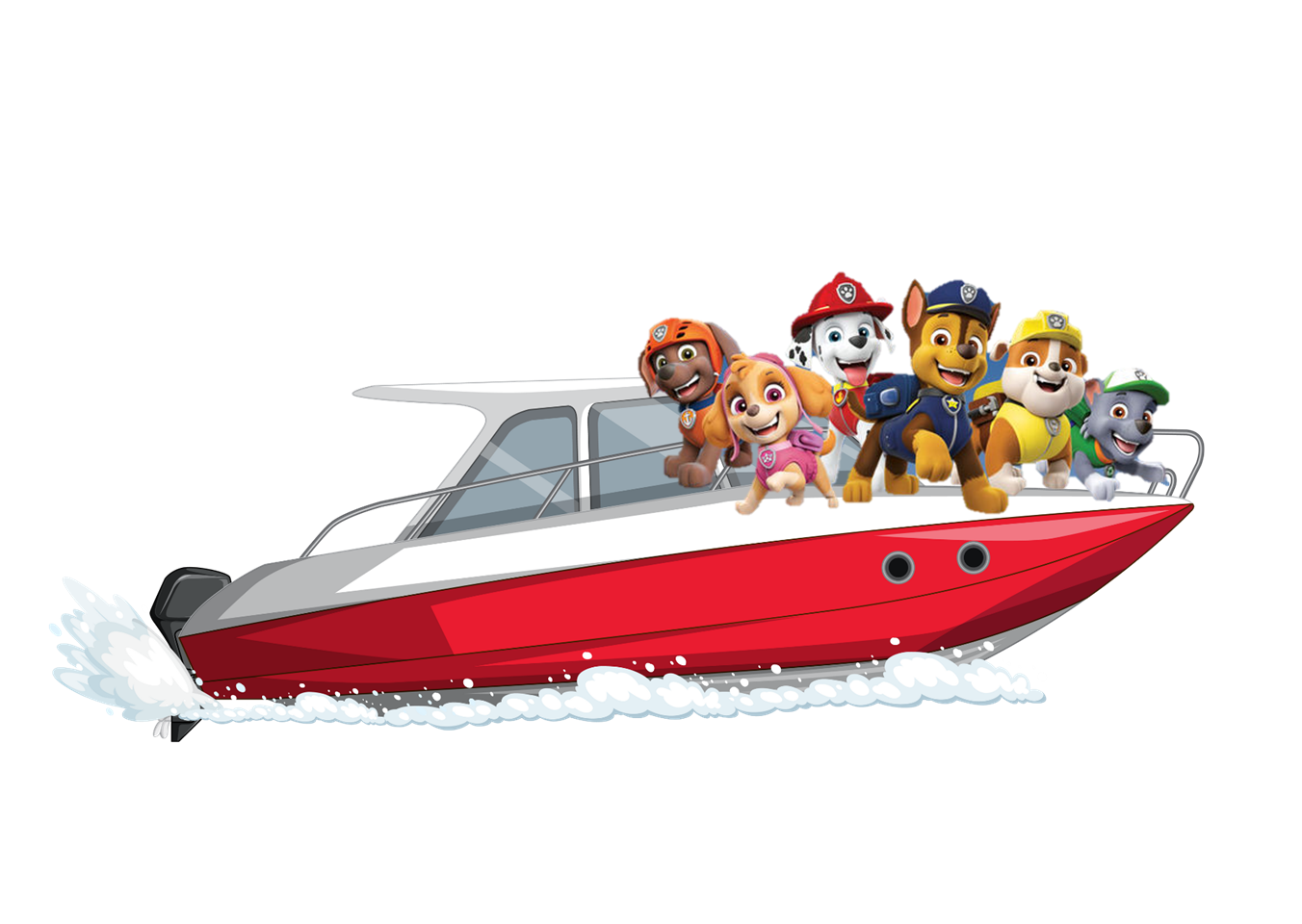 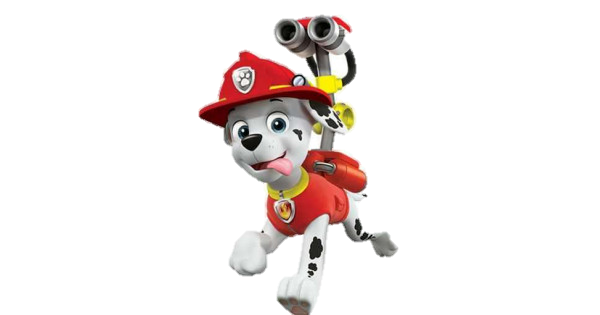 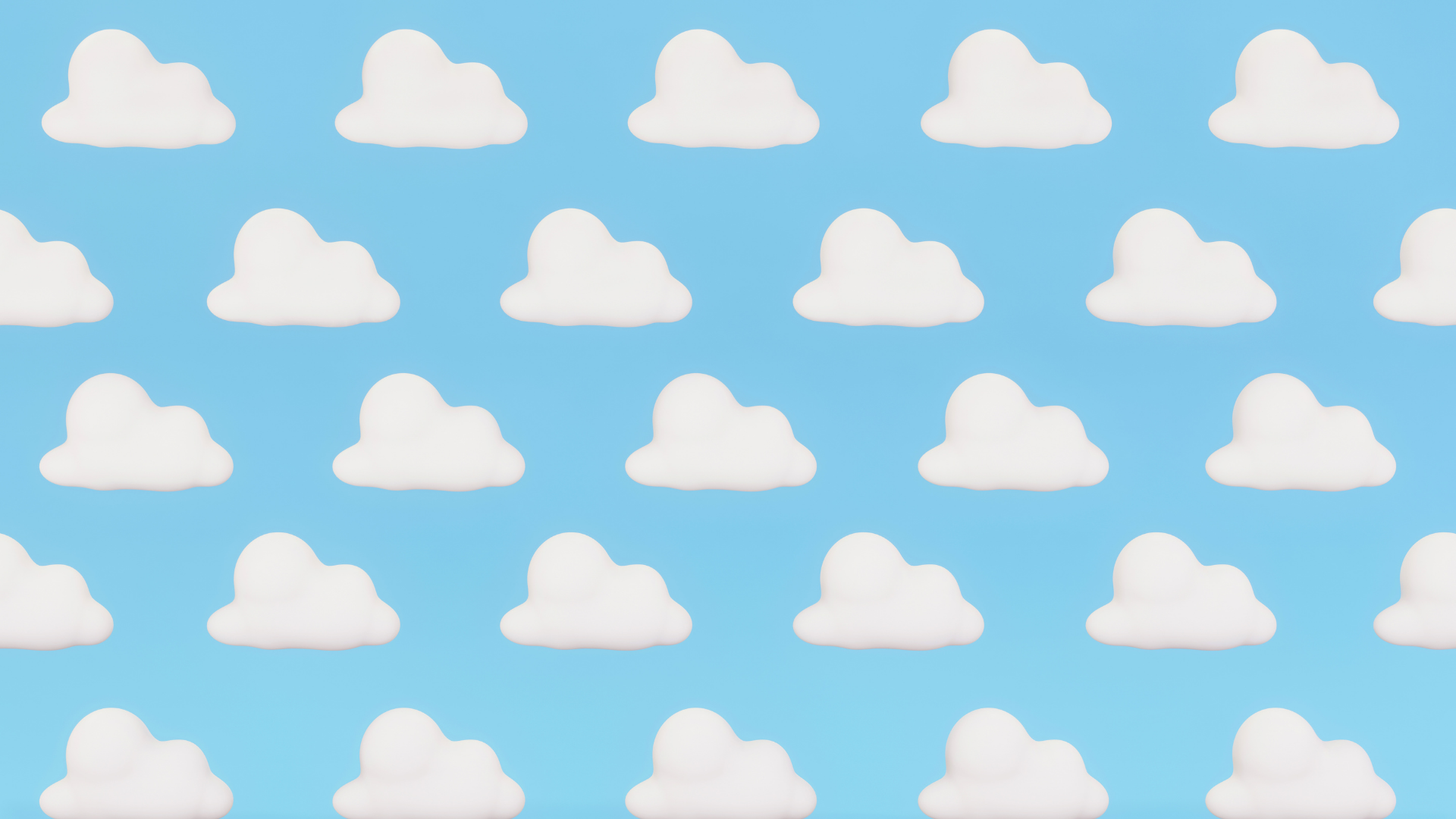 Bài 1 : Viết số thích hợp vào ô trống :
108,5
81
35
10,35
40
4,6
62
14
2,25
2,25
1,75
2,5
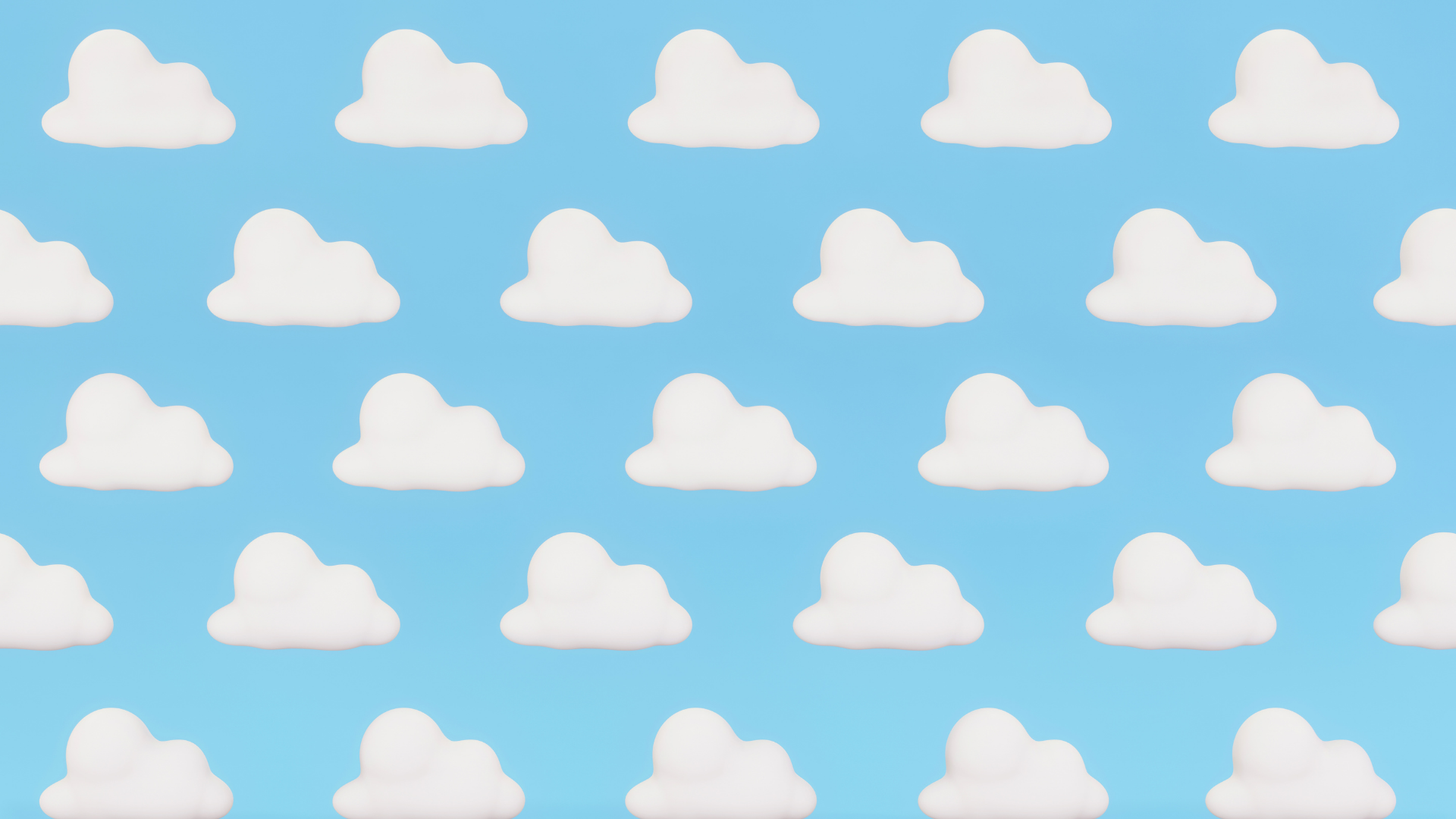 Bài 2:
Trên quãng đường 23,1km, một người đi xe đạp với vận tốc 13,2km/giờ. Tính thời gian đi của người đó.
Bài giải
Thời gian đi của người đó là:
1,75 (giờ)
= 1 giờ 45 phút
23,1 : 13,2  =
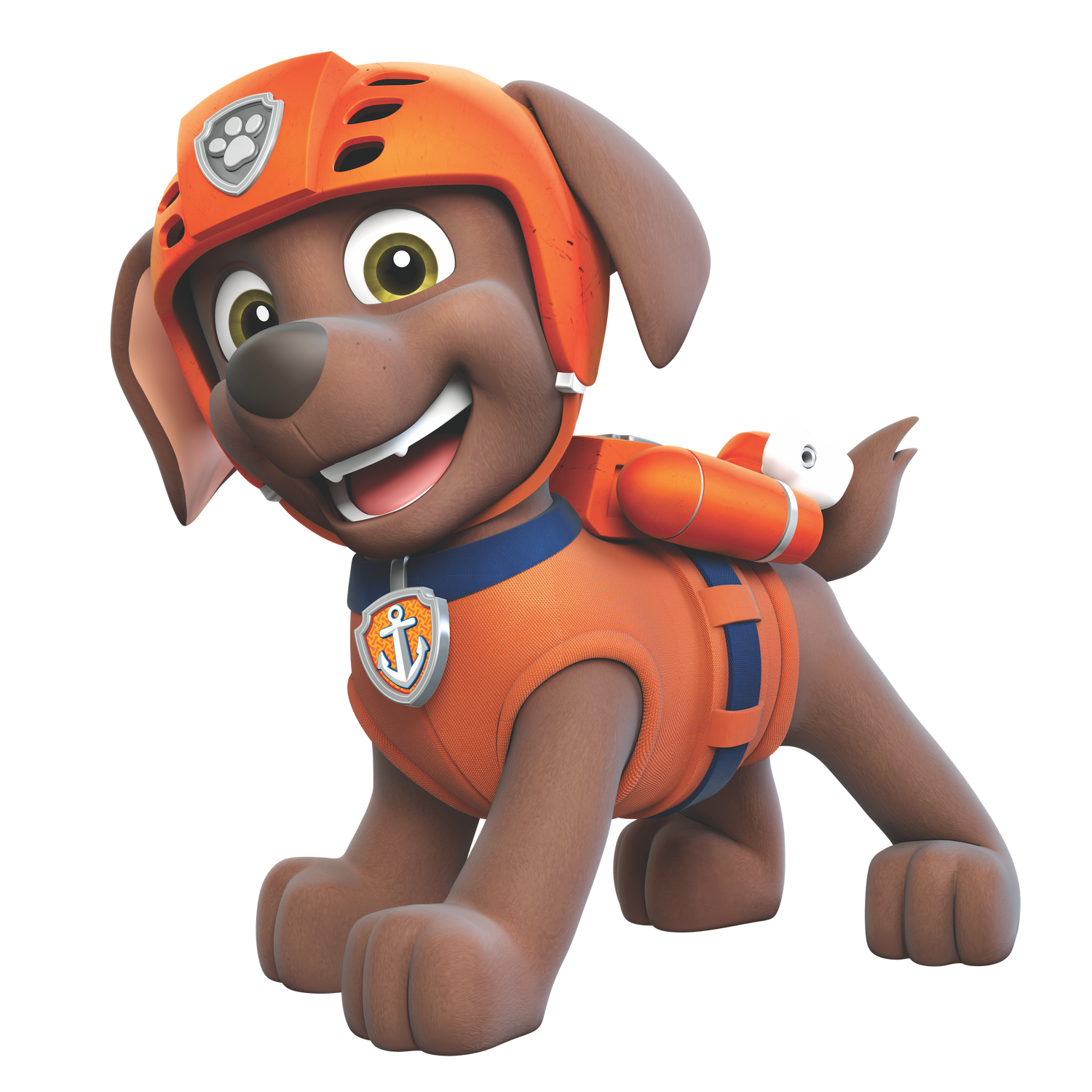 Đáp số: 1 giờ 45 phút
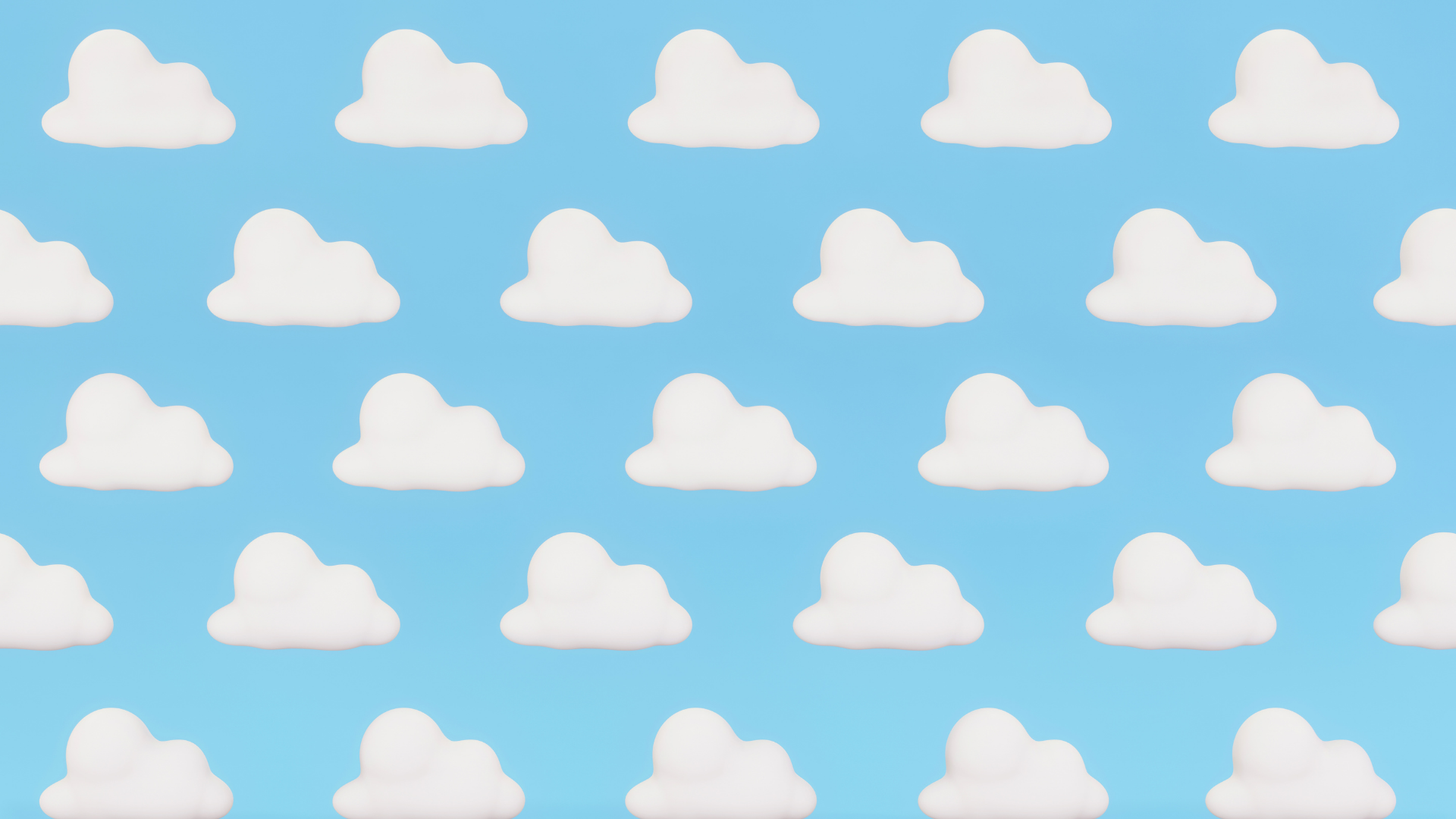 Bài 2:
b) Trên quãng đường 2,5 km, một người chạy với vận tốc 10 km/giờ. Tính thời gian chạy của người đó.
Bài giải
Người đó chạy hết số thời gian là:
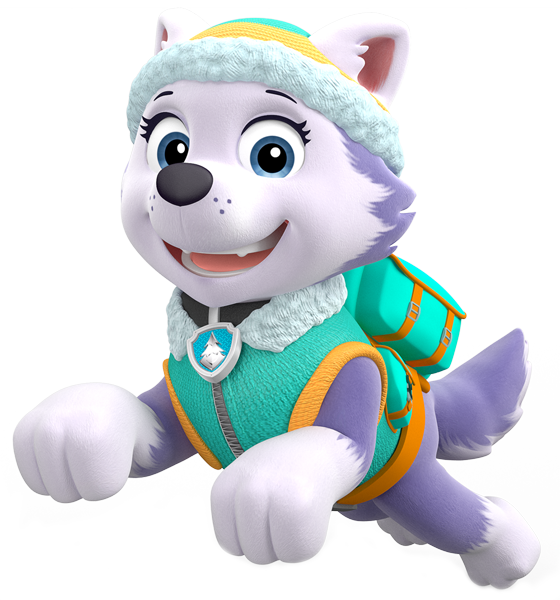 2,5 : 10 =
0,25 (giờ)
= 15 phút
Đáp số: 15 phút
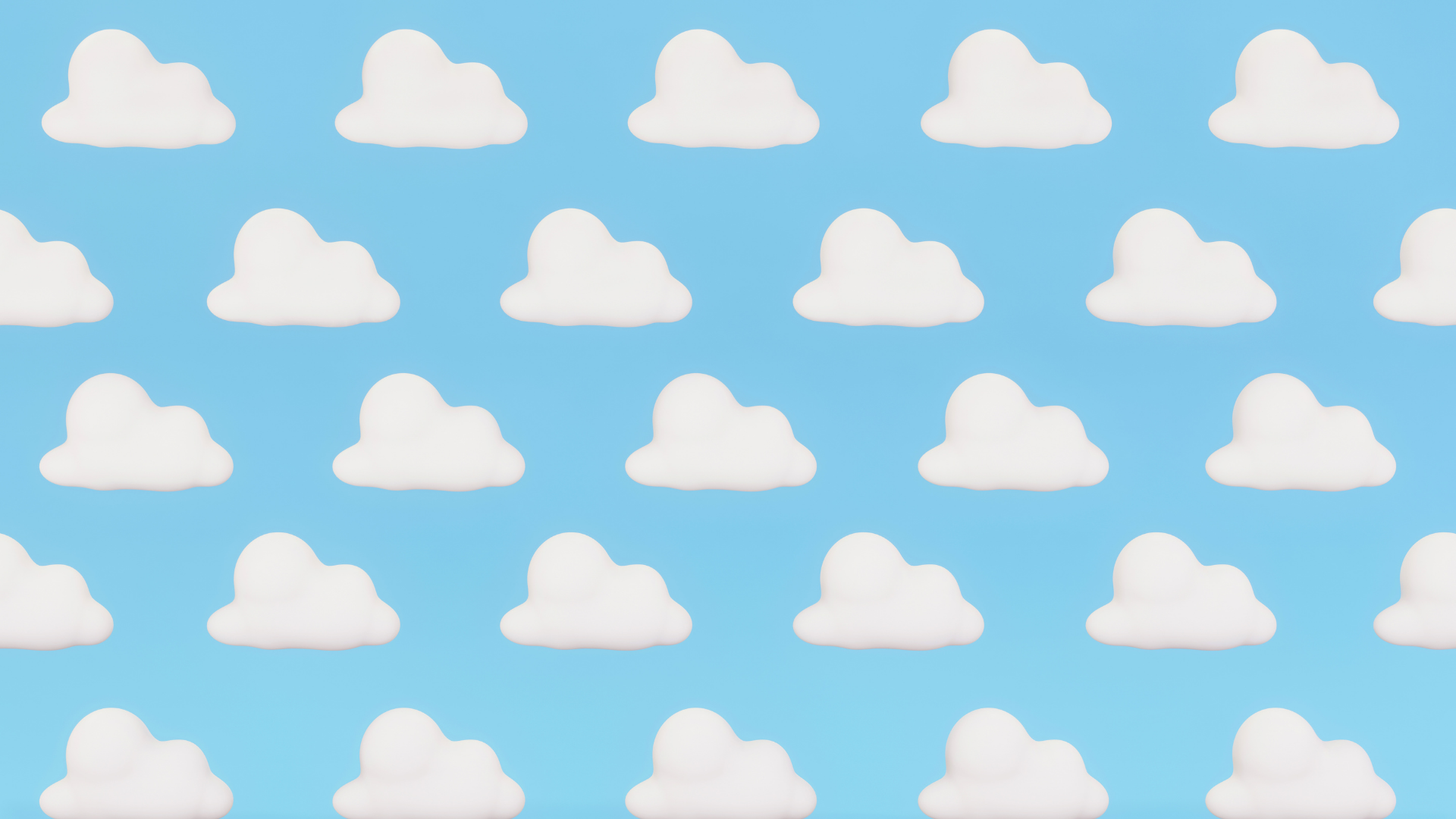 Bài 3: Một máy bay bay với vận tốc 860km/giờ được quãng đường 2150km. Hỏi máy bay đến nơi lúc mấy giờ, nếu nó khởi hành lúc 8 giờ 45 phút?
Thời gian đi (di chuyển)
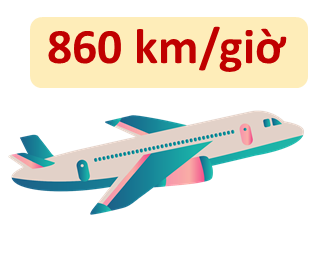 2150 km
Thời điểm xuất phát:
8 giờ 45 phút
Thời điểm đến = ?
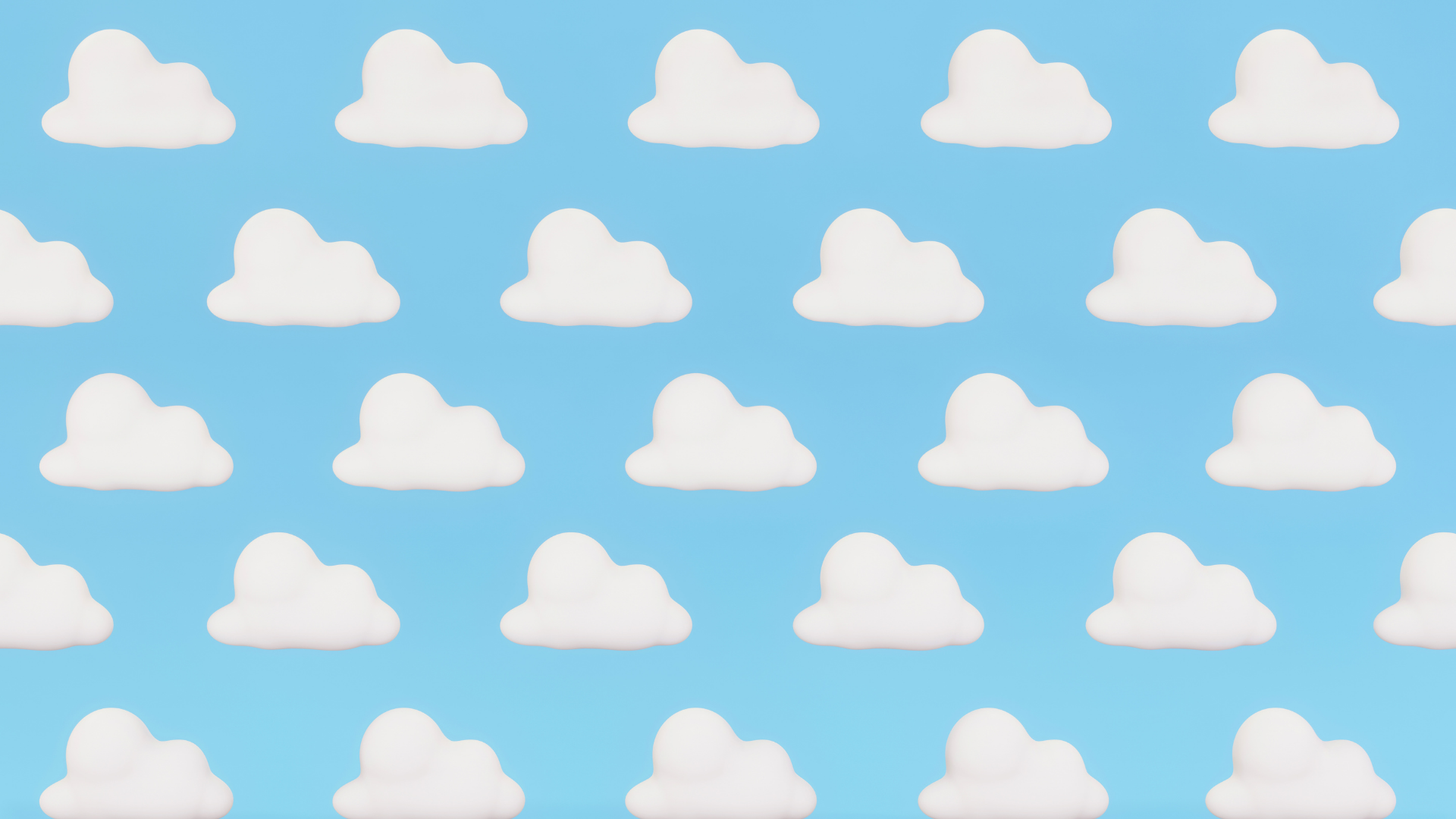 Bài 3: Một máy bay bay với vận tốc 860km/giờ được quãng đường 2150km. Hỏi máy bay đến nơi lúc mấy giờ, nếu nó khởi hành lúc 8 giờ 45 phút?
Bài giải
Thời gian bay của máy bay là:
= 2 giờ 30 phút
2,5 giờ
2150 : 860 =
Thời gian máy bay đến nơi là:
11 giờ 15 phút
8 giờ 45 phút + 2 giờ 30 phút =
Đáp số: 11 giờ 15 phút
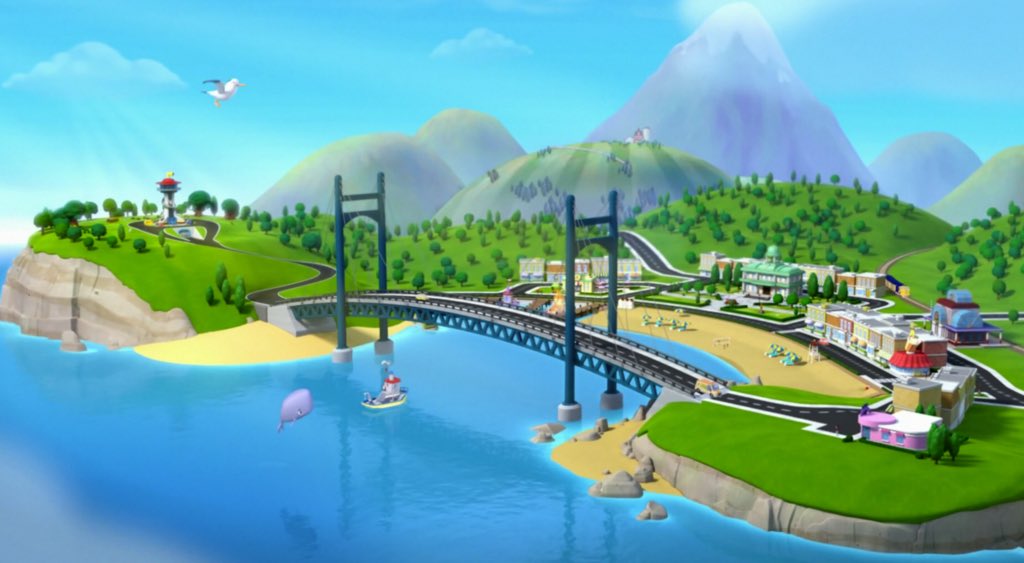 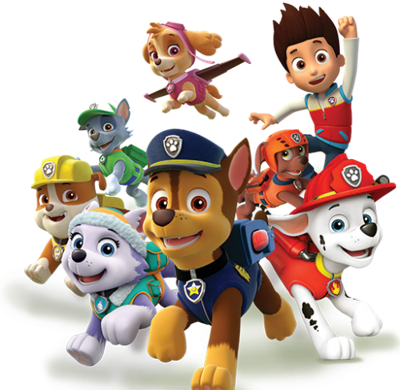 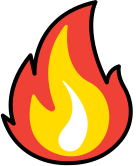 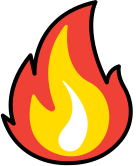 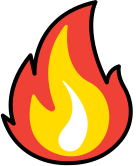 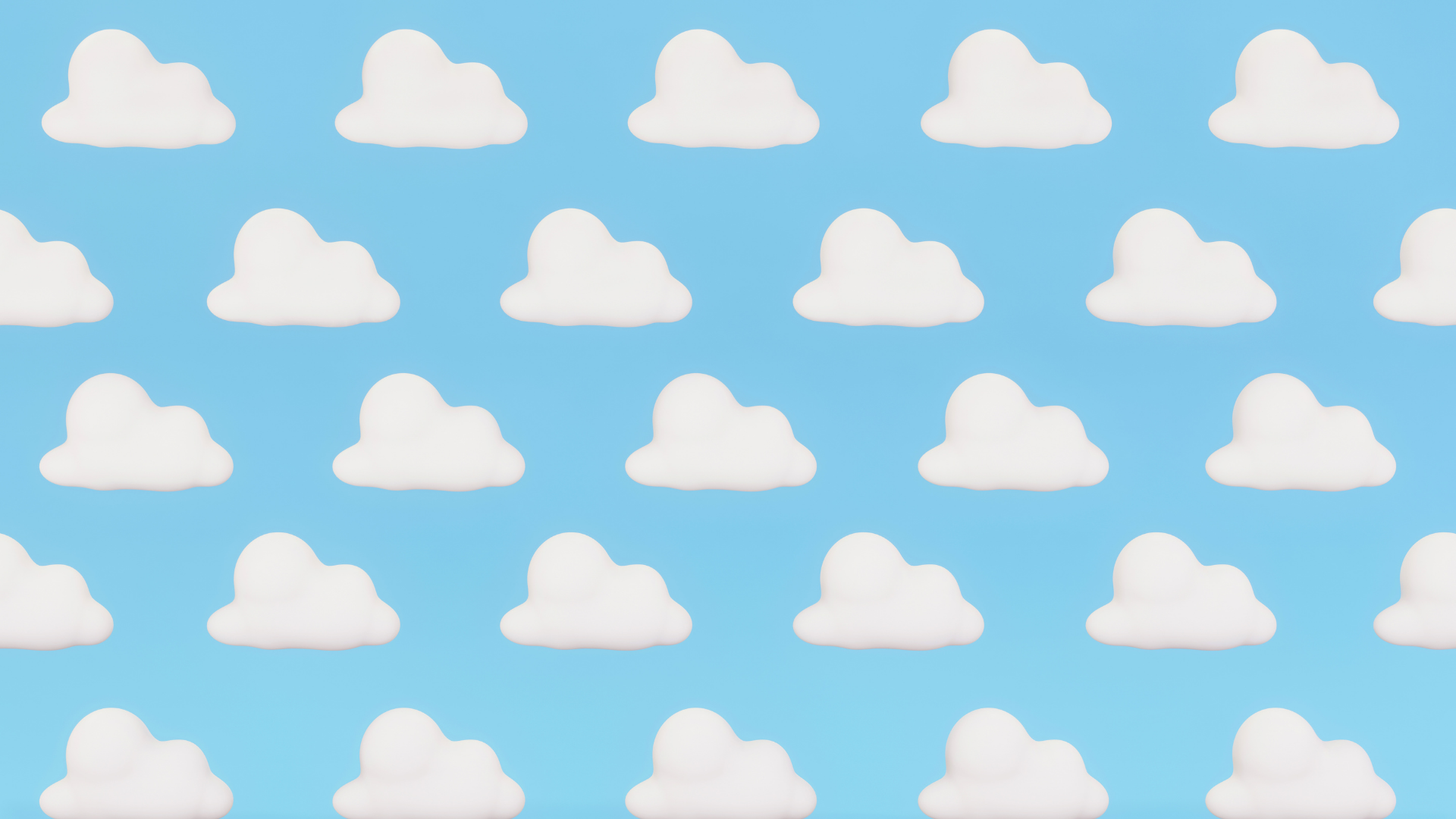 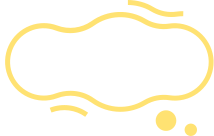 Dặn dò
Ôn tập lại kiến thức.
Xem trước tiết “Luyện tập” (SGK Toán, trang 143)
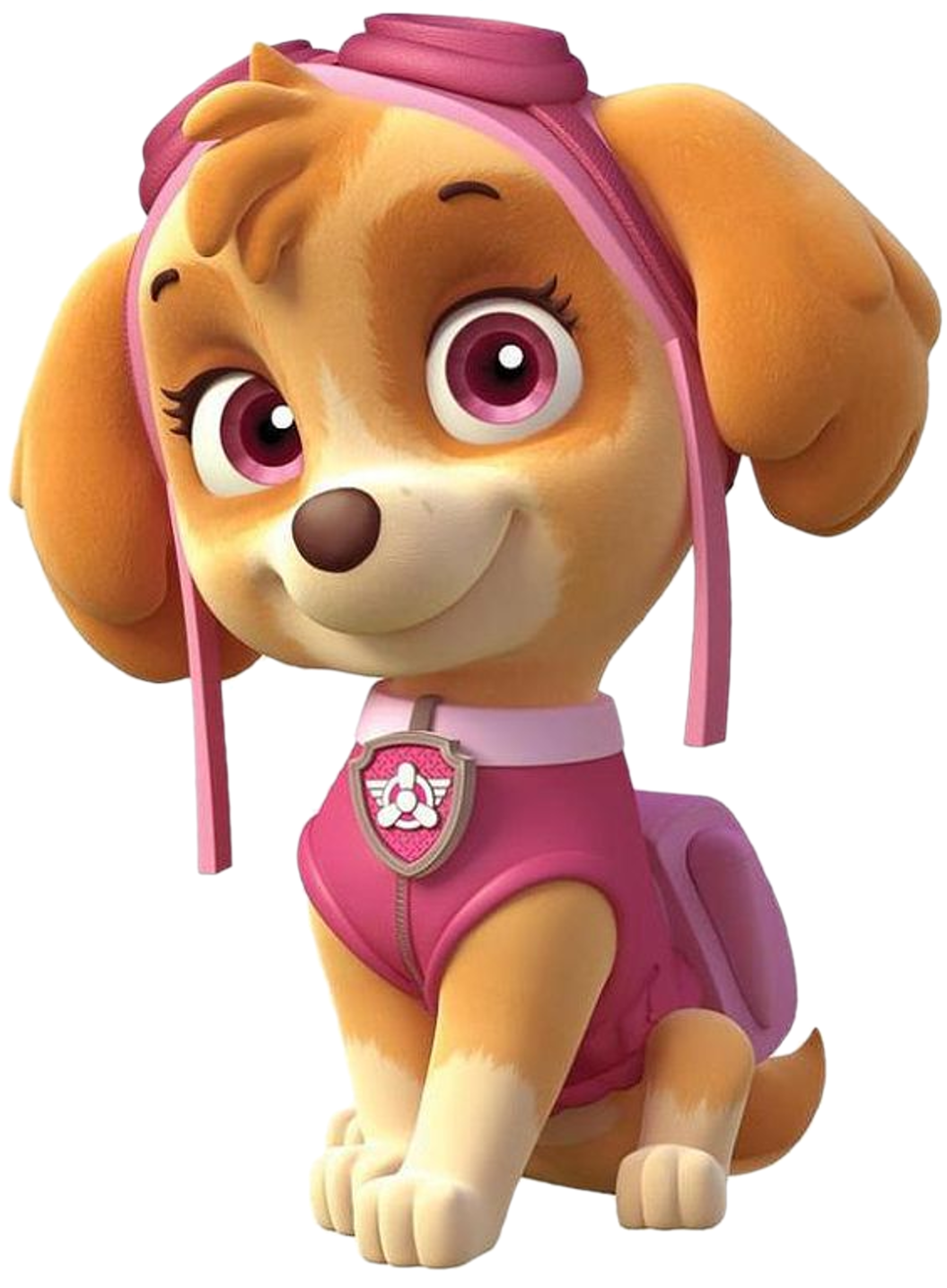 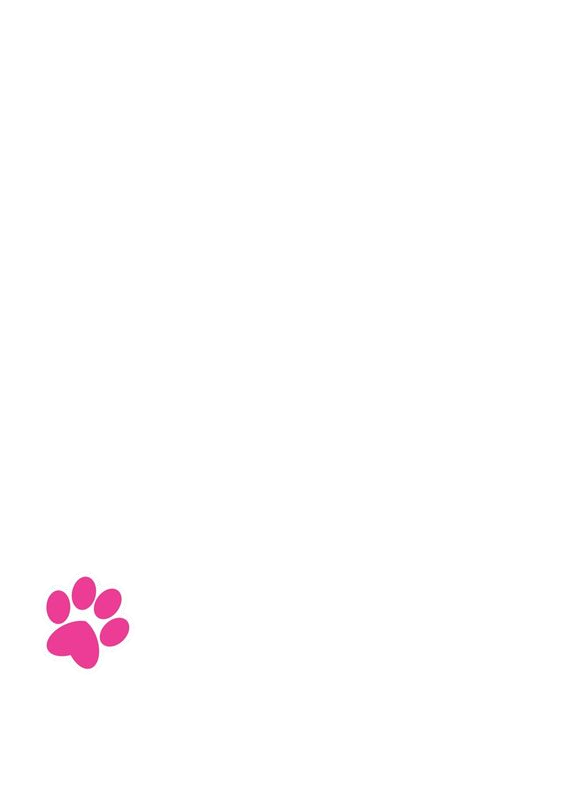